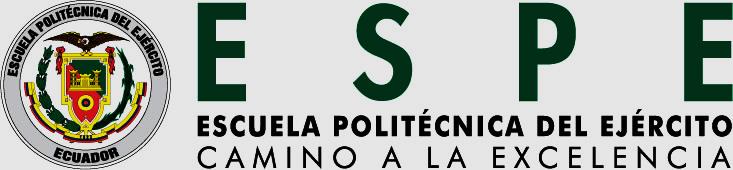 DEPARTAMENTO DE CIENCIAS ECONÓMICAS ADMINISTRATIVAS Y DE COMERCIO
TEMA: “PROPUESTA DE UN SISTEMA INTEGRAL DE CONTROL INTERNO BASADO EN EL MÉTODO MICIL APLICADO A  LA COOPERATIVA DE AHORRO Y CRÉDITO SAN VICENTE DEL SUR AL 31 DE DICIEMBRE DE 2014”
RODRIGUEZ CADENA EDITH MARISOL
DRA. EUGENIA CAMACHO			DR. AMARO BERRONES
                         DIRECTORA		                            CODIRECTOR
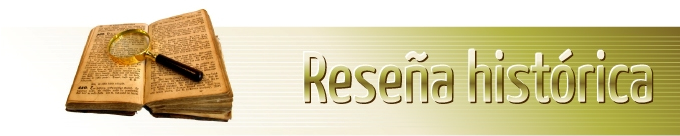 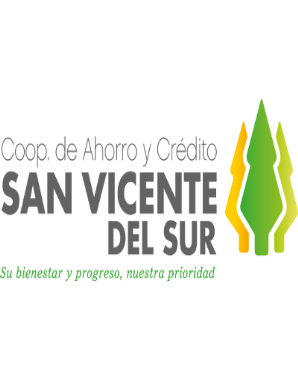 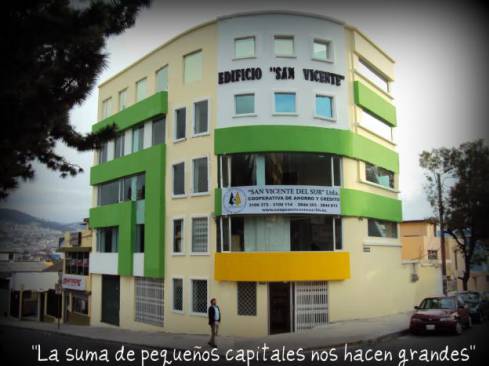 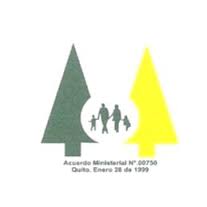 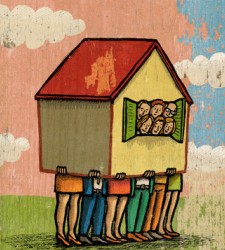 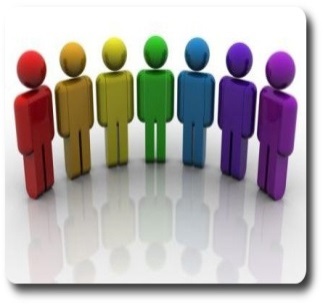 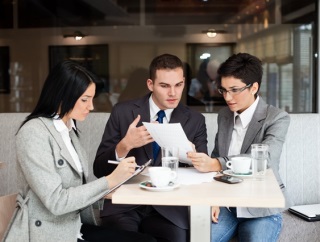 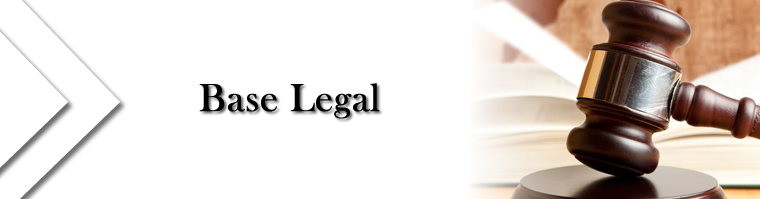 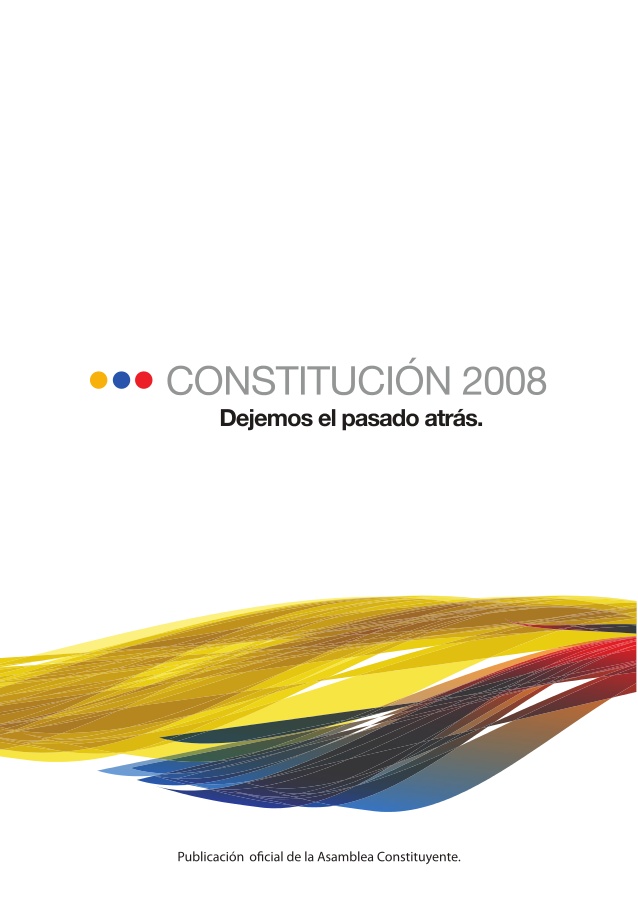 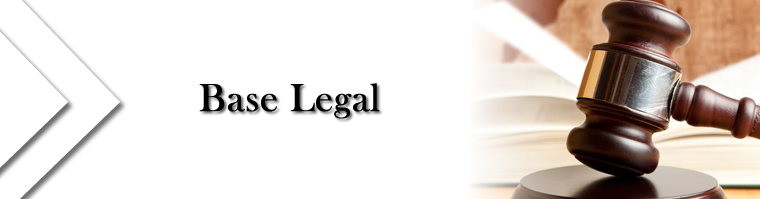 Reconoce al sector de la economía popular y solidaria, como una forma de organización económica, donde sus integrantes ya sea de forma individual o colectiva, organizan y desarrollan procesos de producción, intercambio, comercialización, financiamiento y consumo de bienes y servicios para satisfacer necesidades y generar ingresos, basados en sus principios de solidaridad, cooperación y reciprocidad, privilegiando al trabajo y al ser humano como sujeto y fin de su actividad orientada al bueno vivir, 

Dicha ley, instituye el régimen de derecho, obligaciones y beneficios de las personas u organizaciones, y establece la regulación, control.

La ley reconoce a las unidades domésticas, empleos independientes, unidades familiares y norma las redes de finanzas solidarias como cooperativas de ahorro y crédito, bancos comunales y cajas de ahorro.
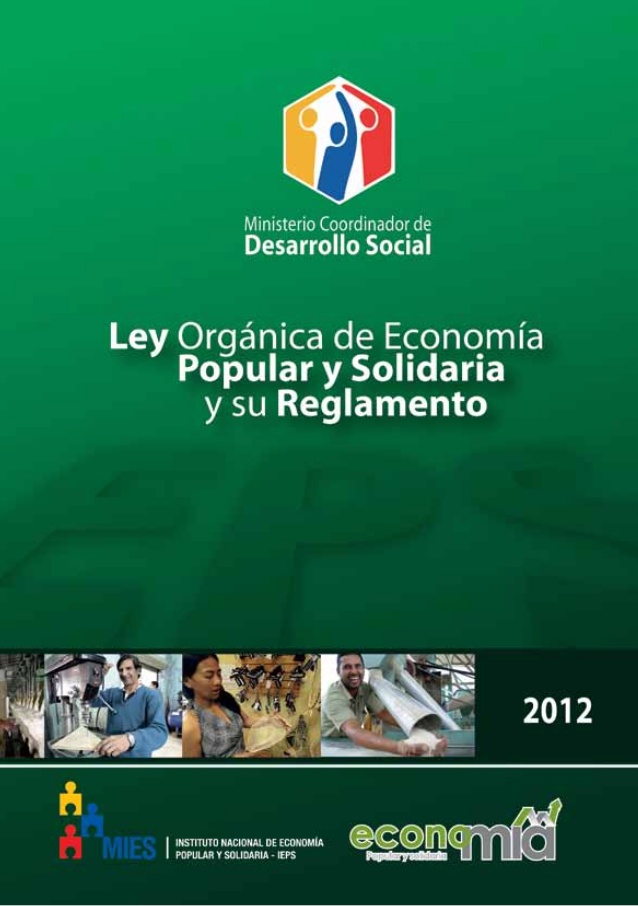 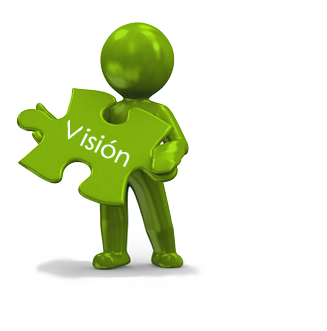 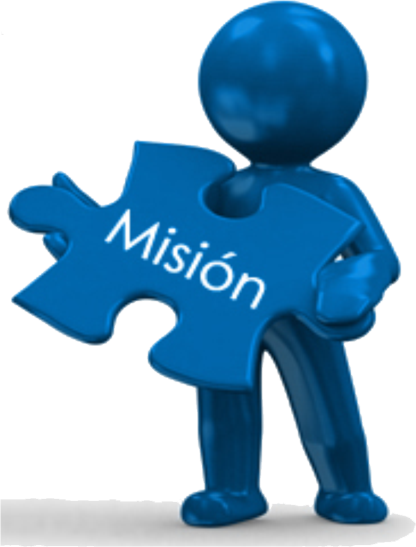 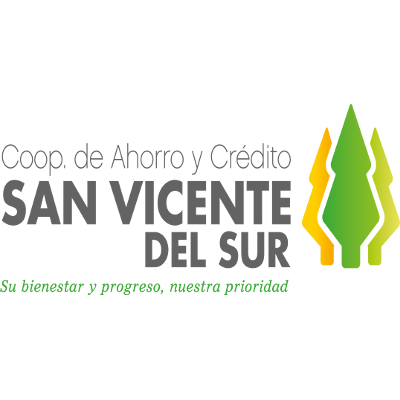 “Satisfacer las necesidades financieras de los socios y prospectos potenciales con calidez y oportunidad; fomentando el ahorro, el desarrollo de negocios, la adquisición de bienes, la solución de problemas económicos y pago de servicios; contribuyendo de esta forma al buen vivir de la ciudadanía”.
“Reconocida por su solidez económica y eficiencia en la prestación de servicios financieros; así como en la responsabilidad social en favor de la calidad de vida de sus integrantes y la comunidad del sector donde se encuentra la Cooperativa”
ANALISIS INTERNO
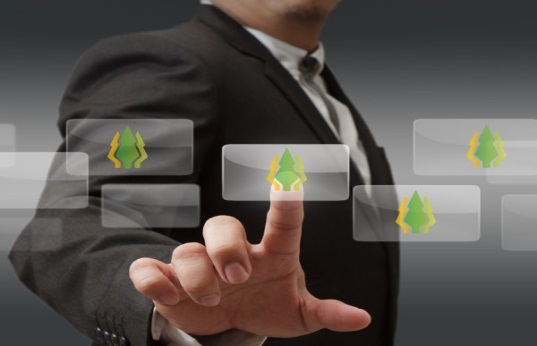 DEPARTAMENTO DE APOYOÁREA DE SISTEMAS
Realizar el análisis, control y mantenimiento del sistema informático FIT-BANK, para facilitar los procesos administrativos y financieros de la Cooperativa.
FINALIDAD
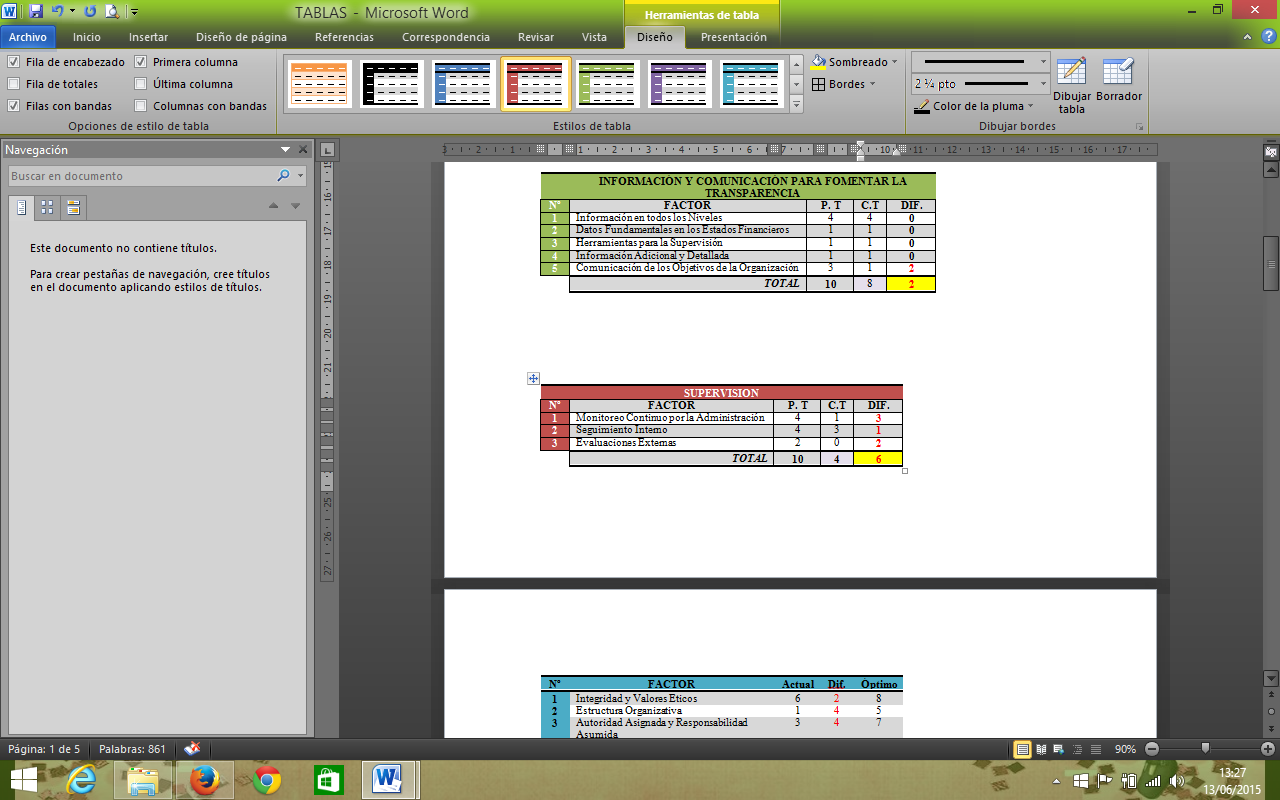 10%
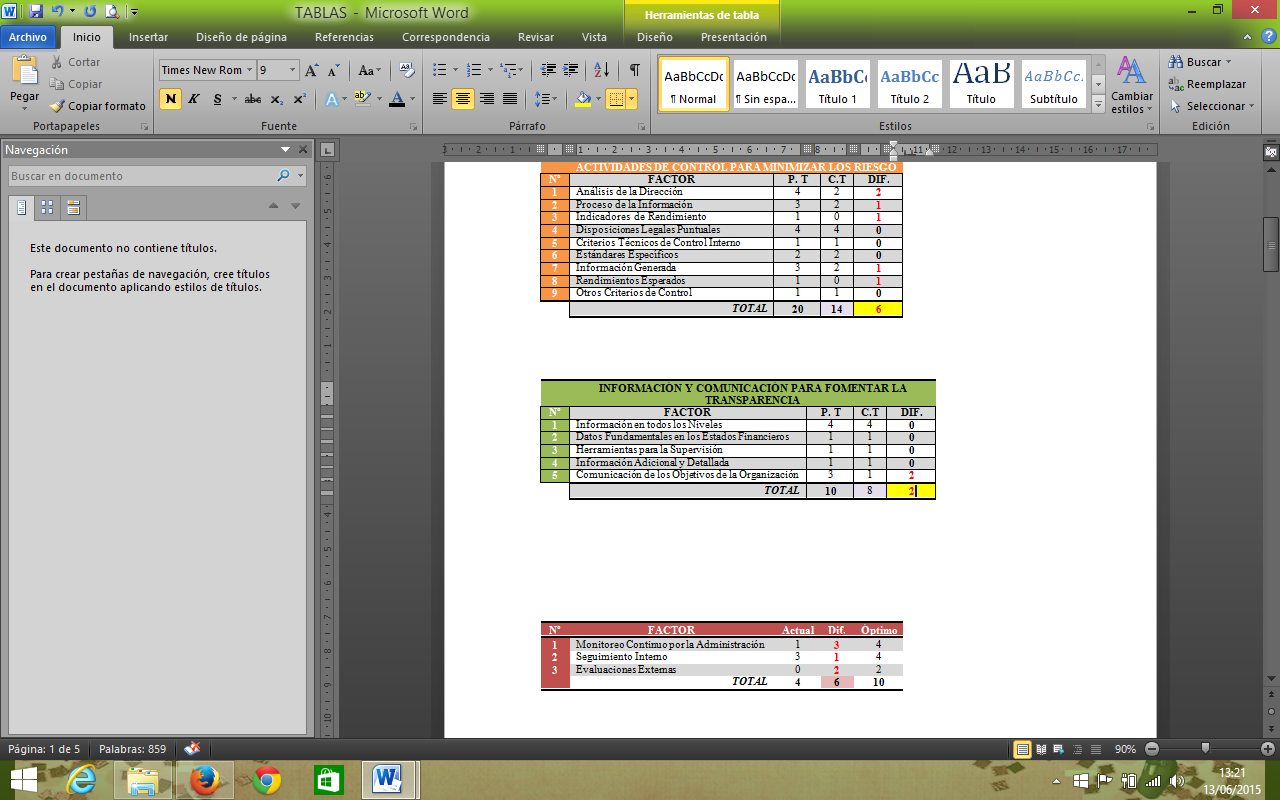 10%
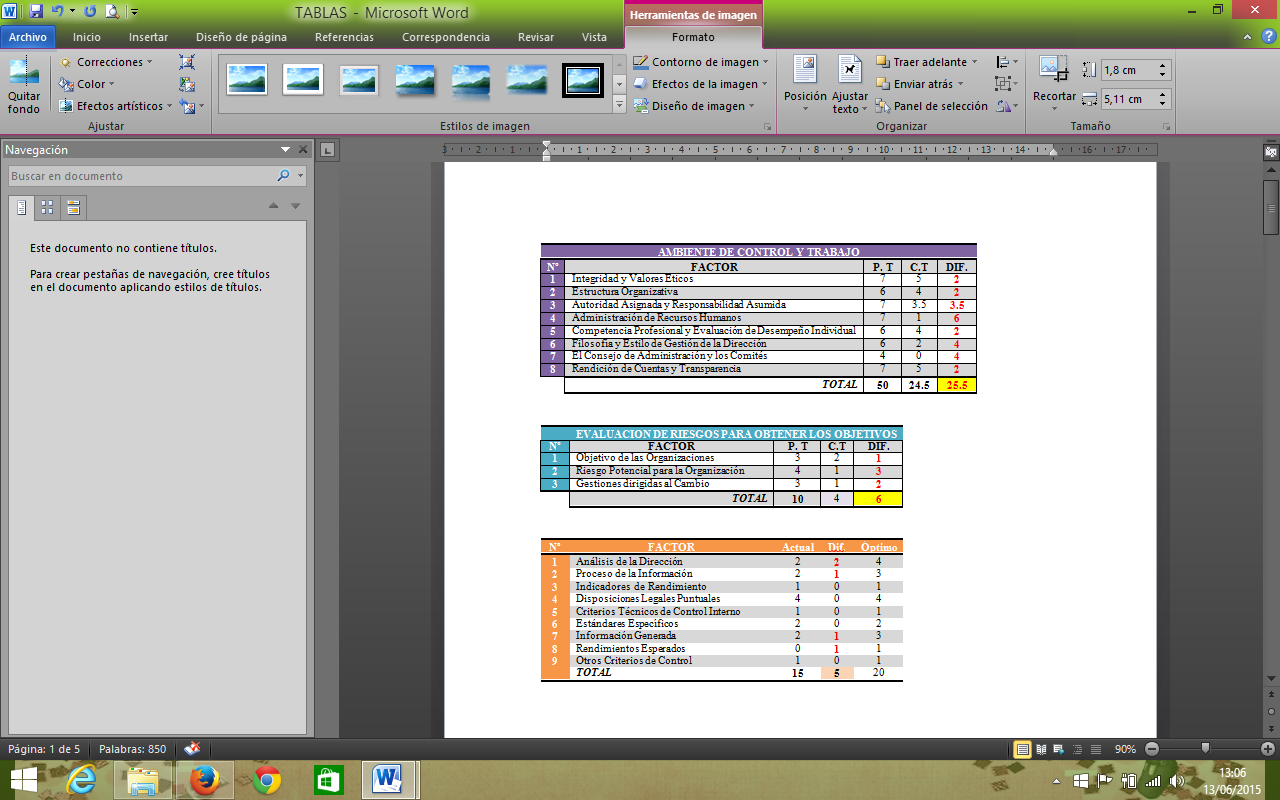 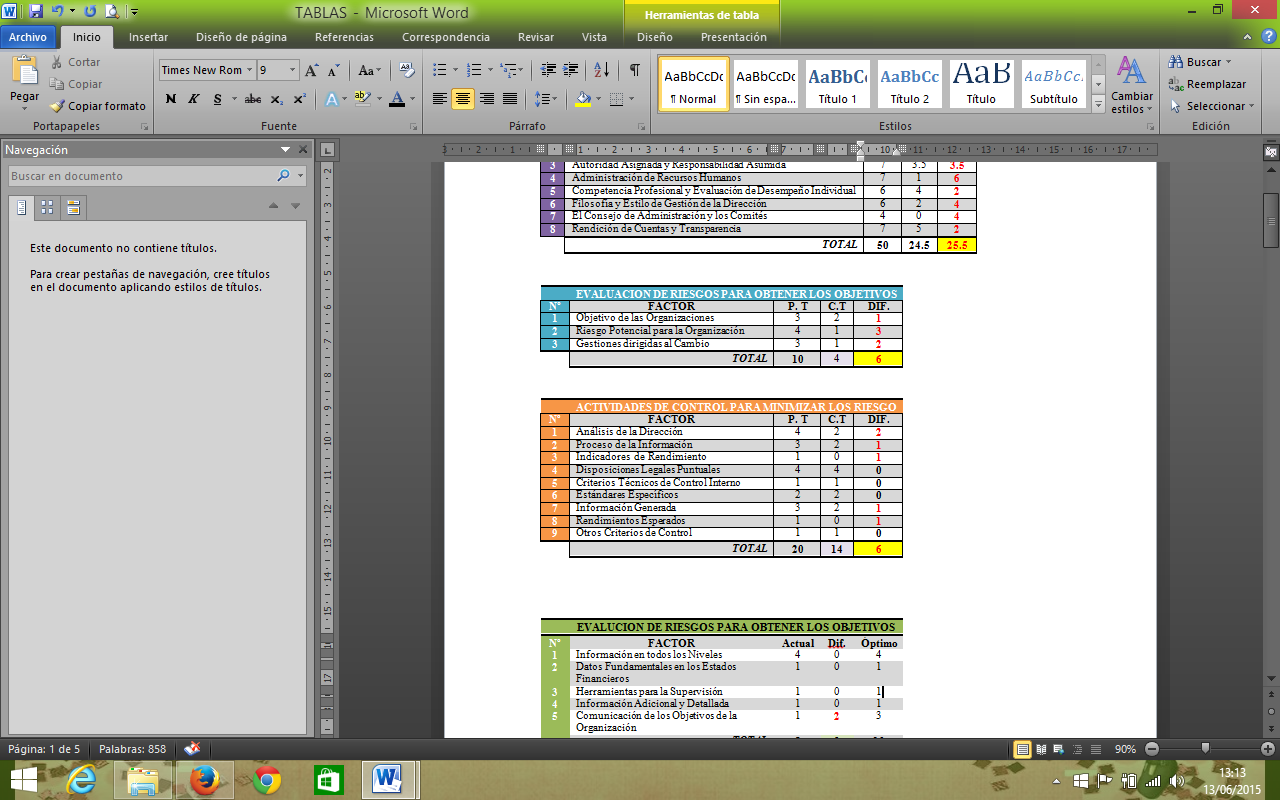 20%
10%
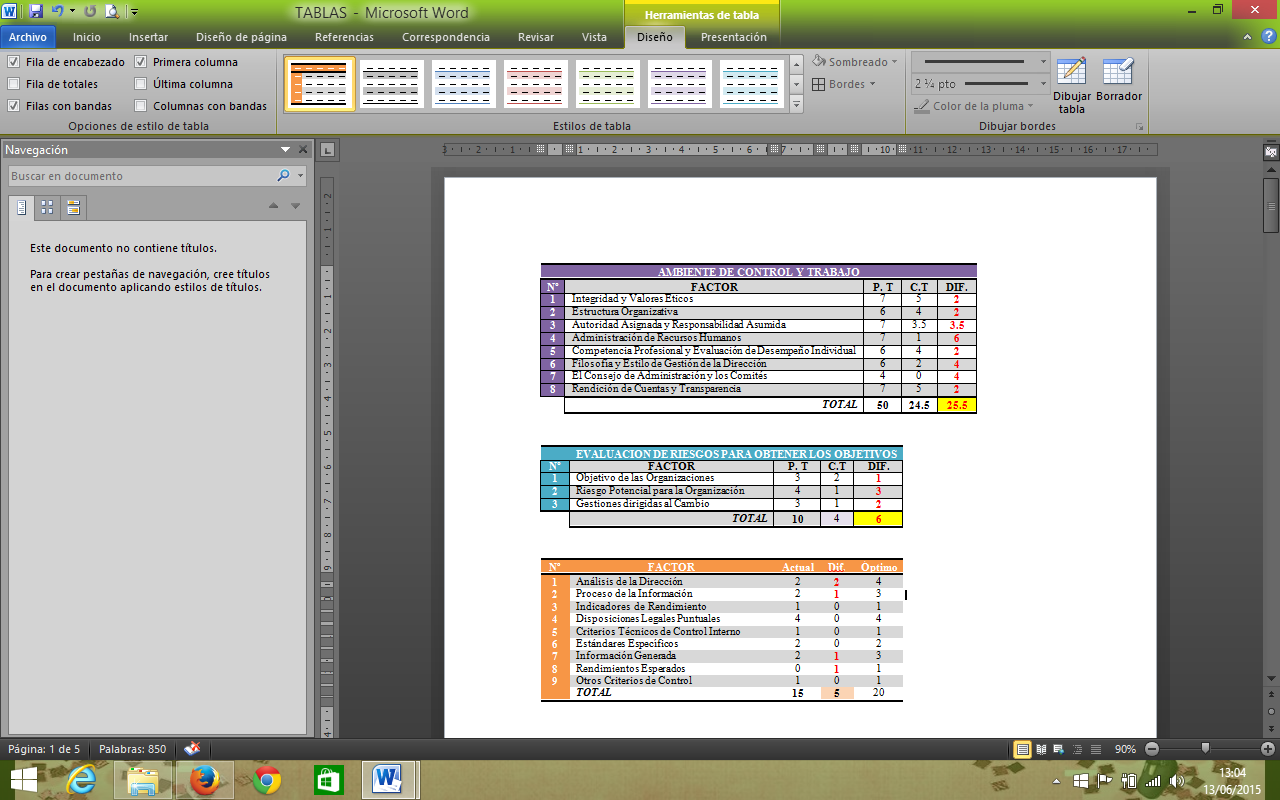 50%
HOJA DE HALLAZGOINCOMPATIBILIDAD DE FUNCIONES
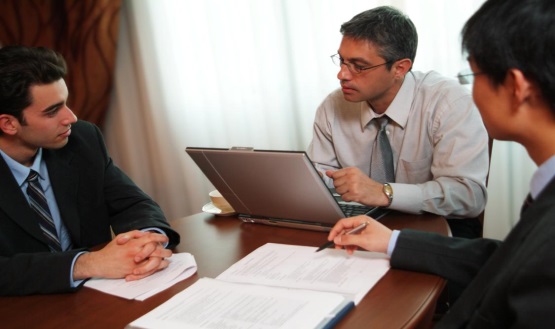 DEPARTAMENTO DE APOYOÁREA DE ASESORÍA LEGAL
Proporciona asesoramiento jurídico a la Gerencia y a los Órganos Directivos (Consejo de Administración y Vigilancia), a fin de que los procesos se cumplan dentro del marco jurídico, evitando posibles contingencias que pongan en riesgo los recursos de la Cooperativa.
FINALIDAD
10%
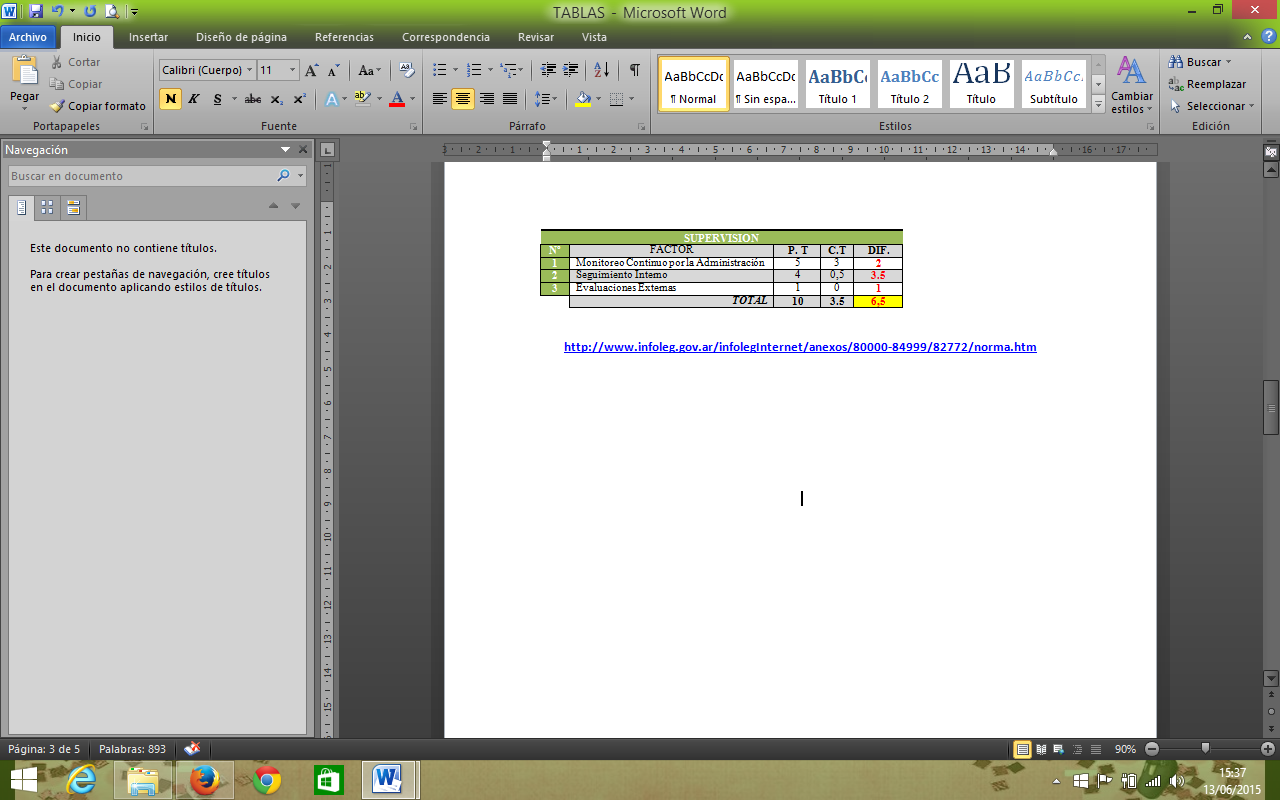 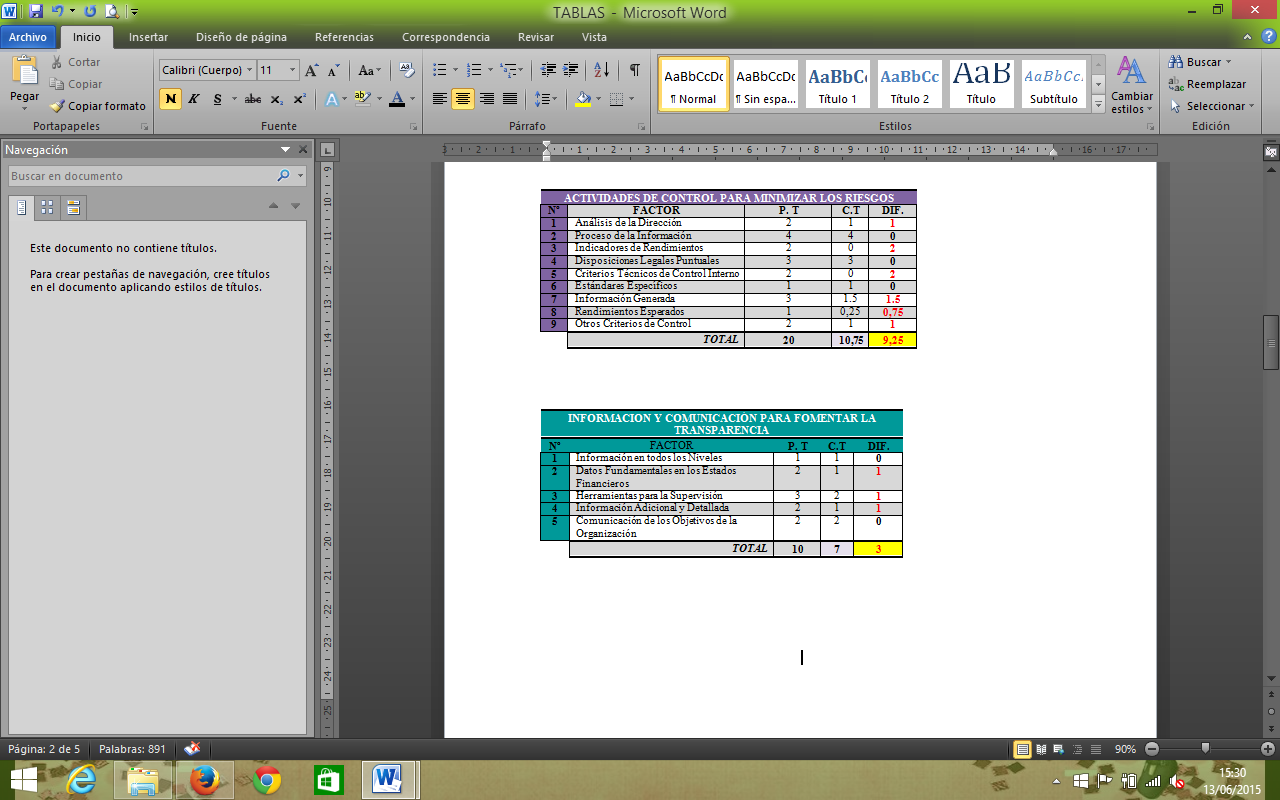 10%
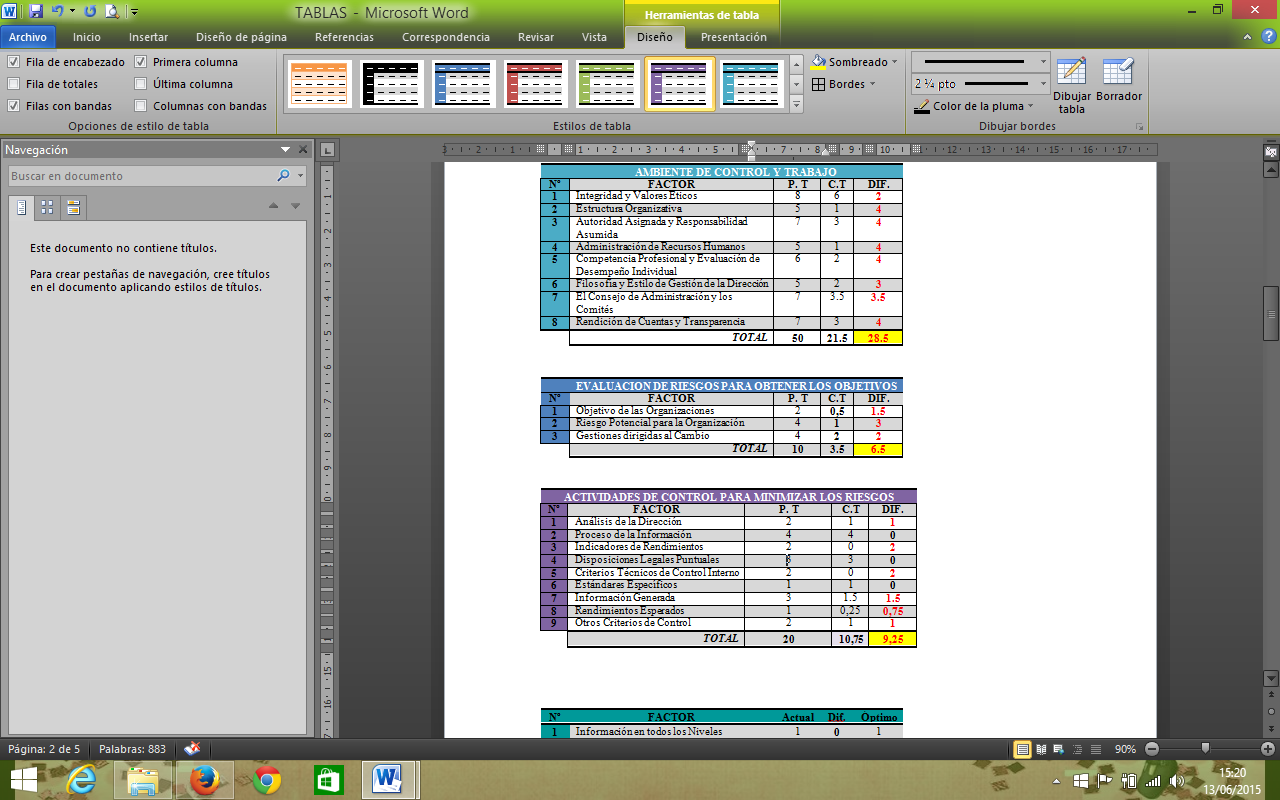 20%
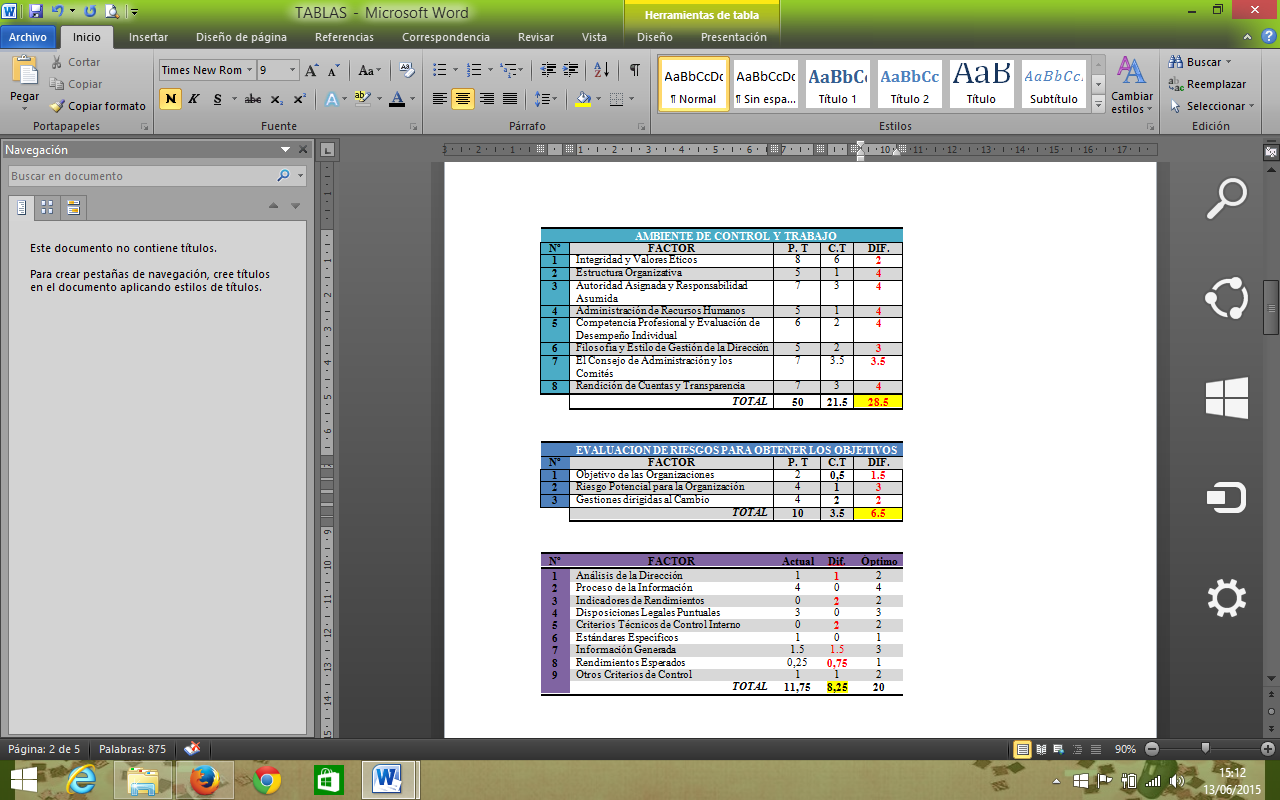 10%
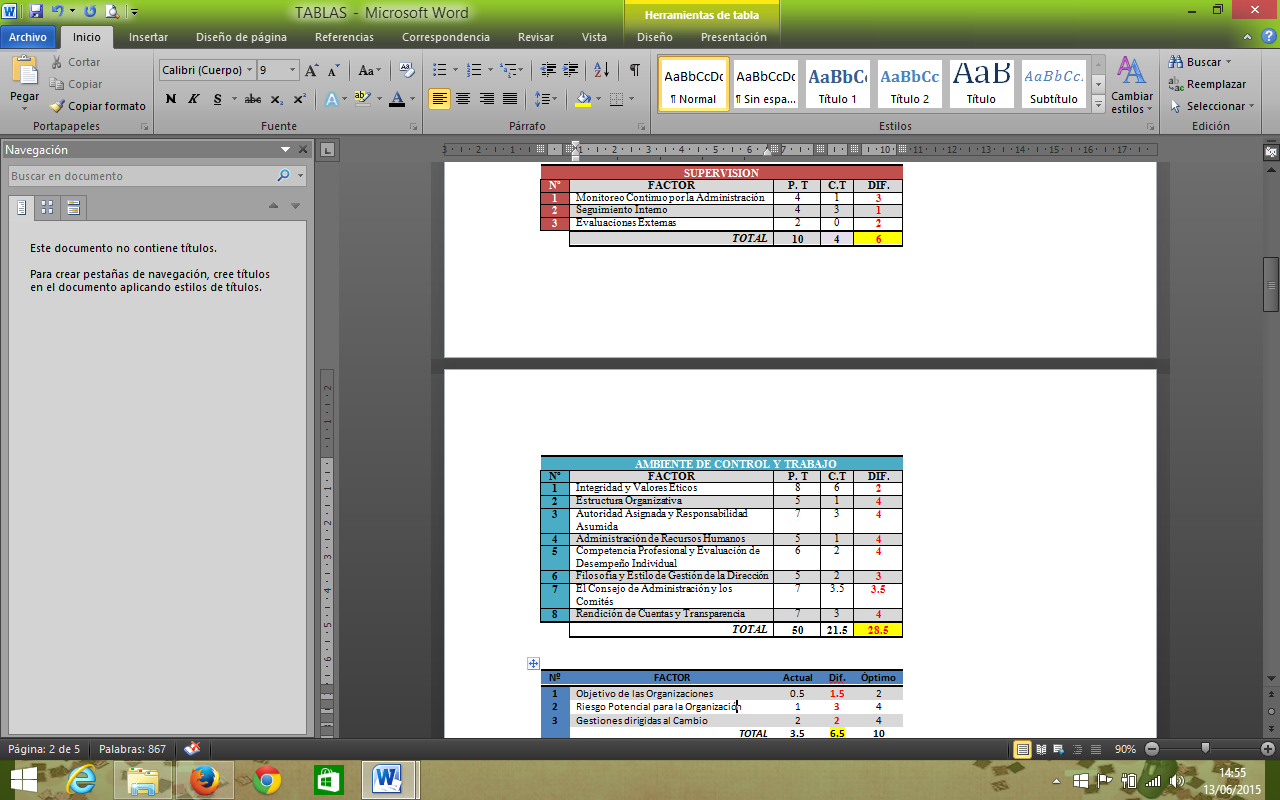 50%
HOJA DE HALLAZGOGASTOS DE MOVILIZACIÓN NO PRESUPUESTADOS
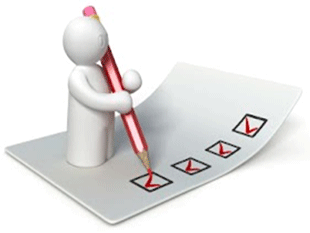 DEPARTAMENTO DE APOYOÁREA DE AUDITORÍA INTERNA
Responsable de, vigilar en cualquier momento las operaciones de la Cooperativa, comprobar la existencia y el adecuado funcionamiento de los sistemas de control interno, con el propósito de precautelar la aplicación correcta de la normativa externa e interna, para salvaguardar la seguridad de las operaciones y la confidencialidad de la información financiera.
FINALIDAD
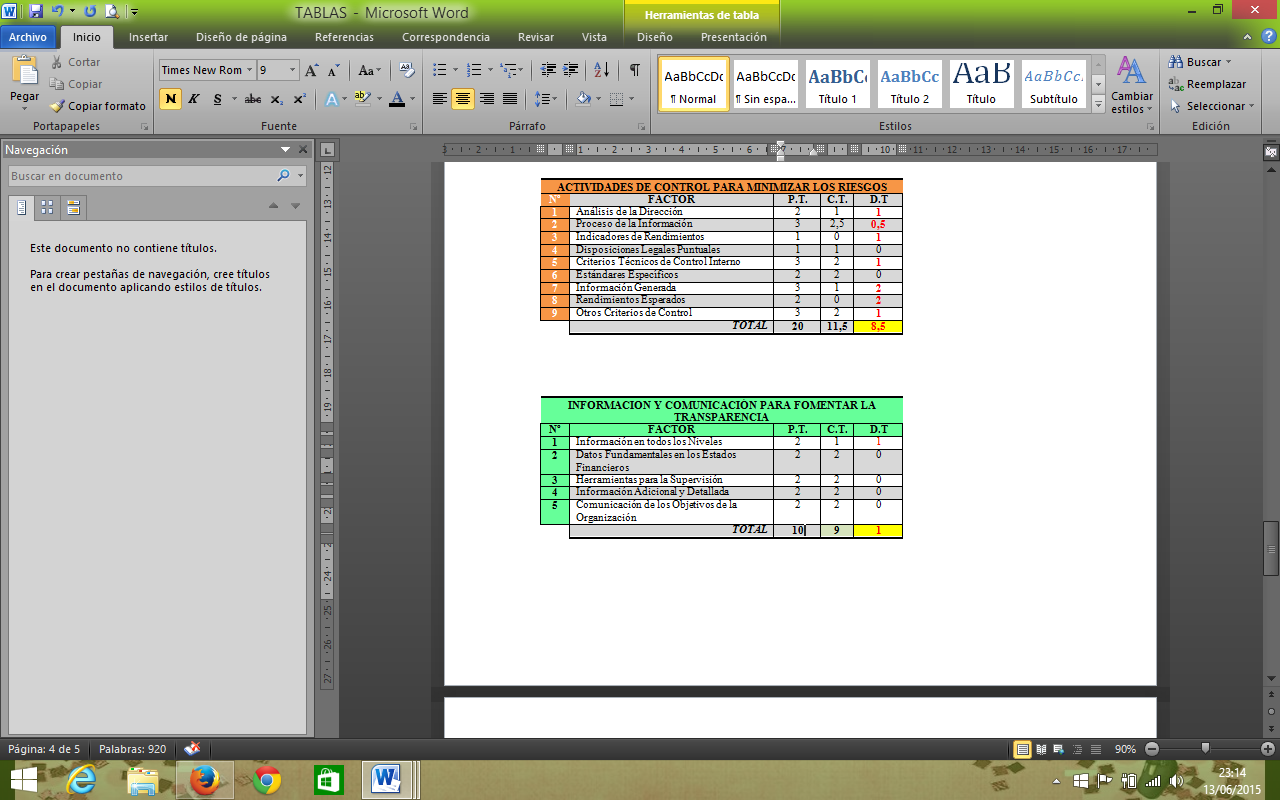 10%
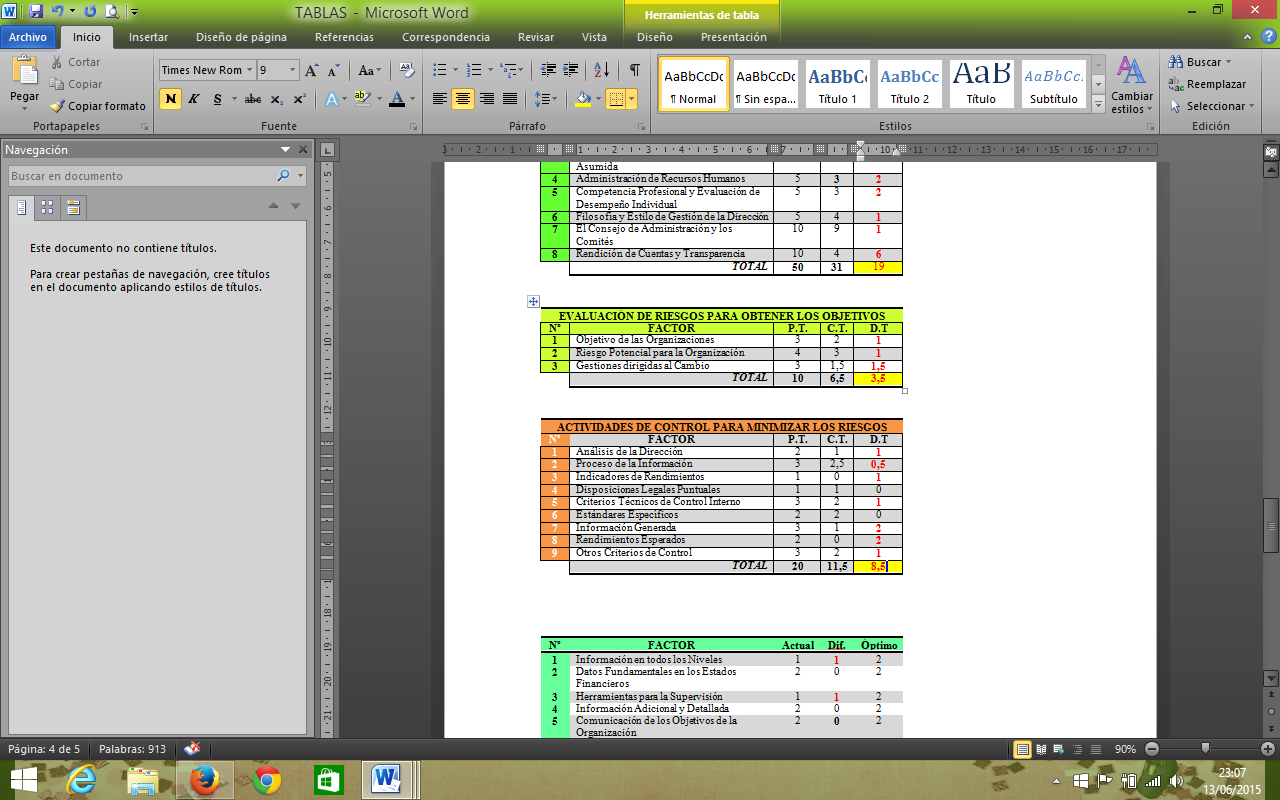 10%
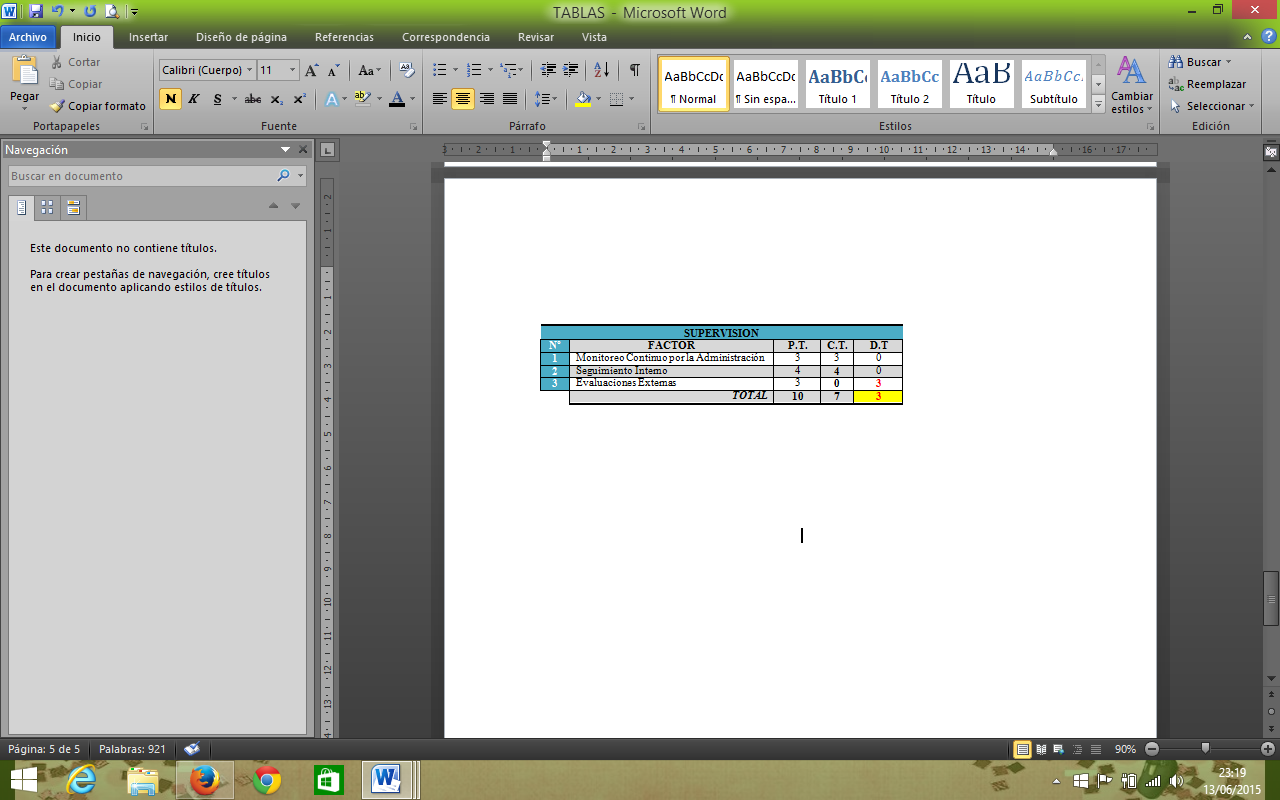 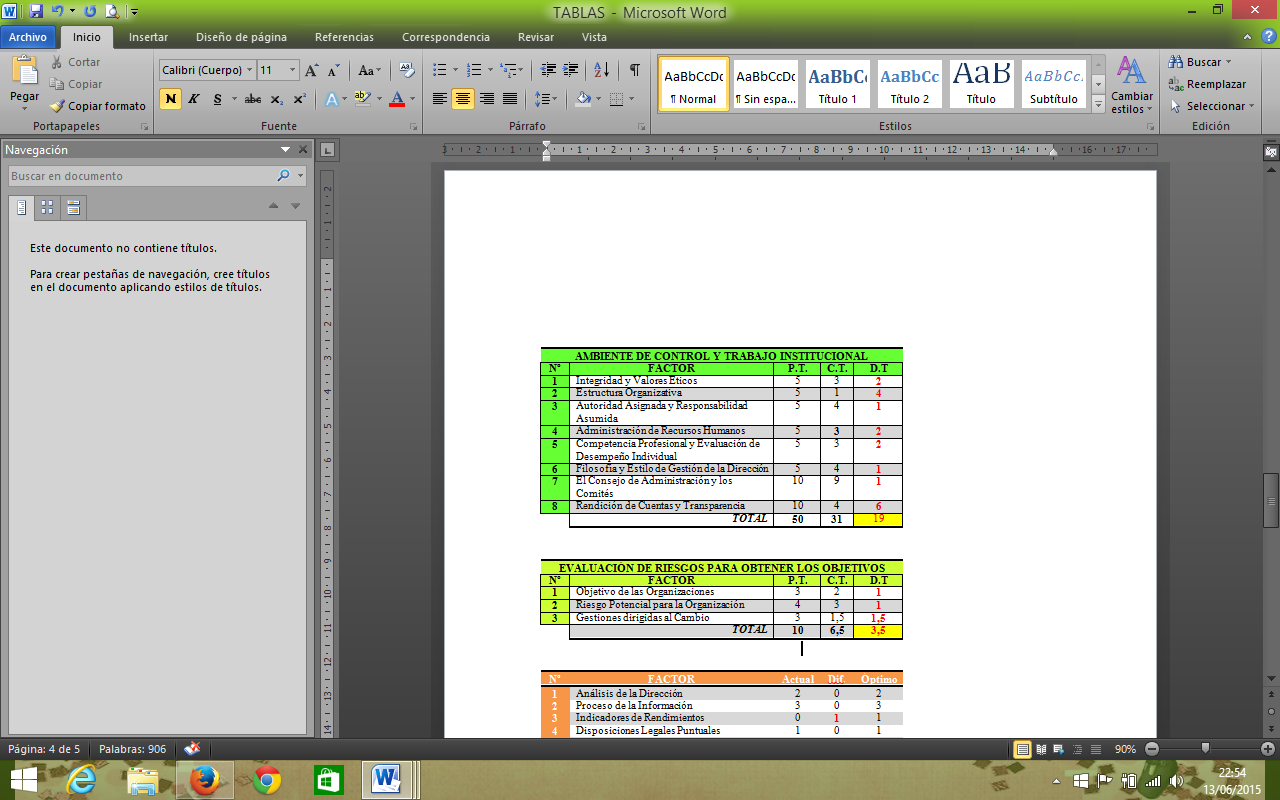 20%
10%
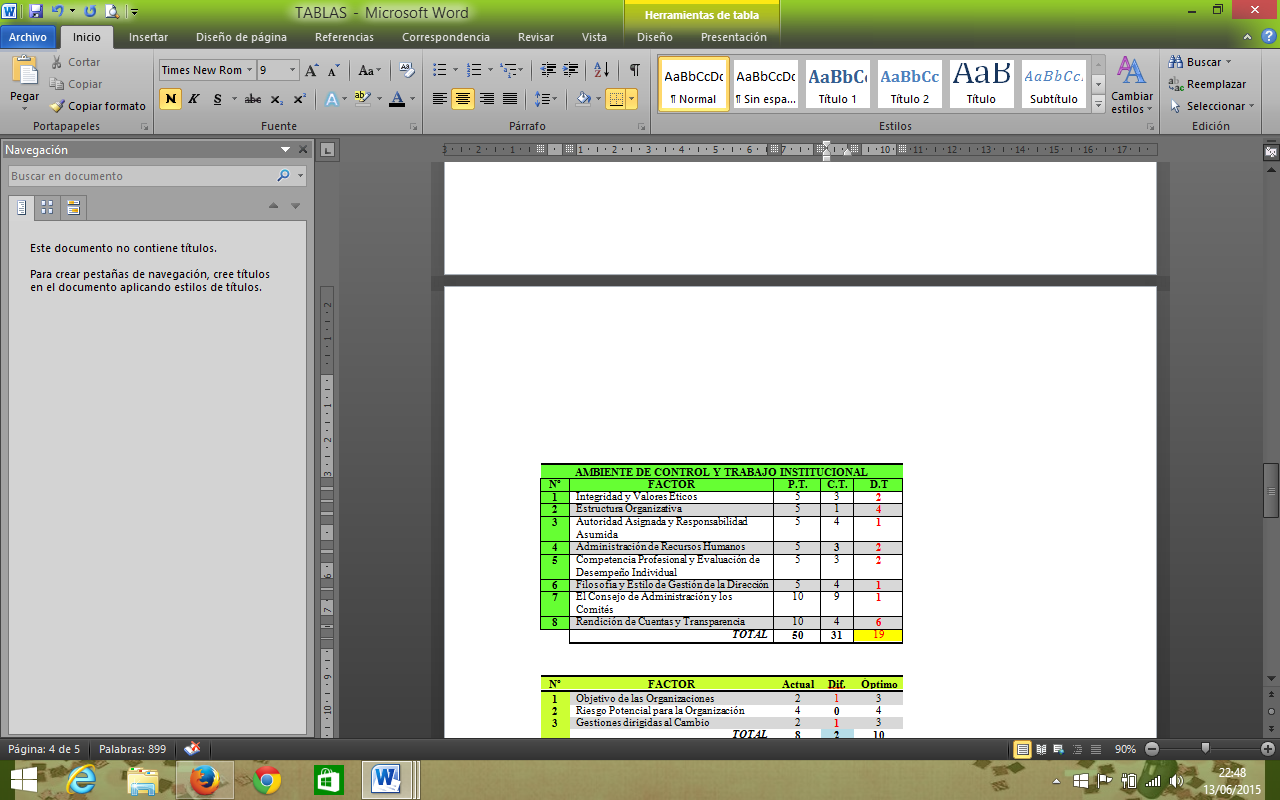 50%
HOJA DE HALLAZGOCONTRATO POR HONORARIOS PROFESIONALES
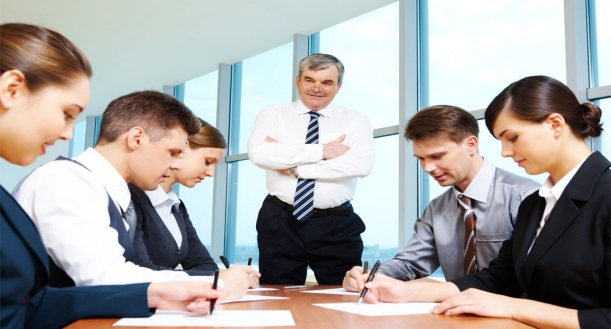 DEPARTAMENTO ADMINISTRATIVOGERENCIA
FINALIDAD
Administrar de manera eficiente los recursos humanos, materiales, administrativos y financieros de la Cooperativa, con la finalidad de facilitar su crecimiento sostenido.
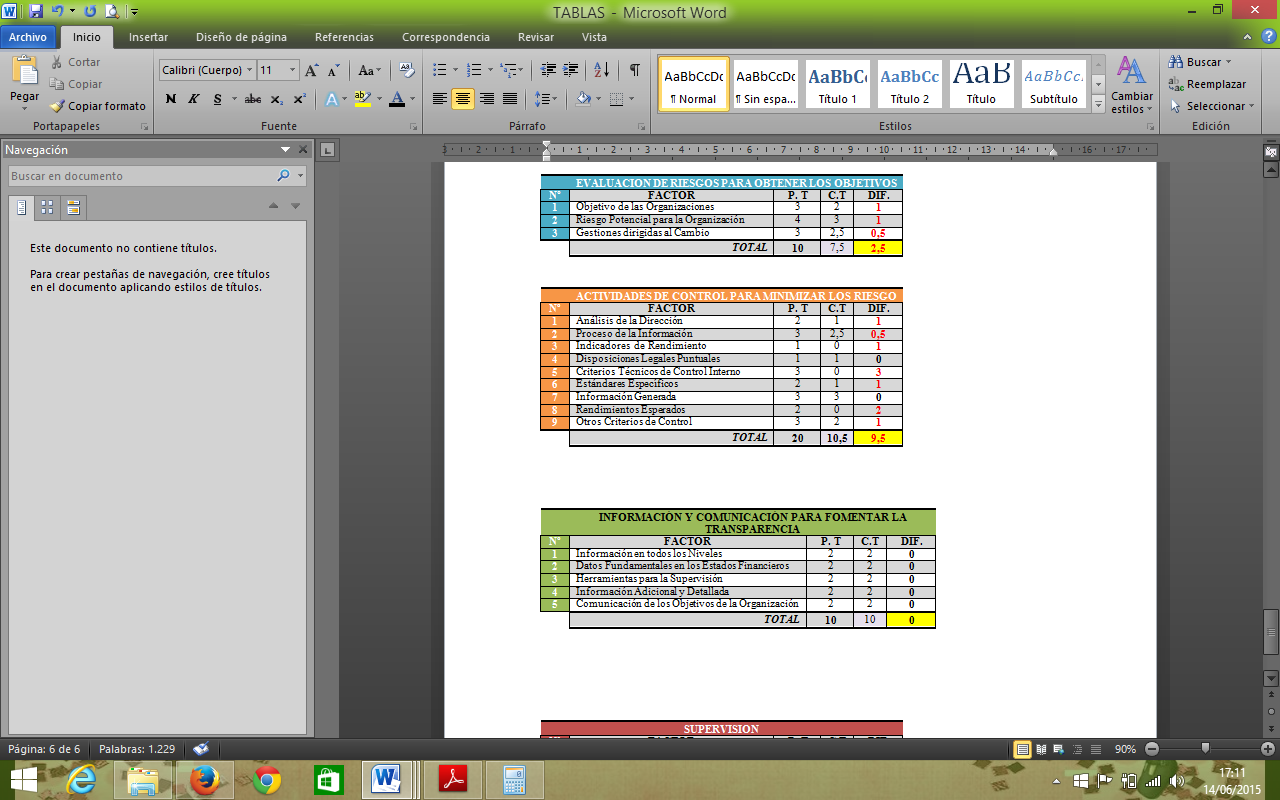 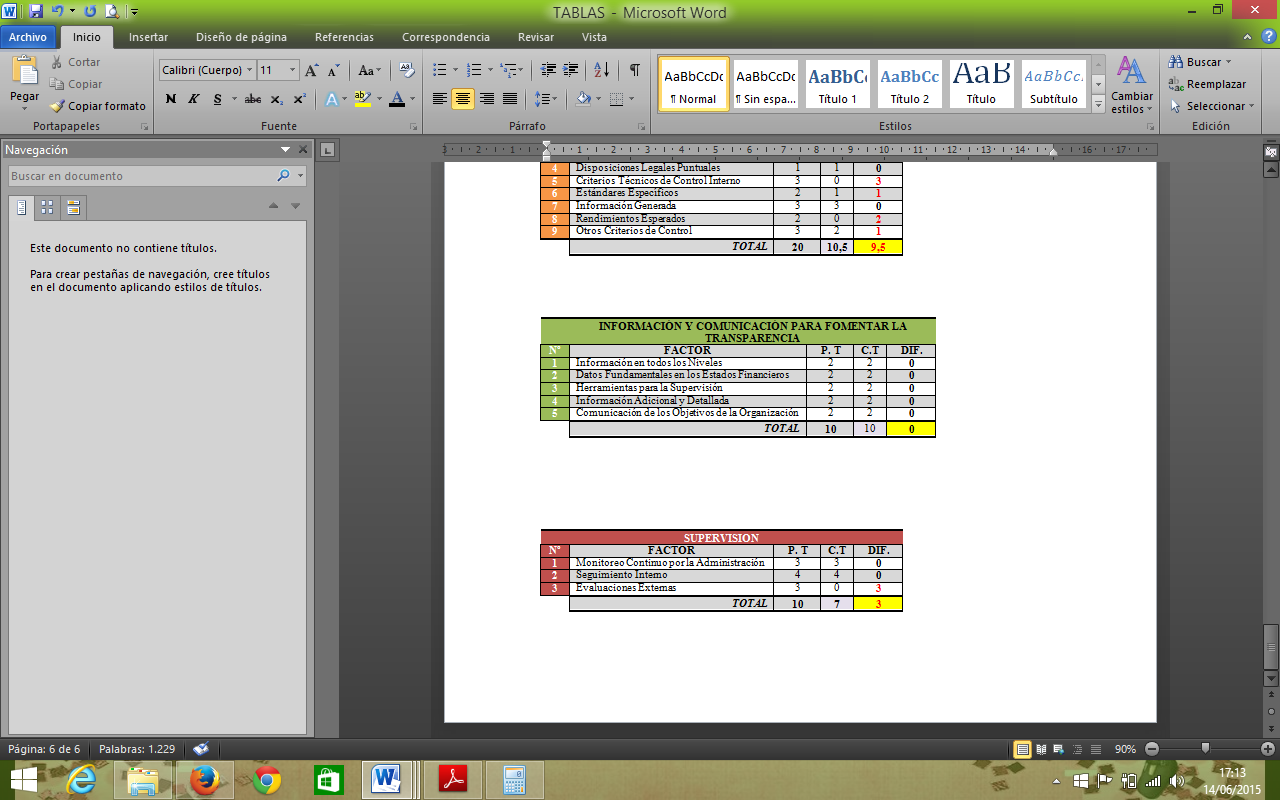 10%
10%
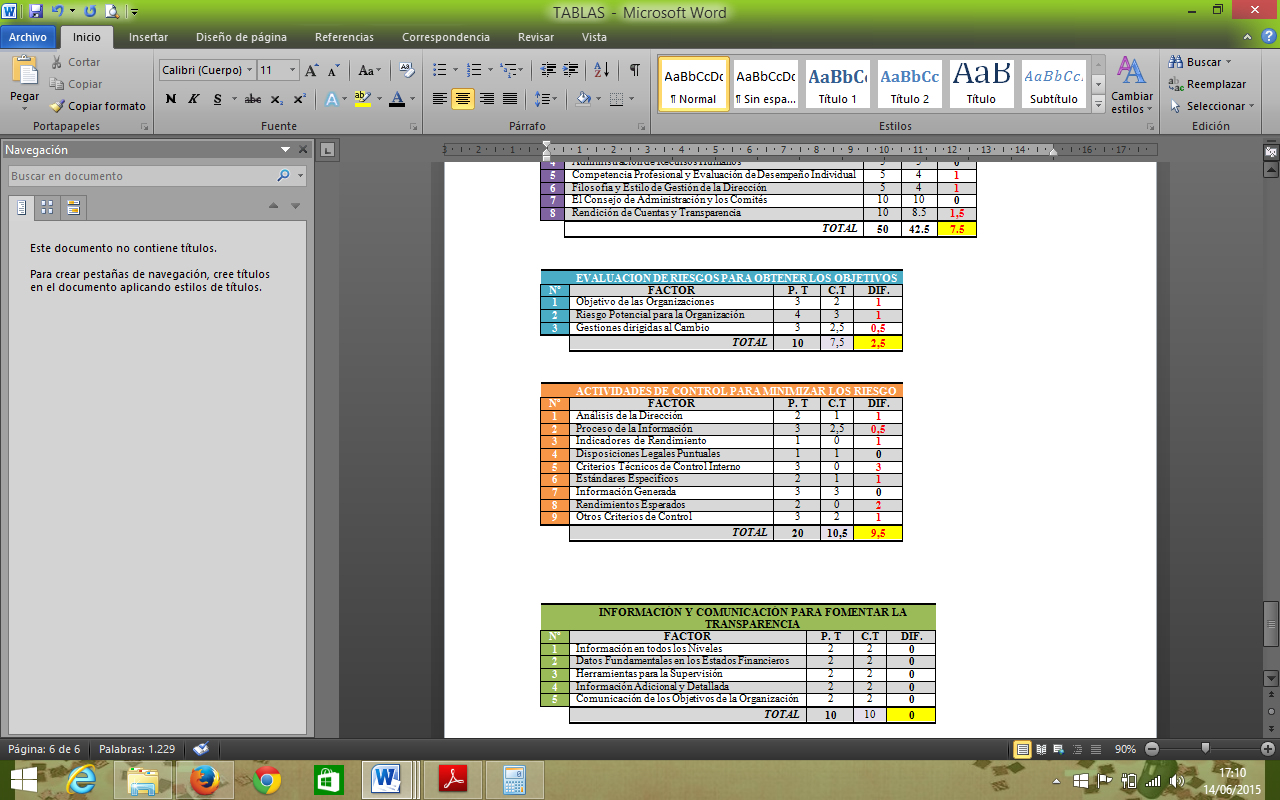 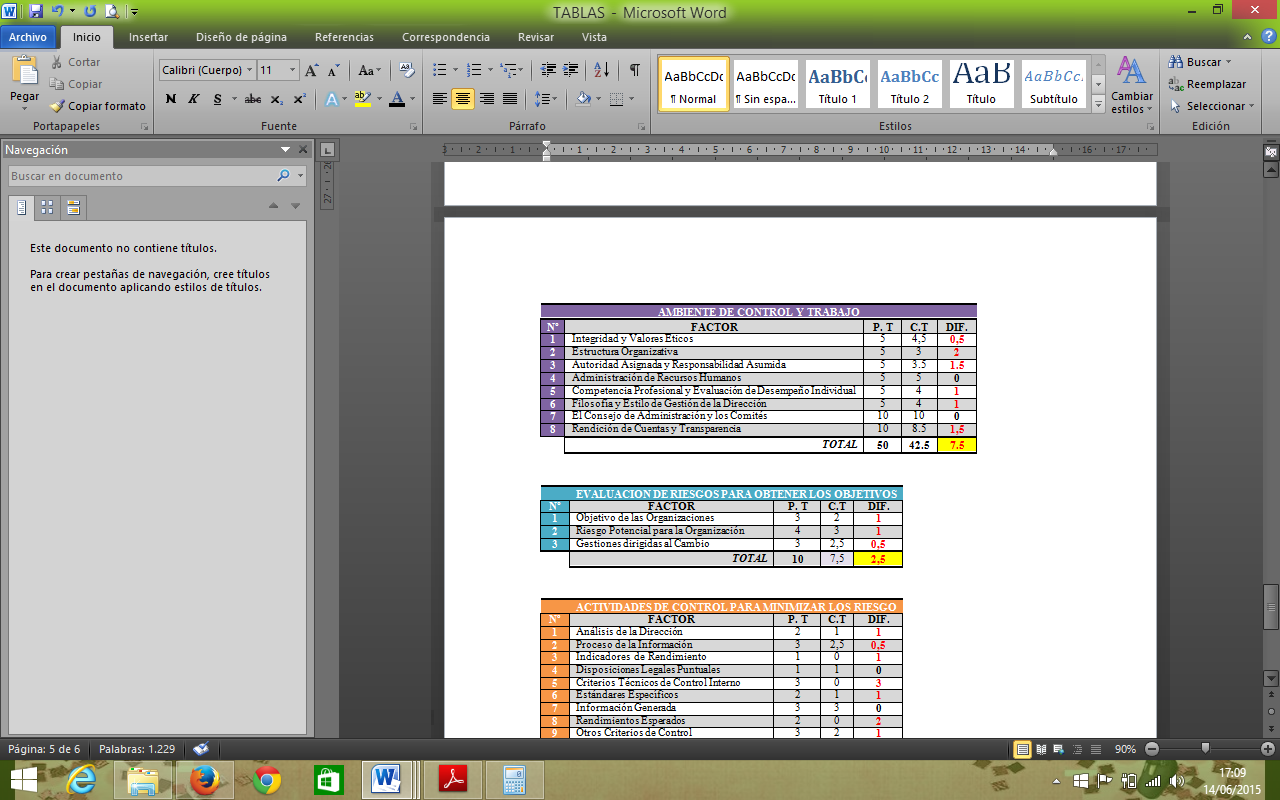 20%
10%
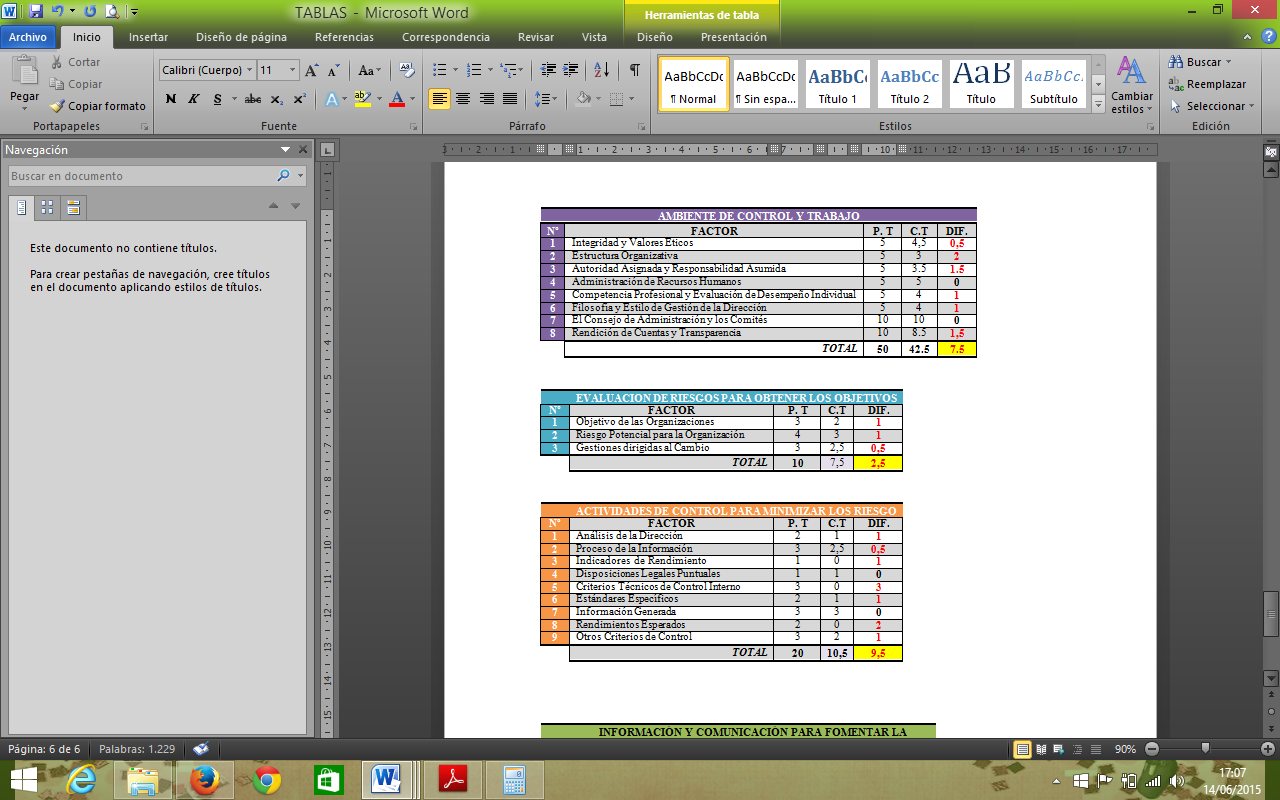 50%
HOJA DE HALLAZGOCHEQUES FIRMADOS EN BLANCO
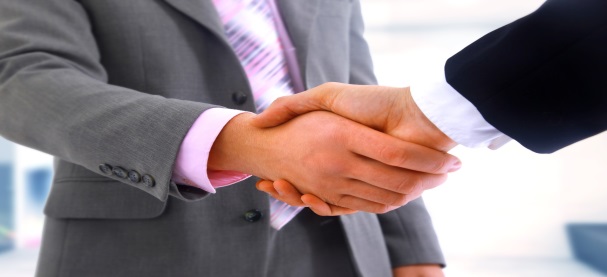 DEPARTAMENTO ADMINISTRATIVOÁREA DE NEGOCIOS
FINALIDAD
Generar recursos para la Institución, buscando un equilibrio entre captaciones, colocaciones y cobranzas, con la finalidad de garantizar un crecimiento sostenido de la Cooperativa.
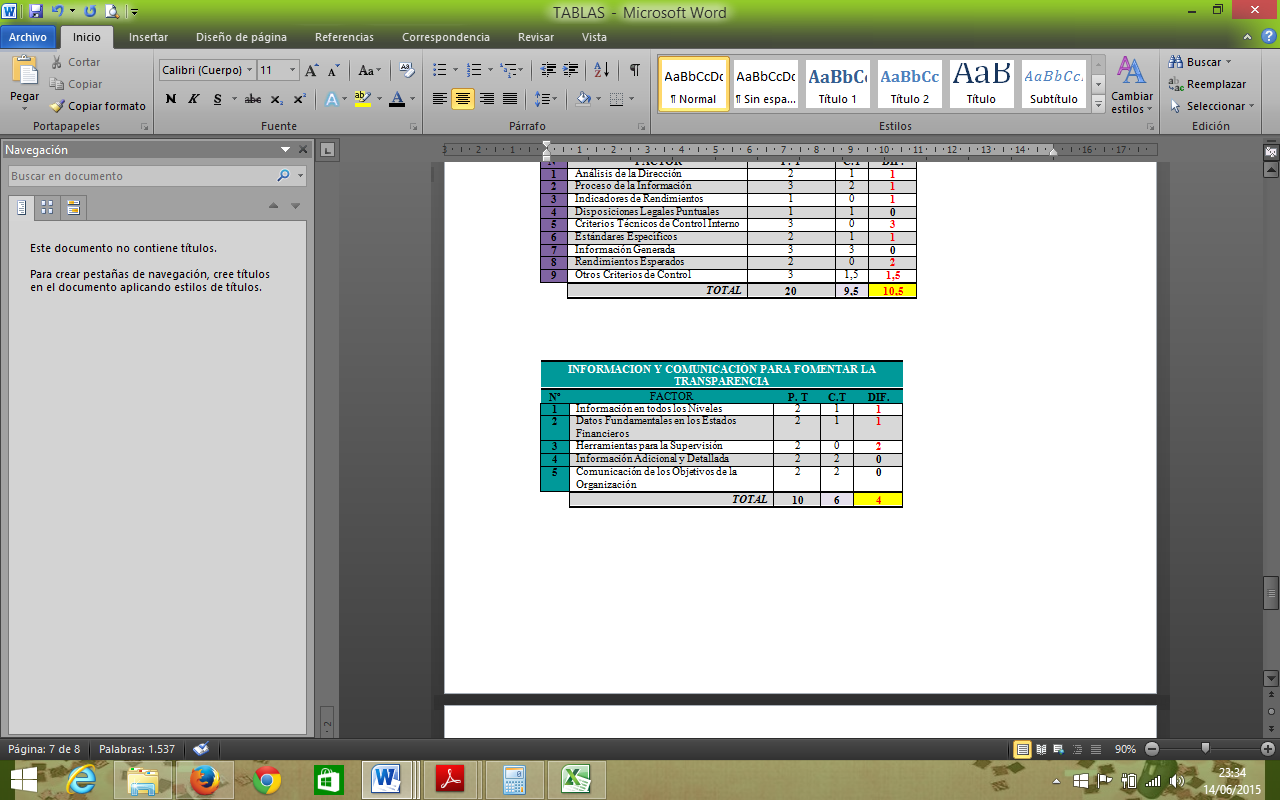 10%
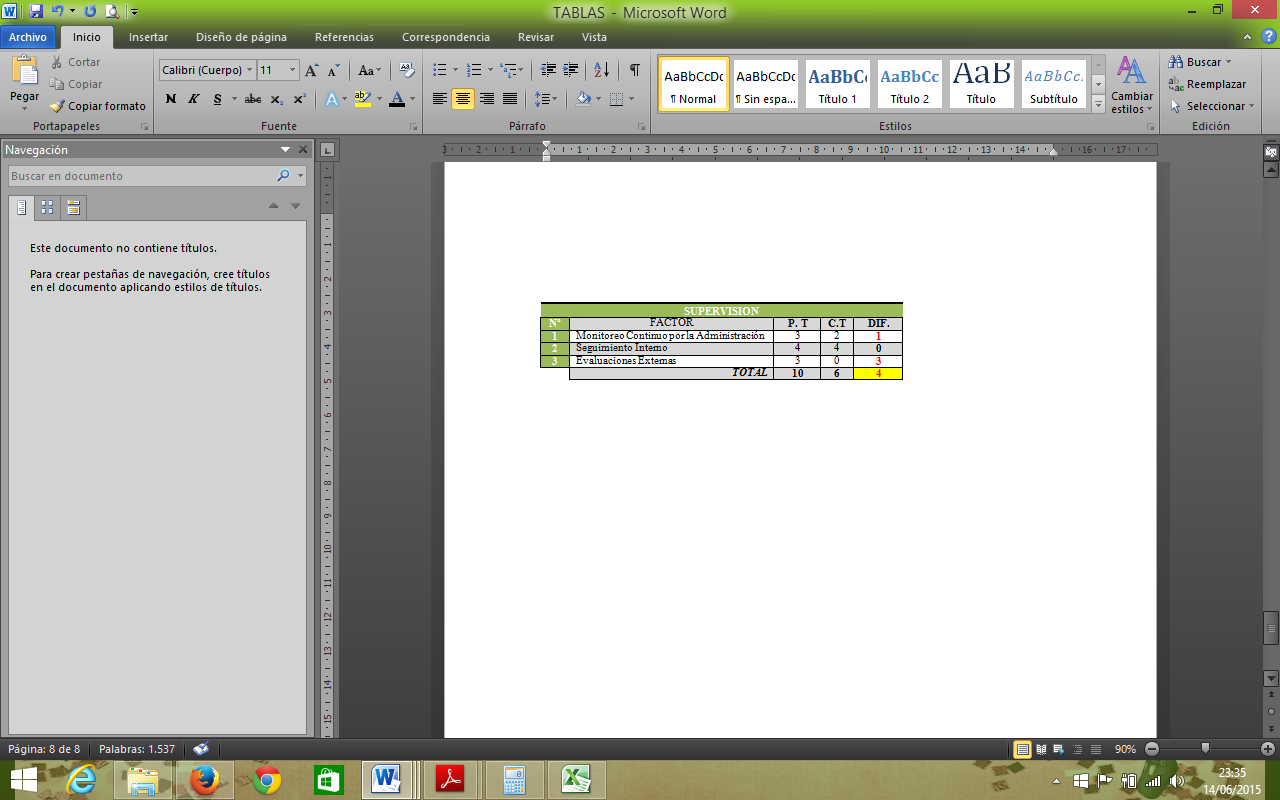 10%
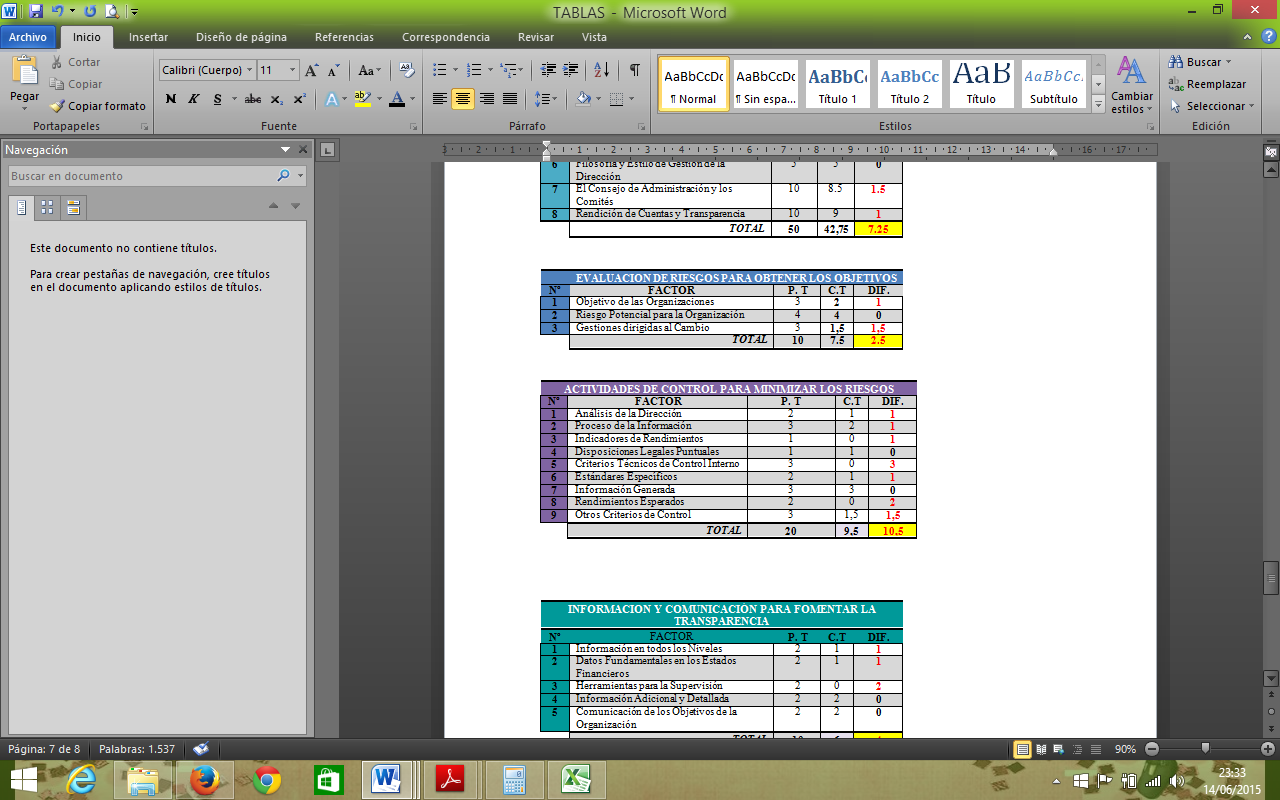 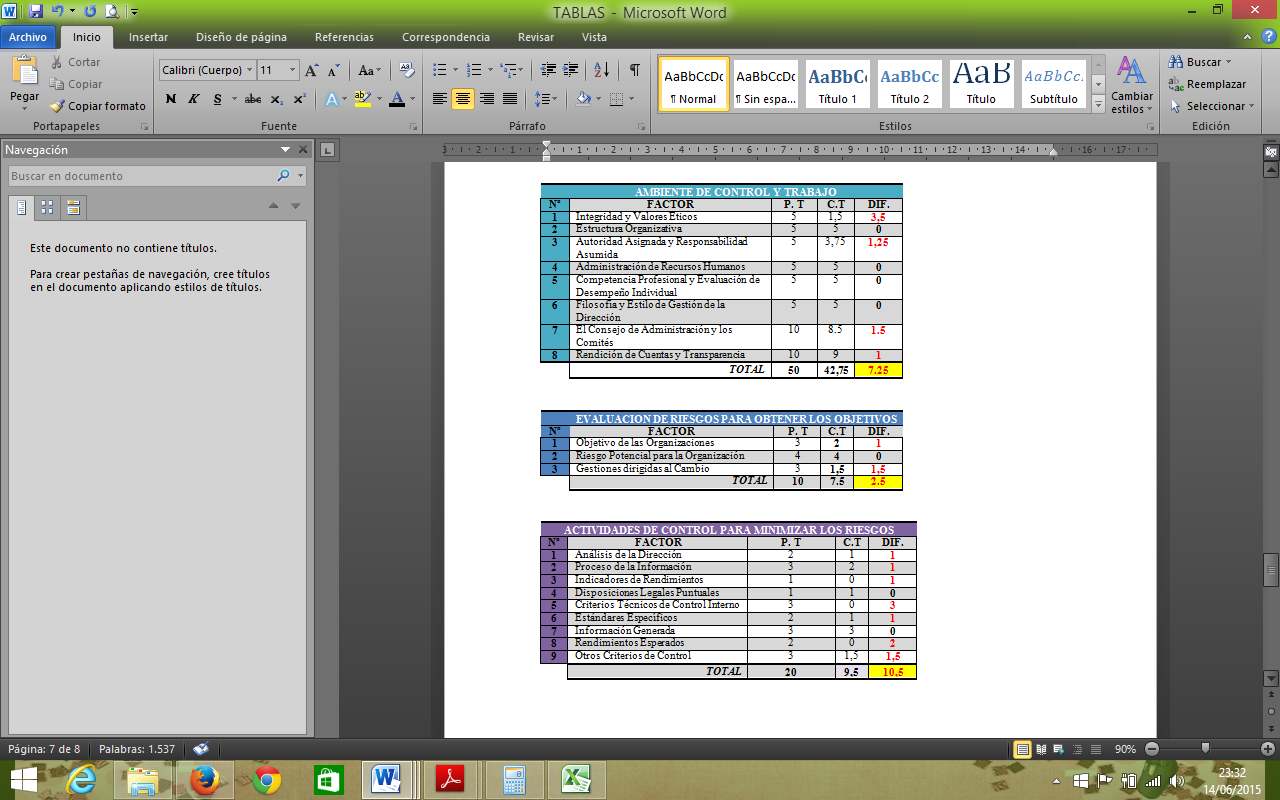 20%
10%
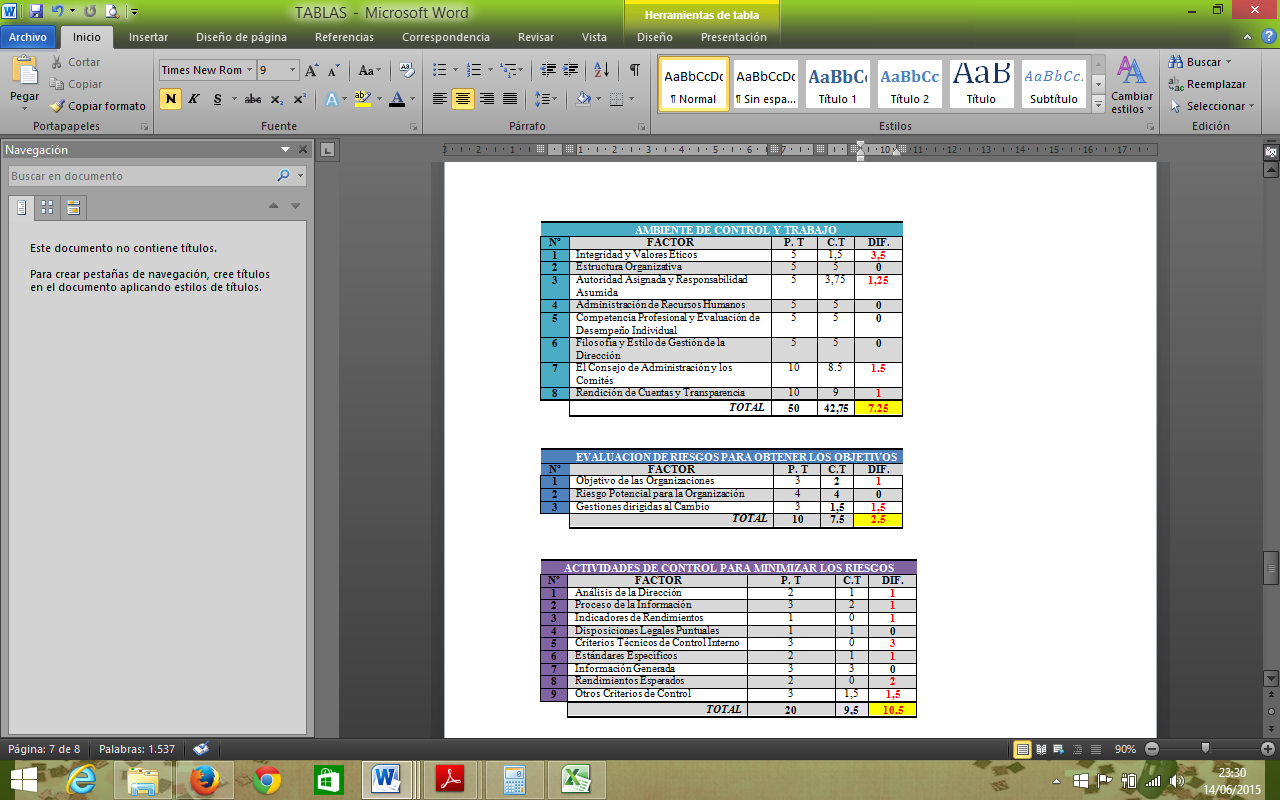 50%
HOJA DE HALLAZGOINCUMPLIMIENTO DE FUNCIONES
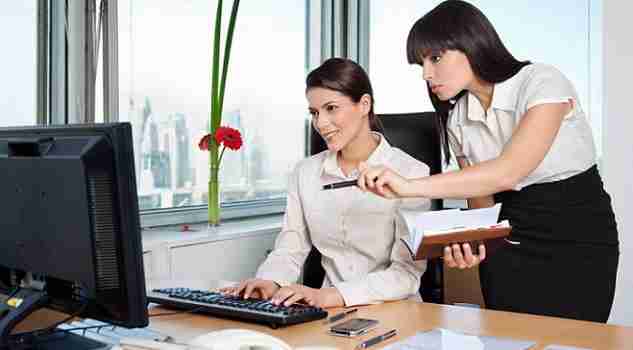 DEPARTAMENTO ADMINISTRATIVOASISTENTE DE GERENCIA
Apoyar directamente a Gerencia y Presidencia en la ejecución de actividades administrativas, mediante la elaboración de documentos, trámites de documentación, atención a socios y proveedores, a fin de contribuir al cumplimiento de los objetivos del nivel ejecutivo y directivo.
FINALIDAD
10%
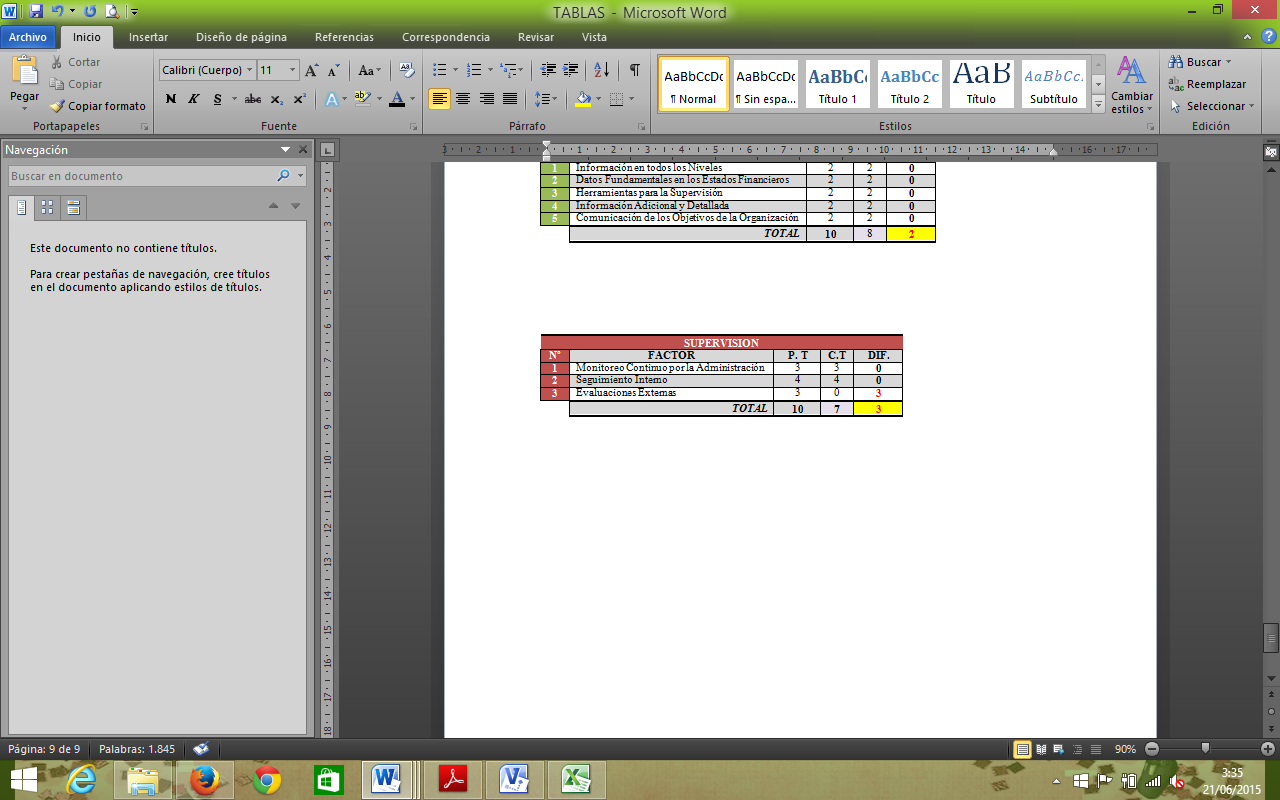 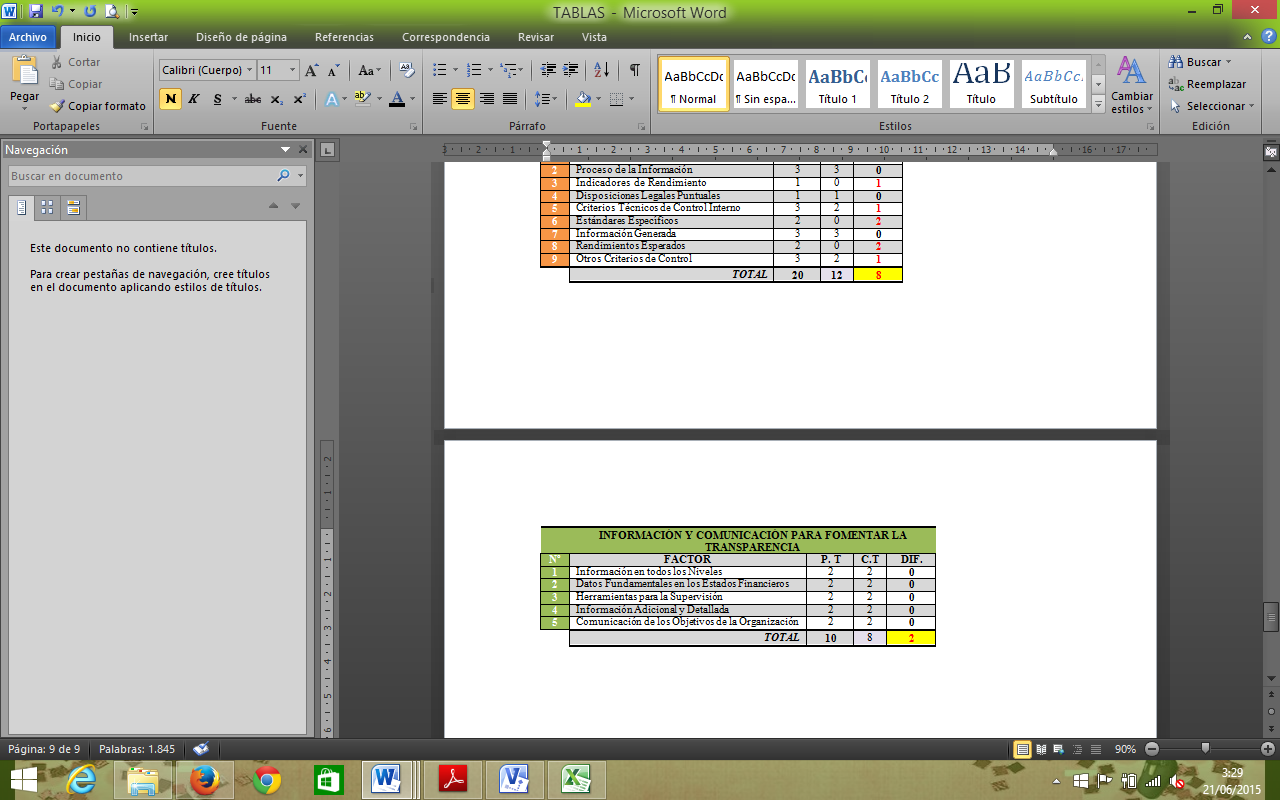 10%
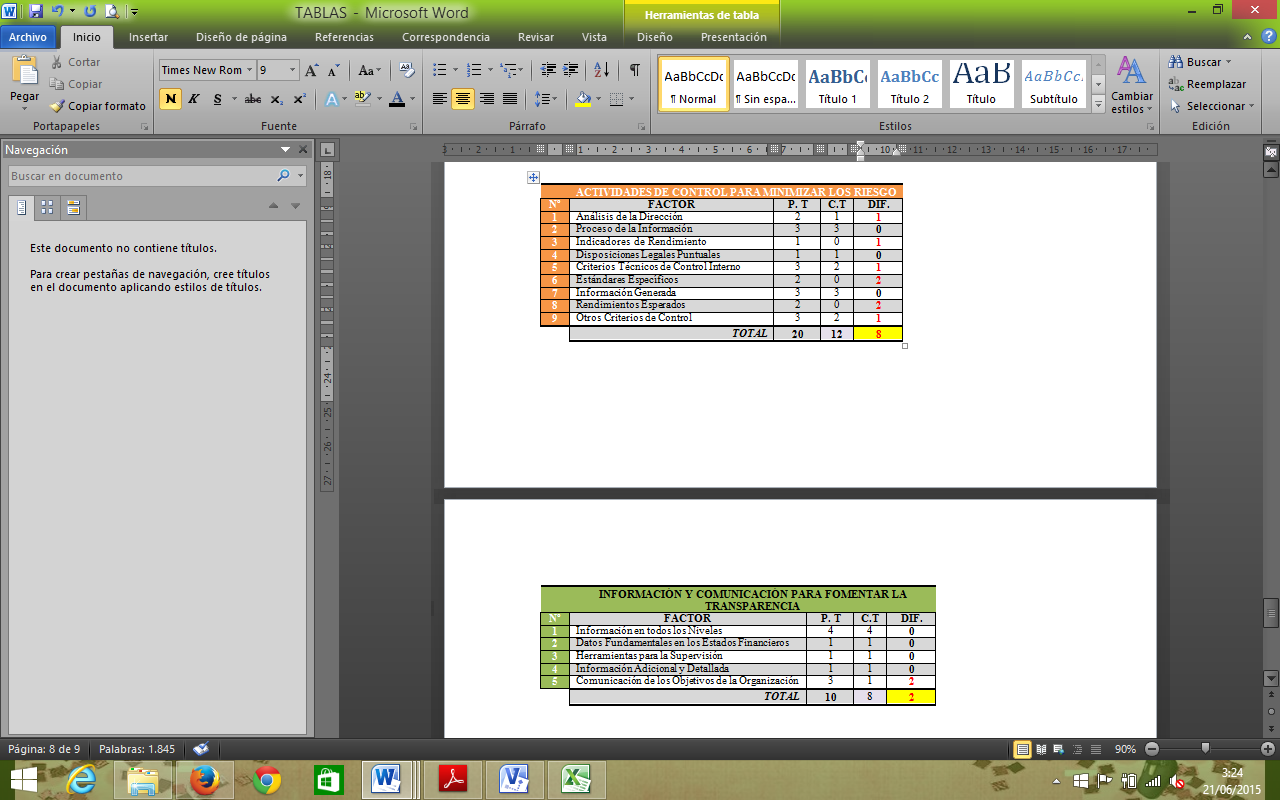 20%
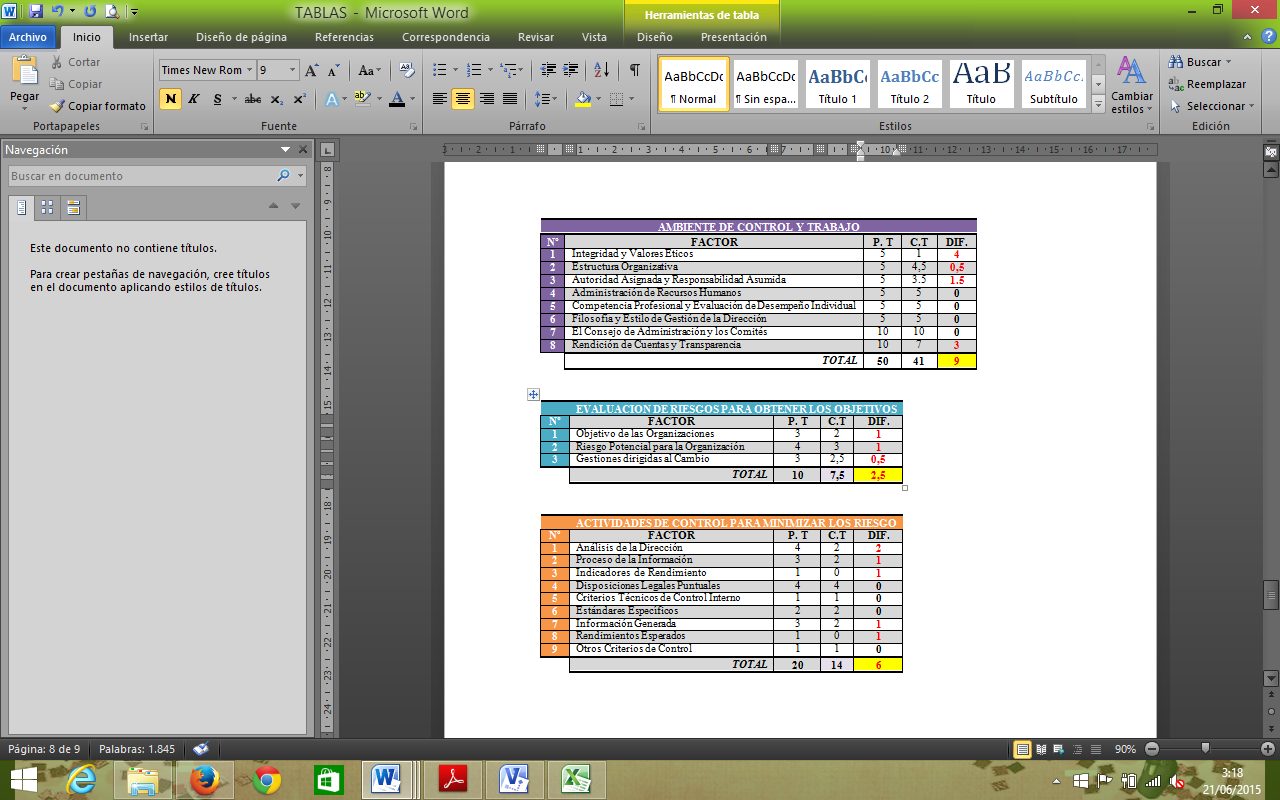 10%
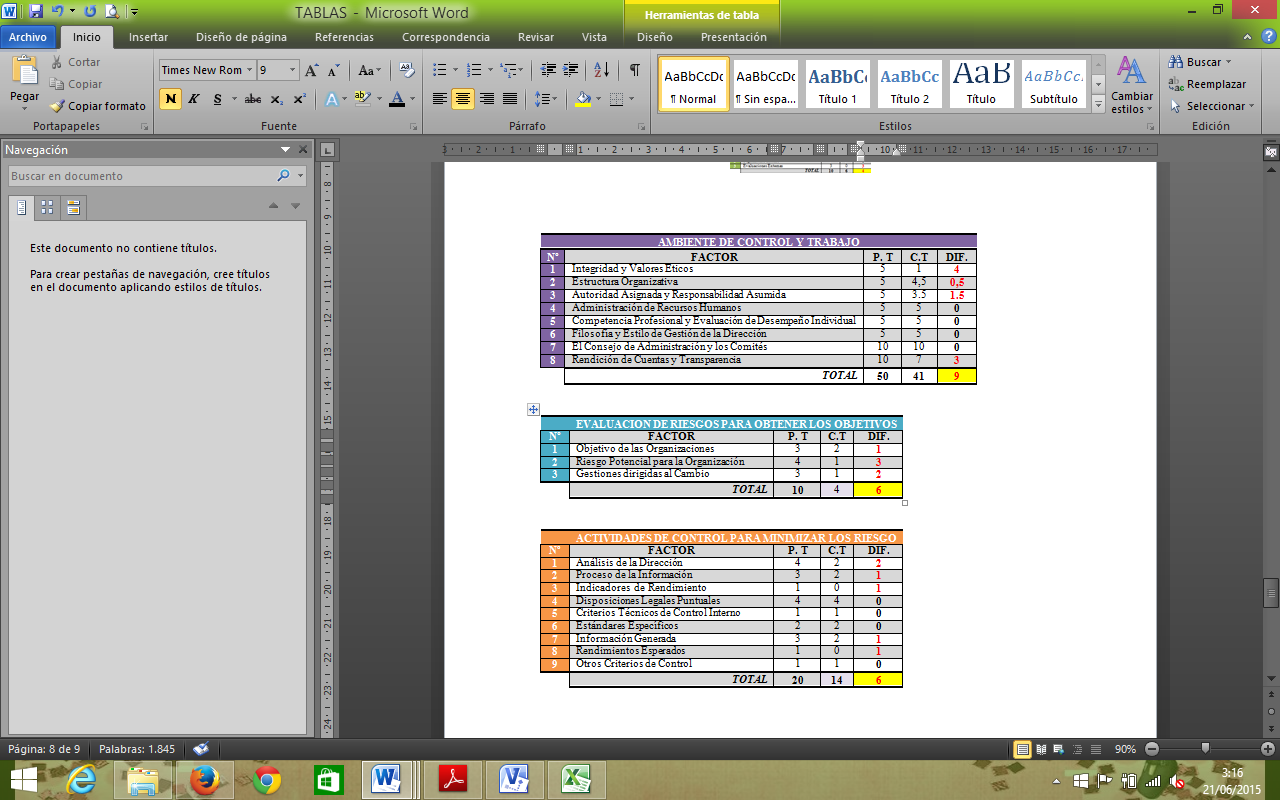 50%
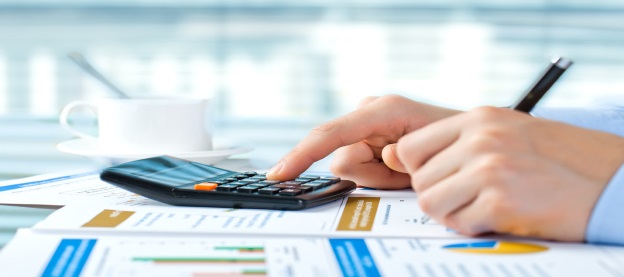 DEPARTAMENTO ADMINISTRATIVOÁREA DE CONTABILIDAD
Realizar el registro contable de las transacciones de la Cooperativa, con la finalidad de generar información financiera, confiable y oportuna, en base a una planificación, organización y control de procesos contables.
FINALIDAD
10%
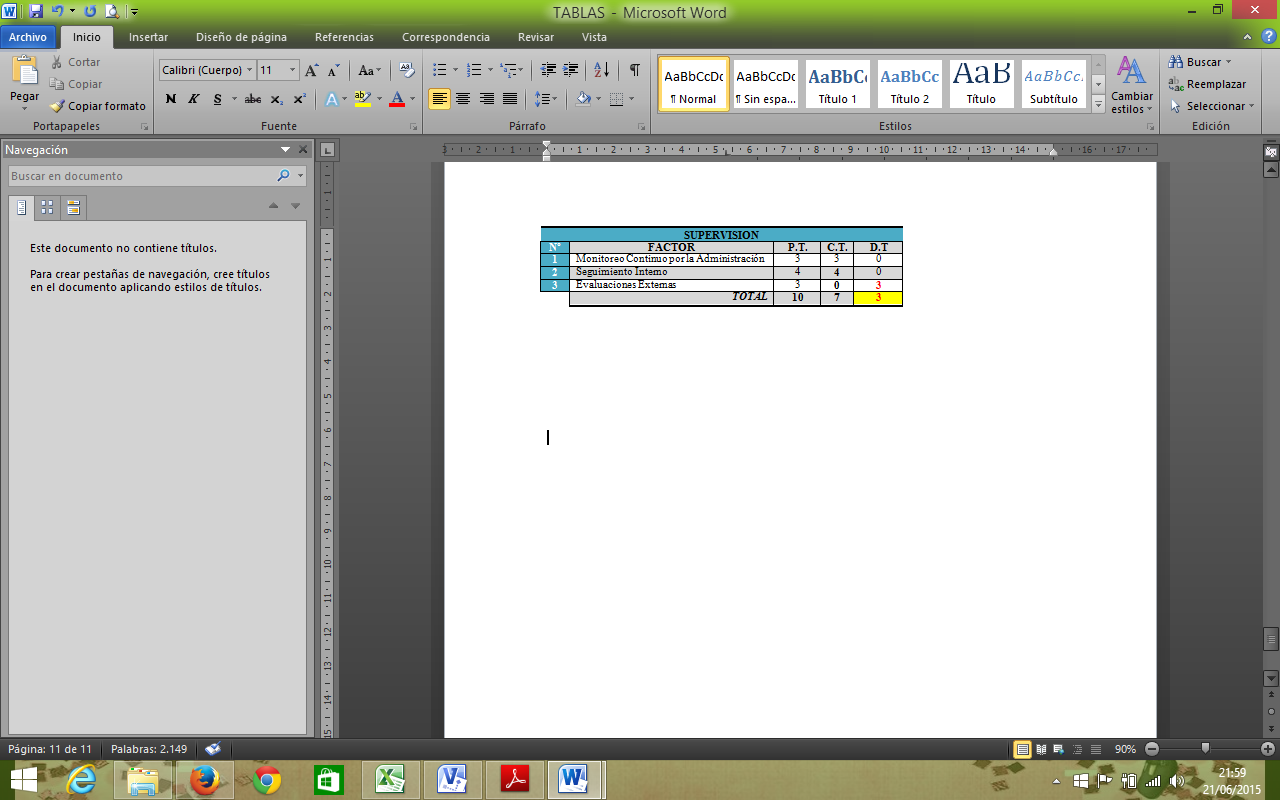 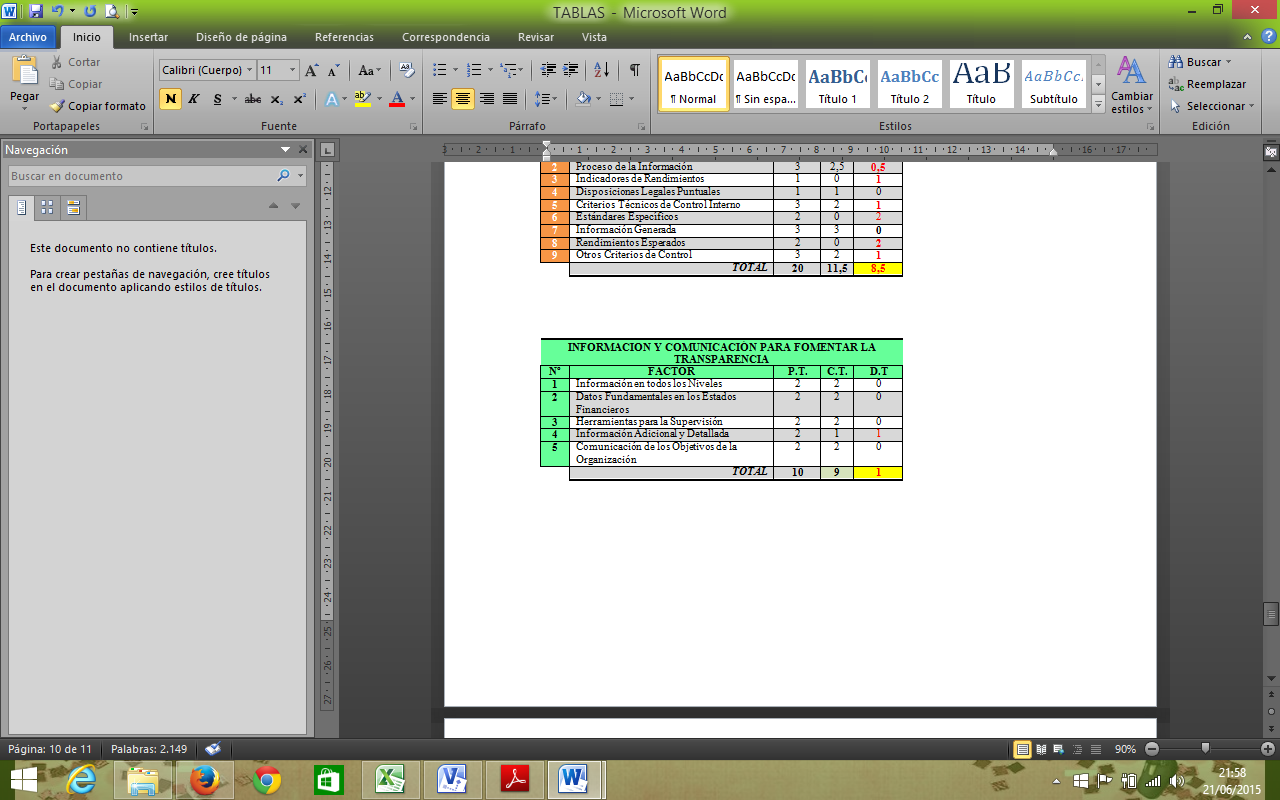 10%
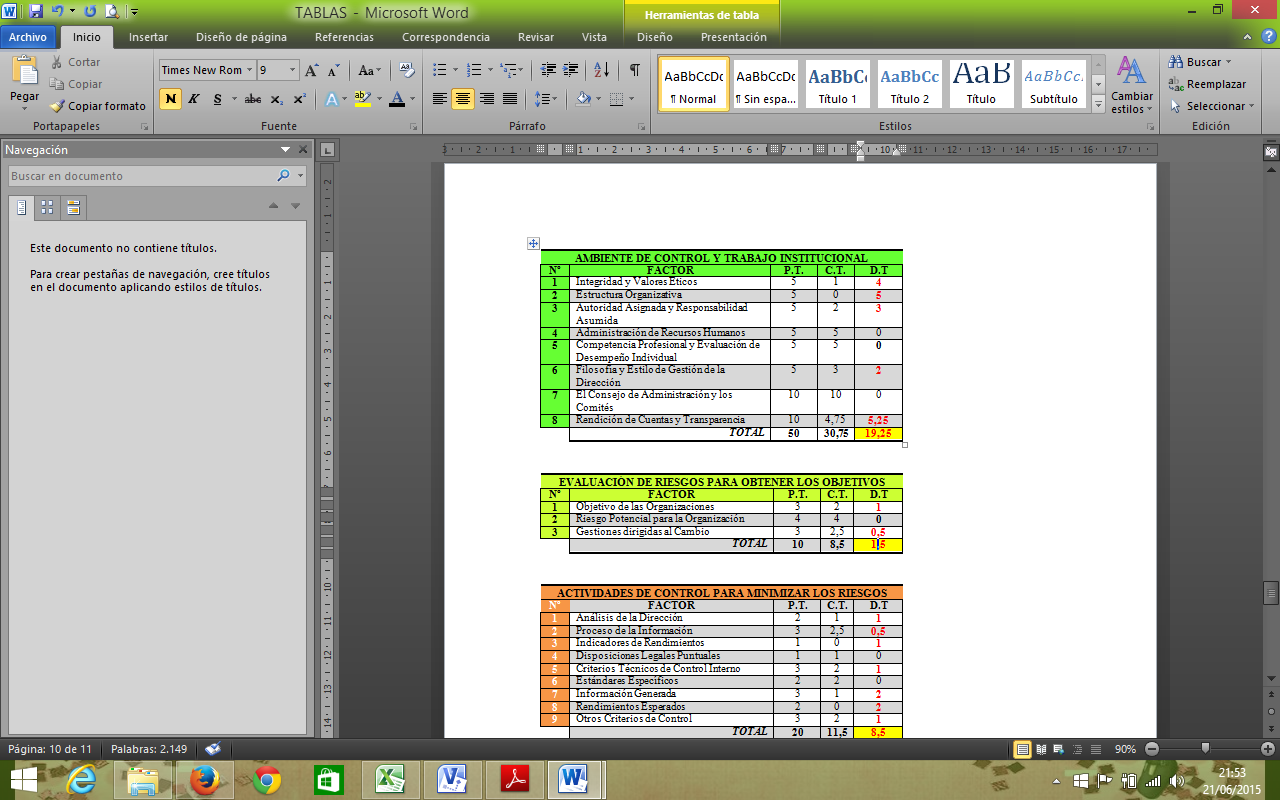 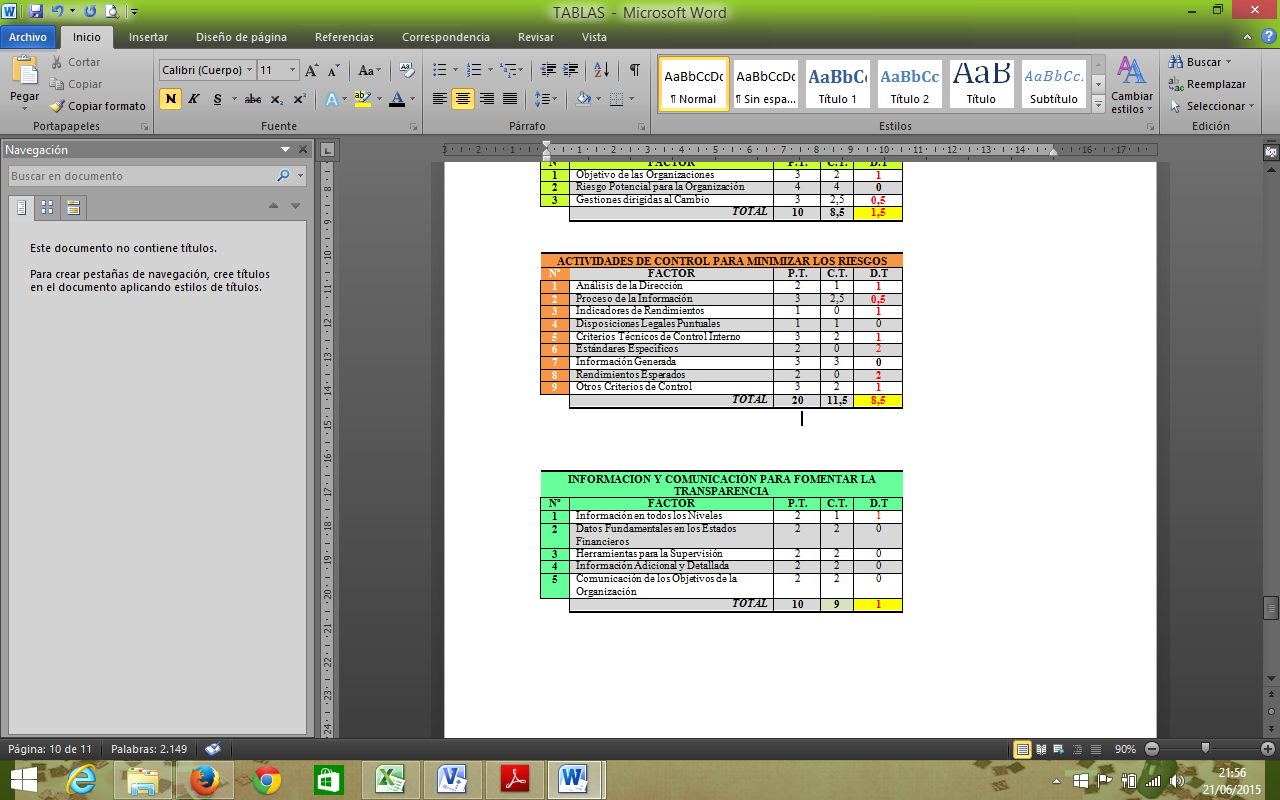 20%
10%
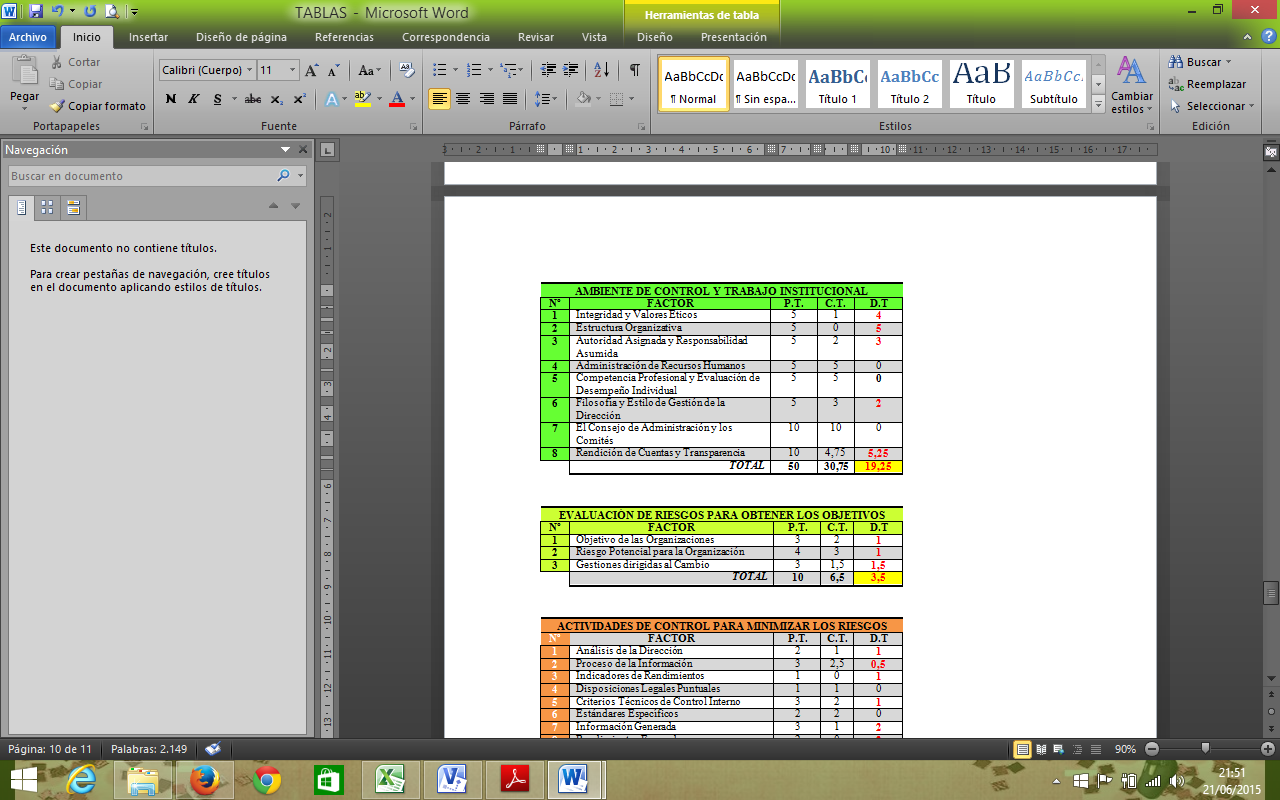 50%
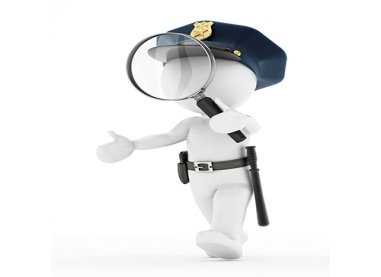 ÁREA DE SEGURIDAD Y MANTENIMIENTO
FINALIDAD MANTENIMIENTO
FINALIDAD SEGURIDAD
Vigilar las instalaciones y edificaciones de la Cooperativa, controlar y registrar el ingreso y salida del personal interno y externo con la finalidad de permitir que las actividades de la Cooperativa se cumplan sin contratiempos.
Mantener en condiciones adecuadas las diferentes áreas de trabajo, realizando actividades de limpieza, orden, seguridad y mantenimiento del edificio y sus instalaciones, durante la jornada regular de trabajo, permaneciendo en las instalaciones el resto del día, ocupando la vivienda que se encuentra al interior de las instalaciones de la Cooperativa, con la finalidad de garantizar la seguridad y el buen uso de sus bienes.
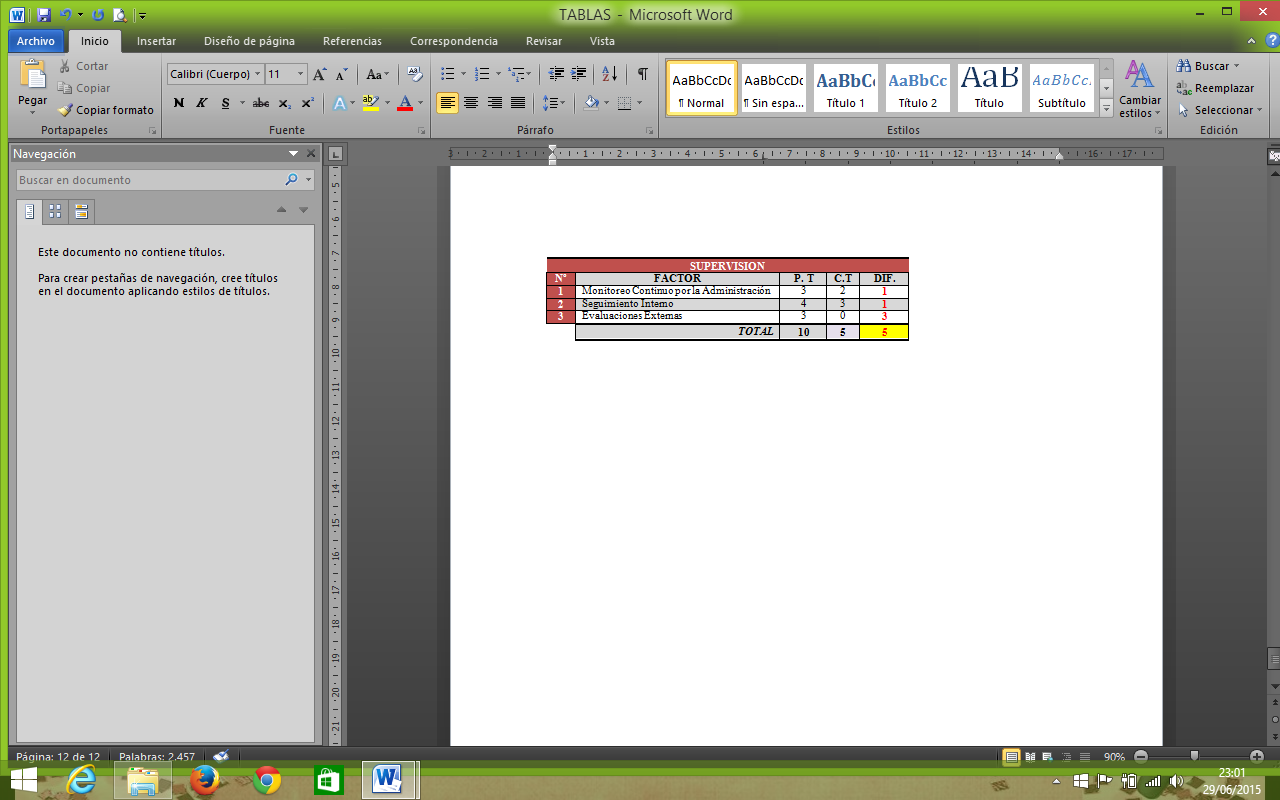 10%
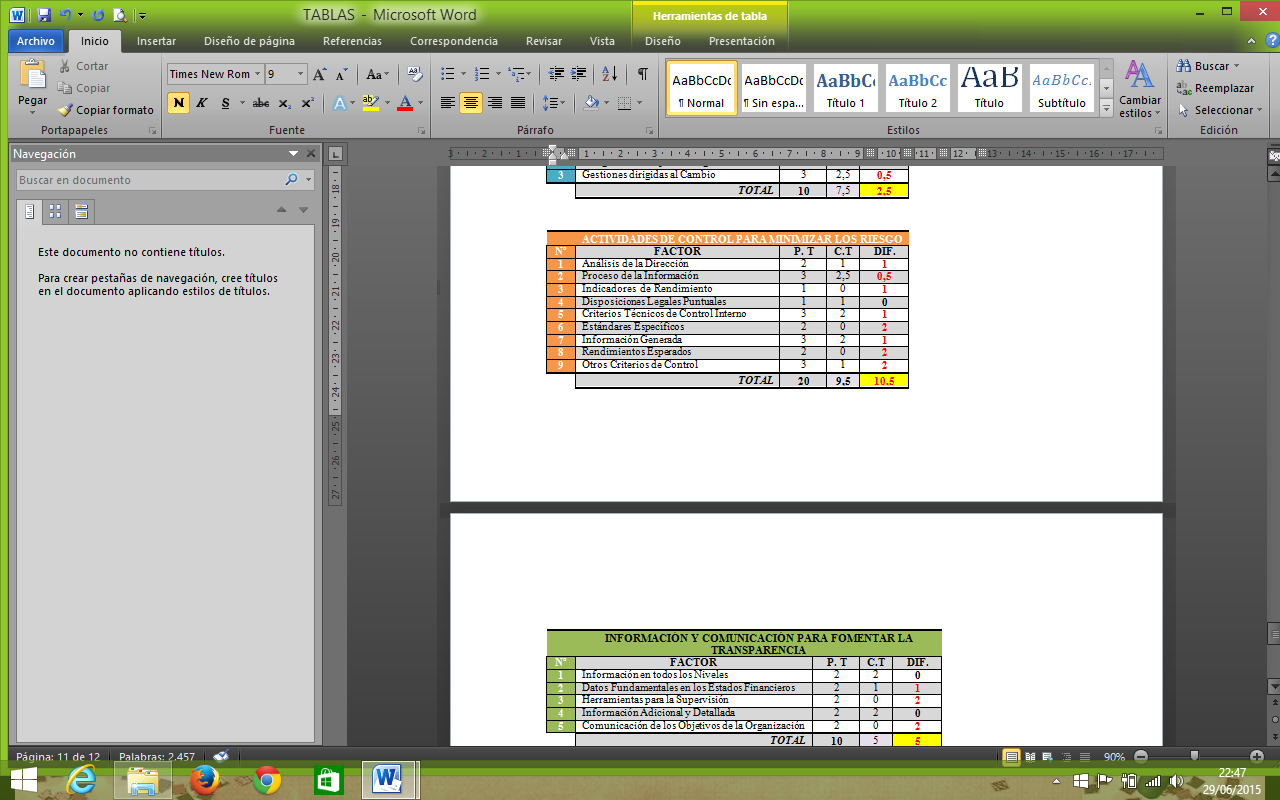 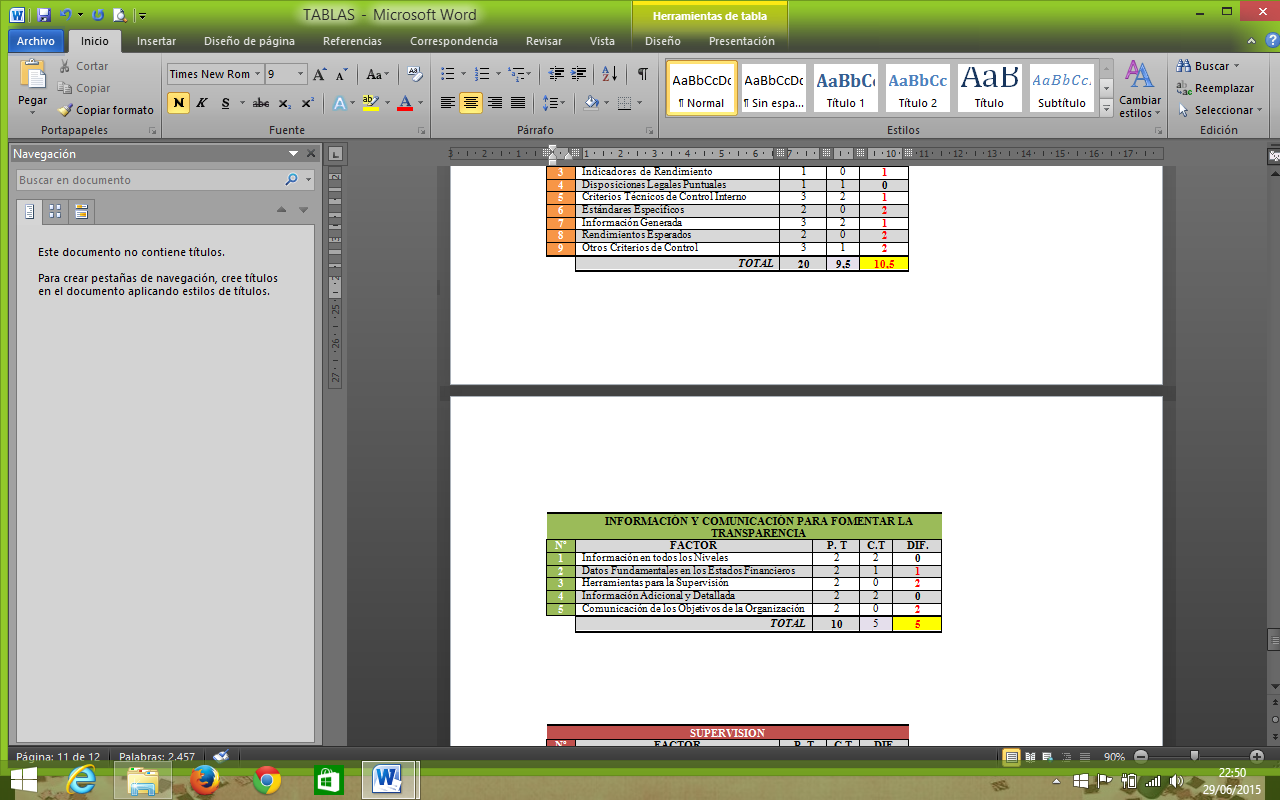 10%
20%
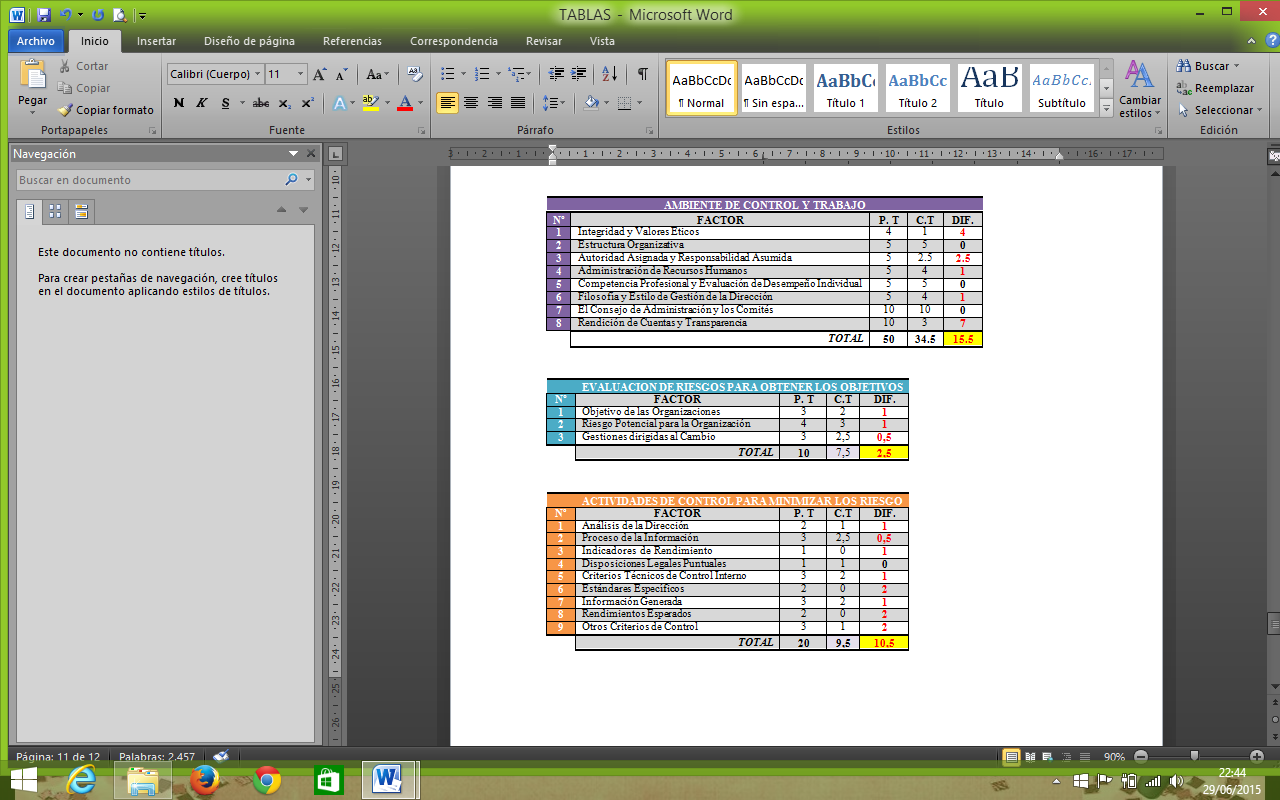 10%
10%
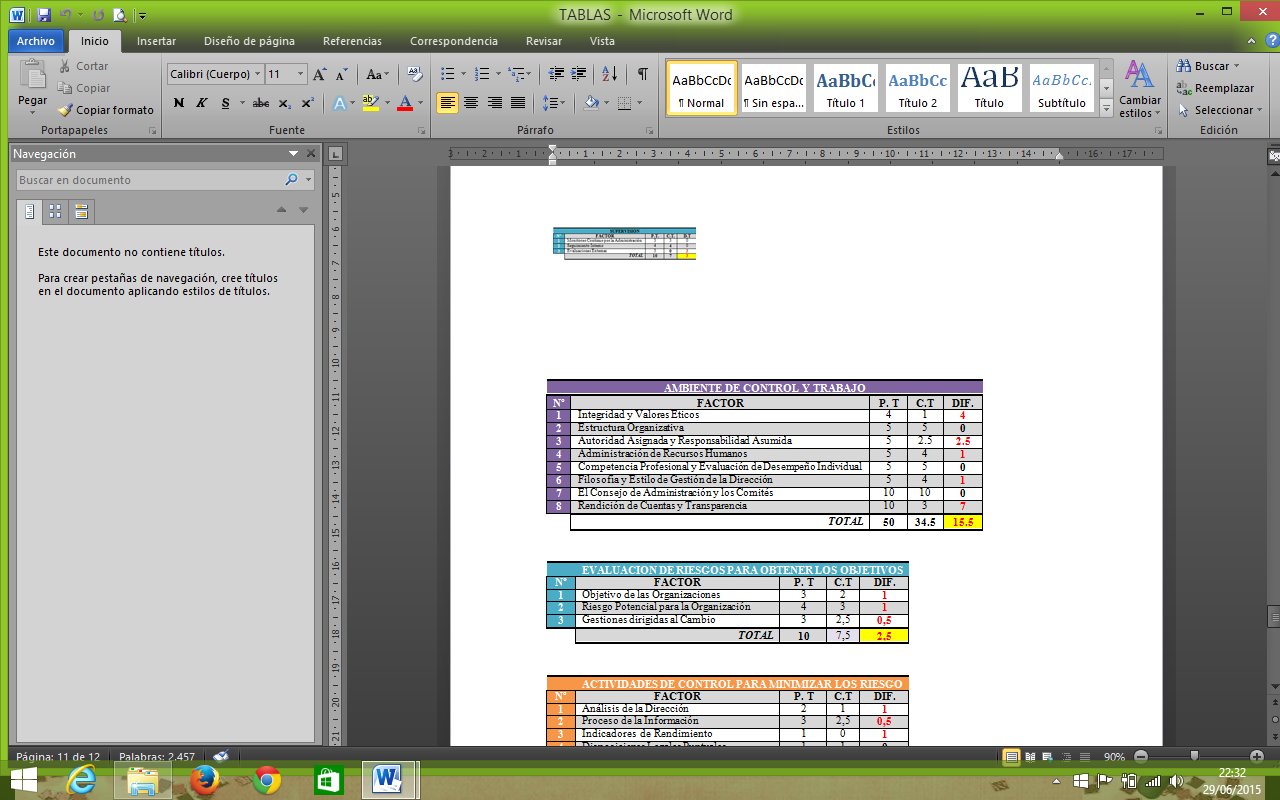 HOJA DE HALLAZGOINCUMPLIMIENTO DE MANUAL DE FUNCIONES
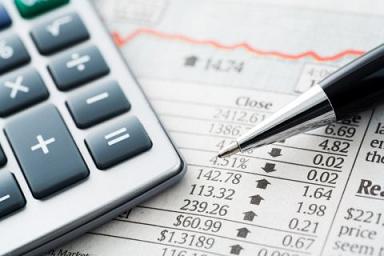 DEPARTAMENTO ADMINISTRATIVOÁREA DE COBRANZAS
Realizar el registro, control, seguimiento y recuperación de los préstamos que se encuentran en situación de cobranza difícil o en mora, con la finalidad de procurar su recuperación en los plazos establecidos y bajar al mínimo los índices de morosidad.
FINALIDAD
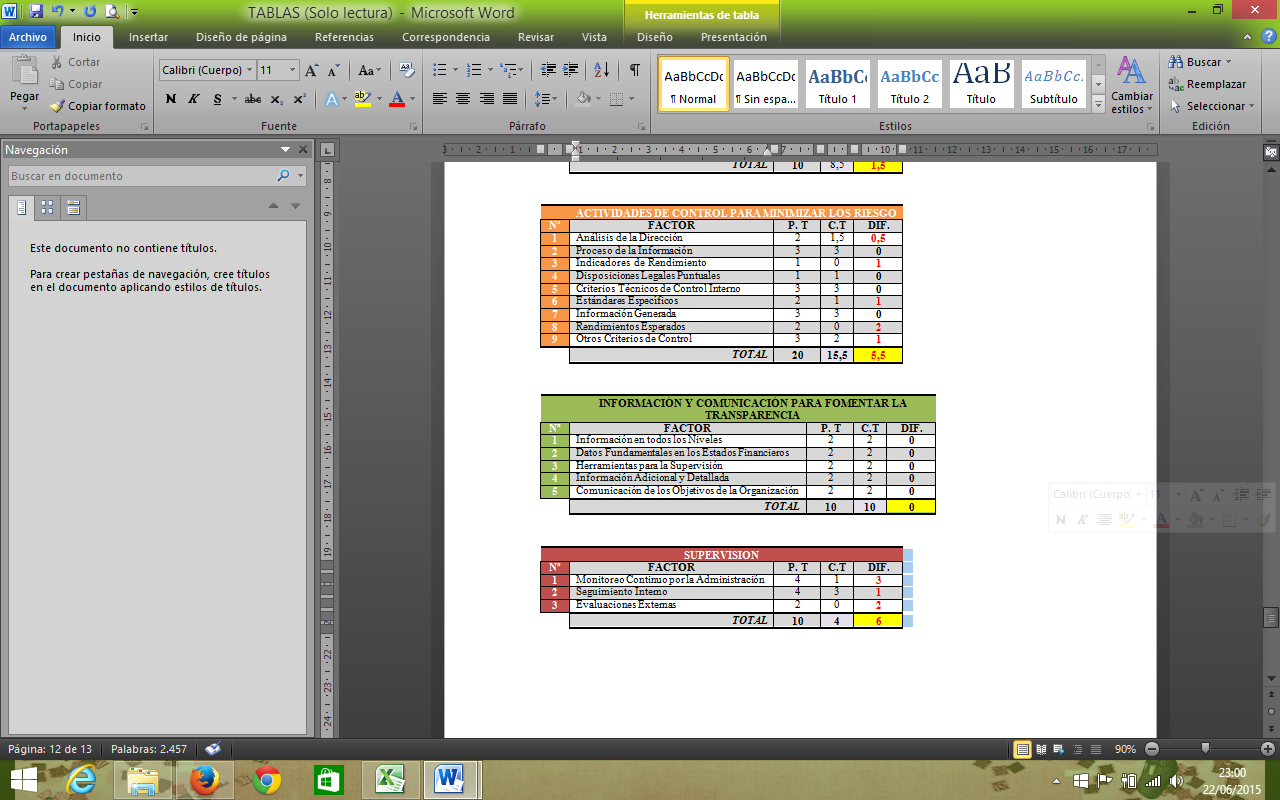 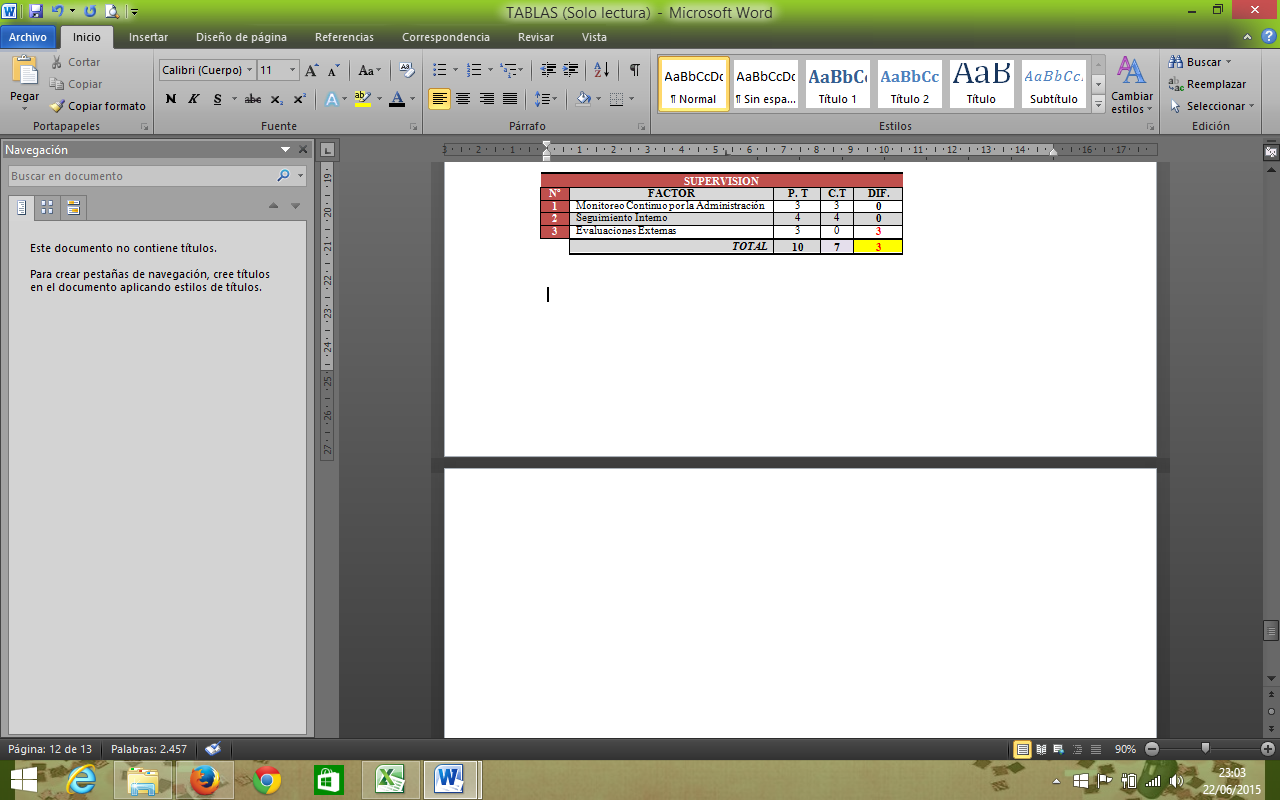 10%
10%
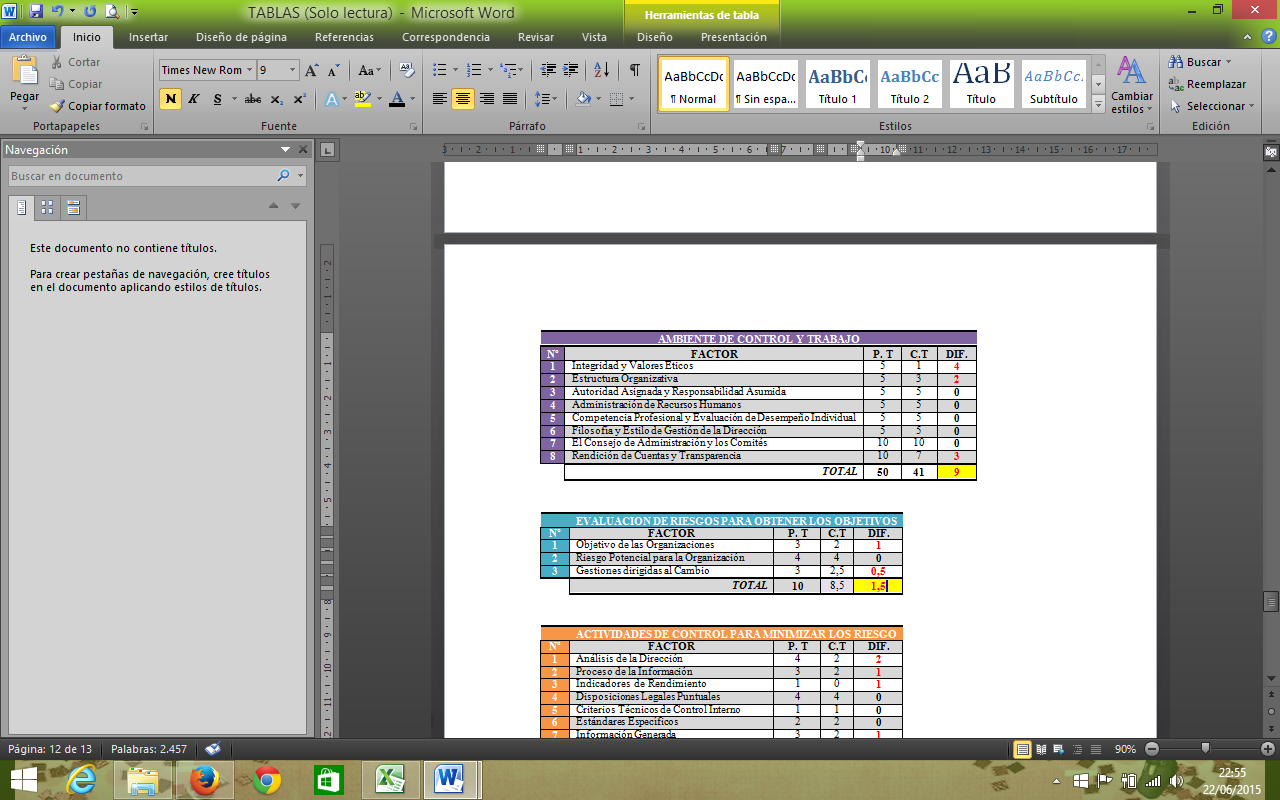 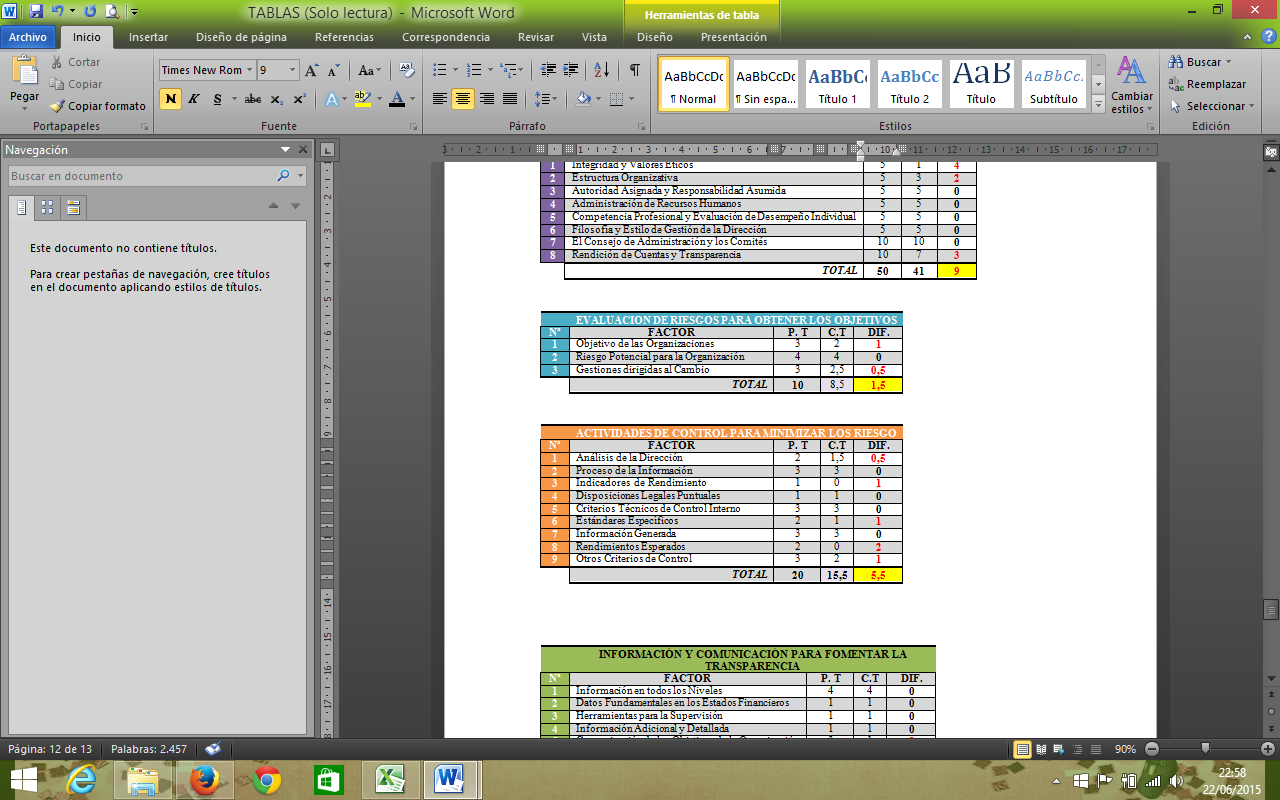 20%
10%
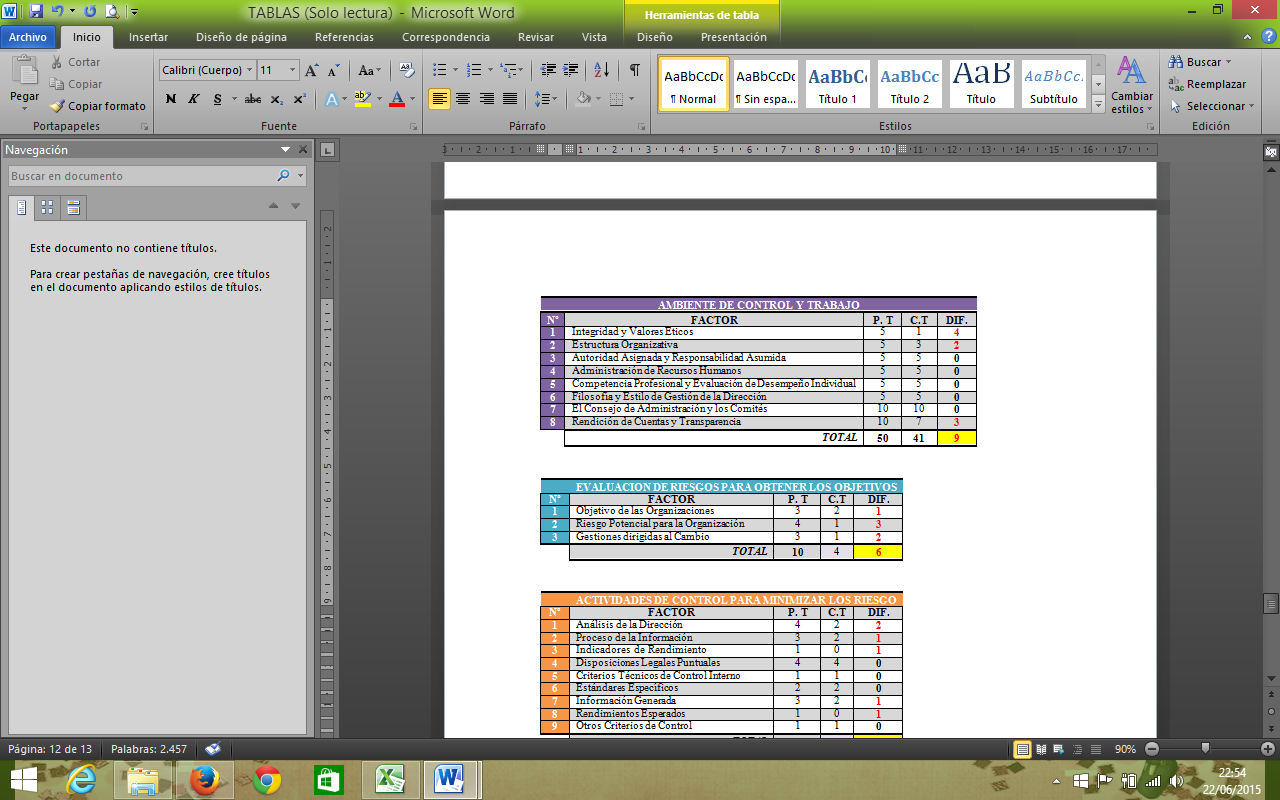 50%
HOJA DE HALLAZGOSBASE DE Datos de socios desactualizadas
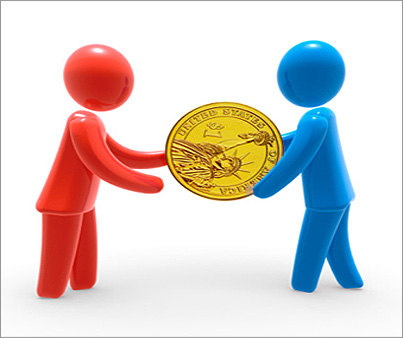 DEPARTAMENTO ADMINISTRATIVOÁREA DE CRÉDITOS
Otorgar créditos a los socios de la Cooperativa, previo el respectivo análisis crediticio, que facilite la posterior recuperación de los valores entregados.
FINALIDAD
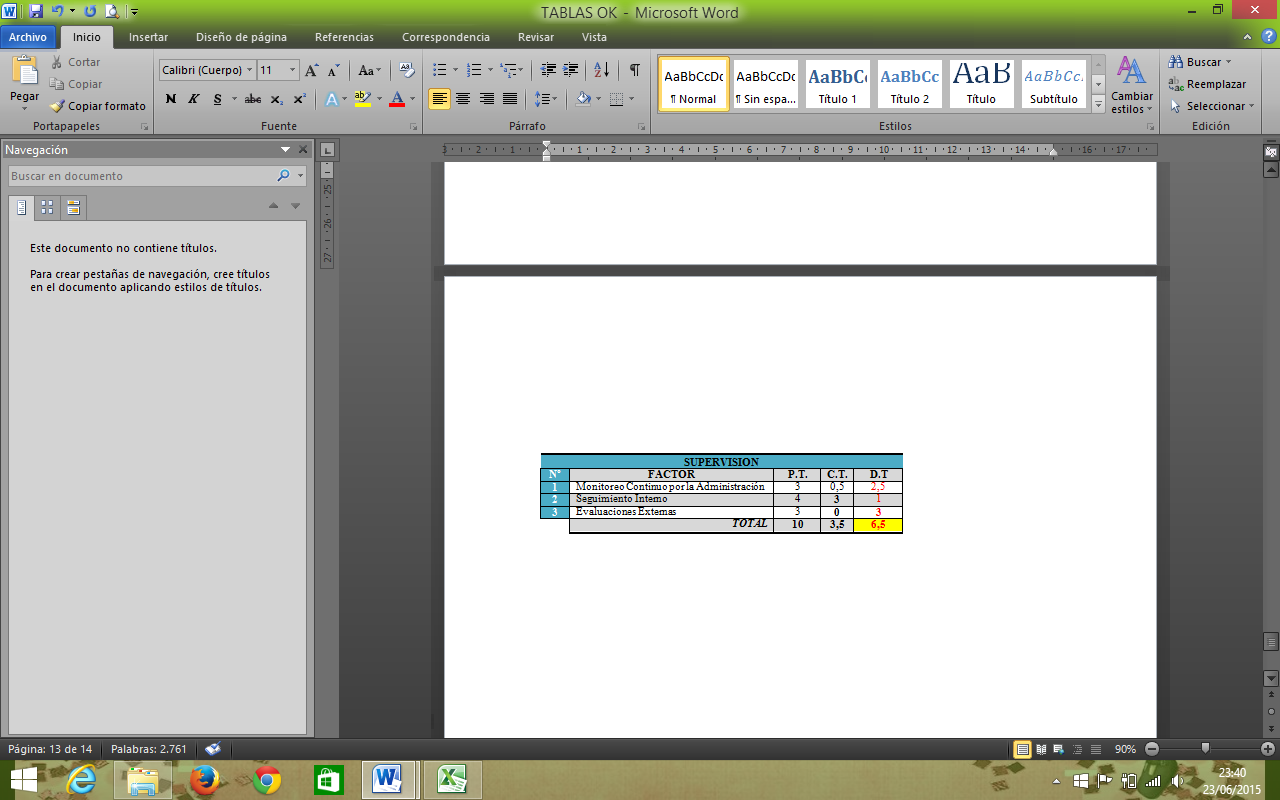 10%
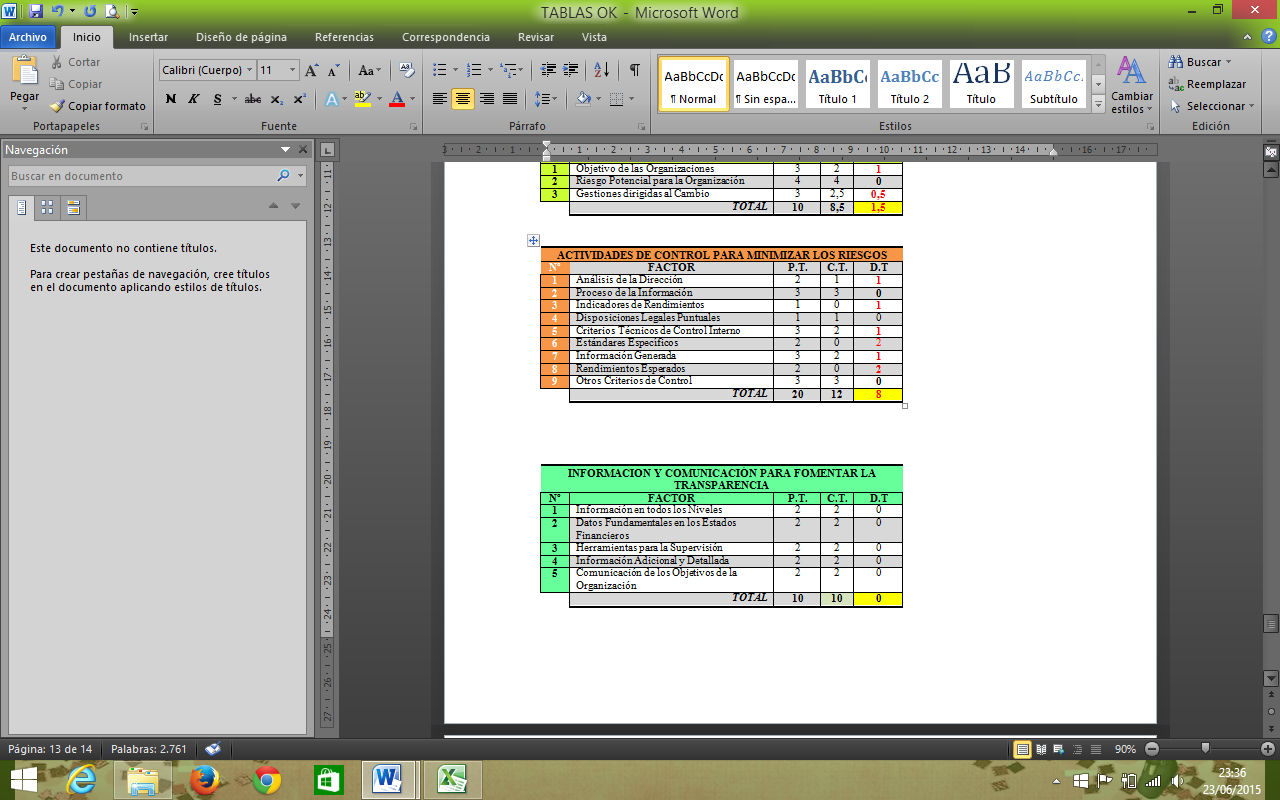 10%
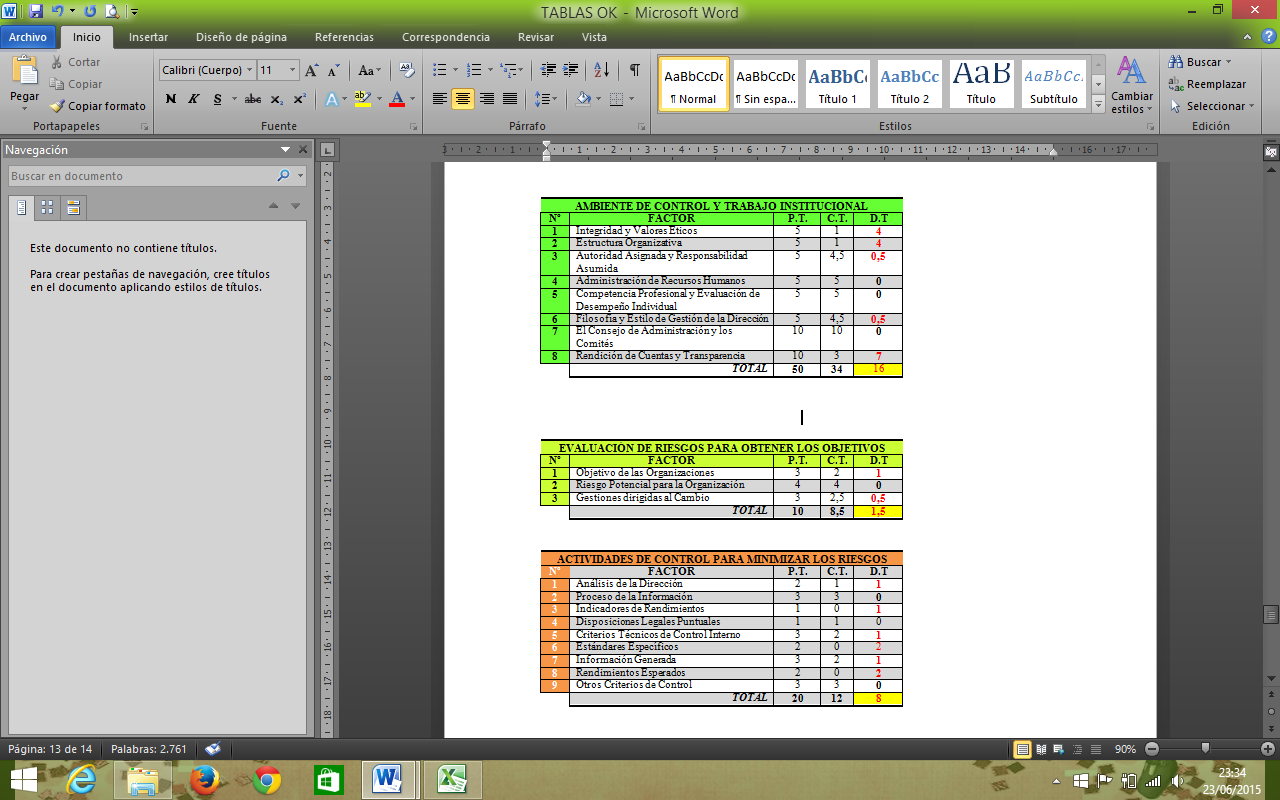 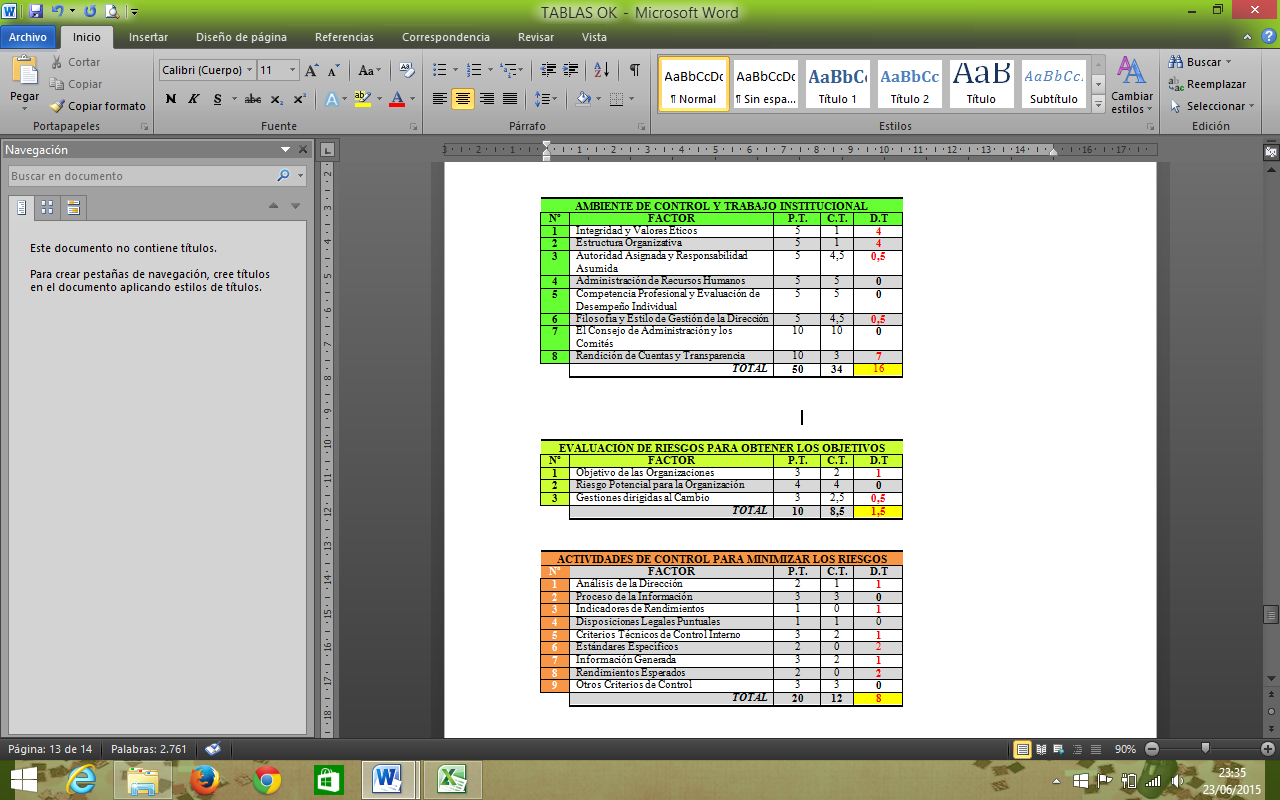 20%
10%
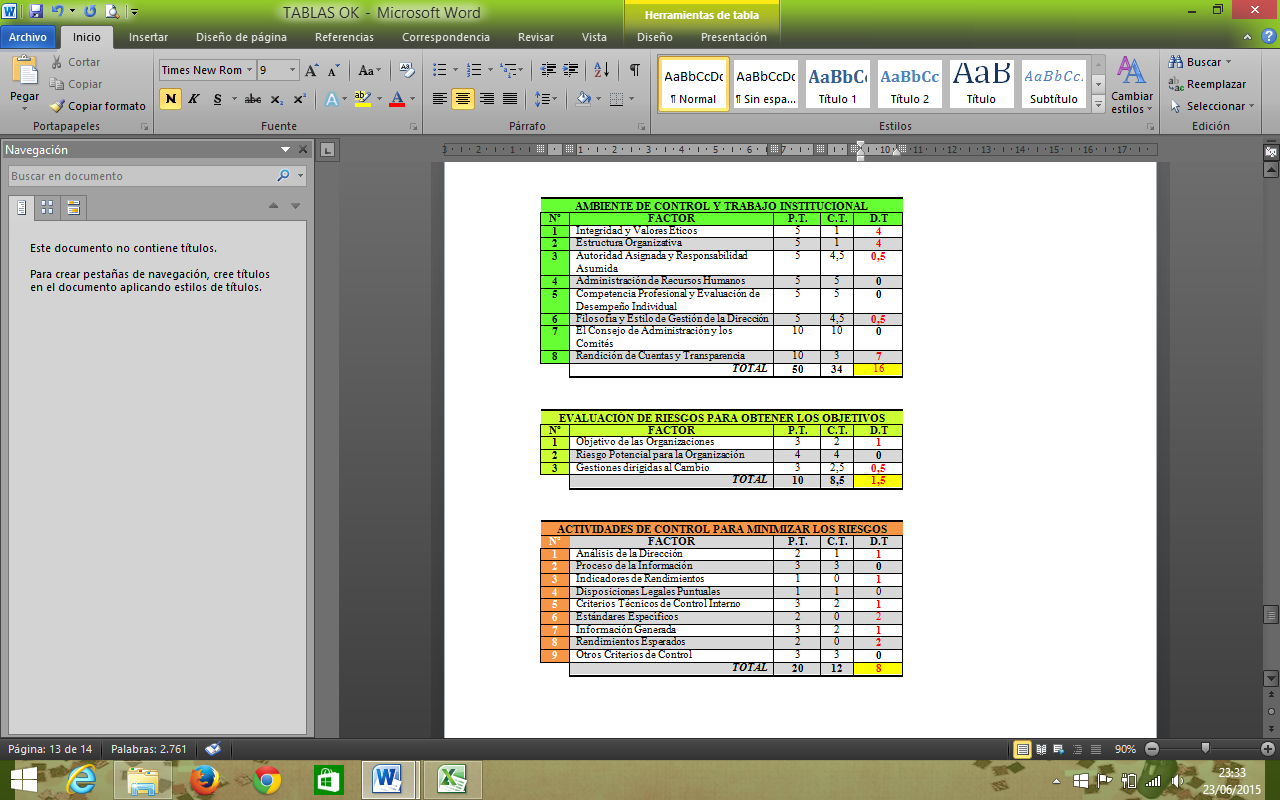 50%
HOJA DE HALLAZGOCOMISIONES OFICIALES DE CRÉDITO
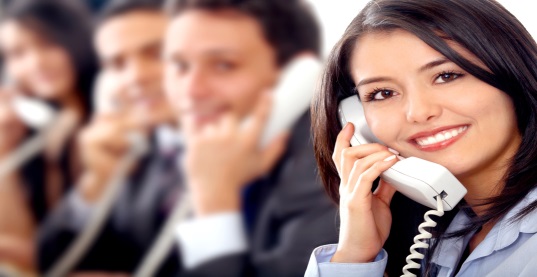 DEPARTAMENTO ADMINISTRATIVOÁREA DE ATENCIÓN AL CLIENTE
Proporcionar un servicio de calidad al socio en sus trámites financieros en la Cooperativa, con agilidad y gentileza, a fin de conseguir su fidelidad y compromiso con la Institución.
FINALIDAD
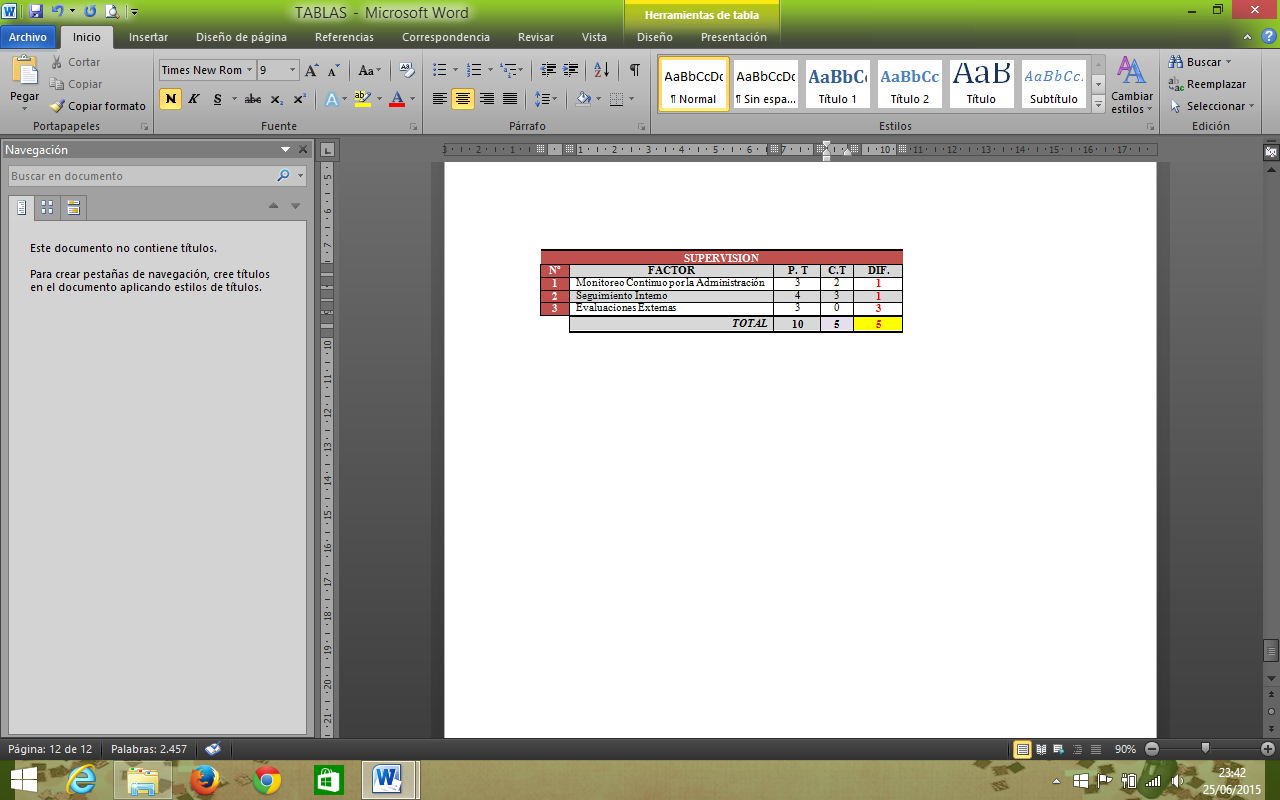 10%
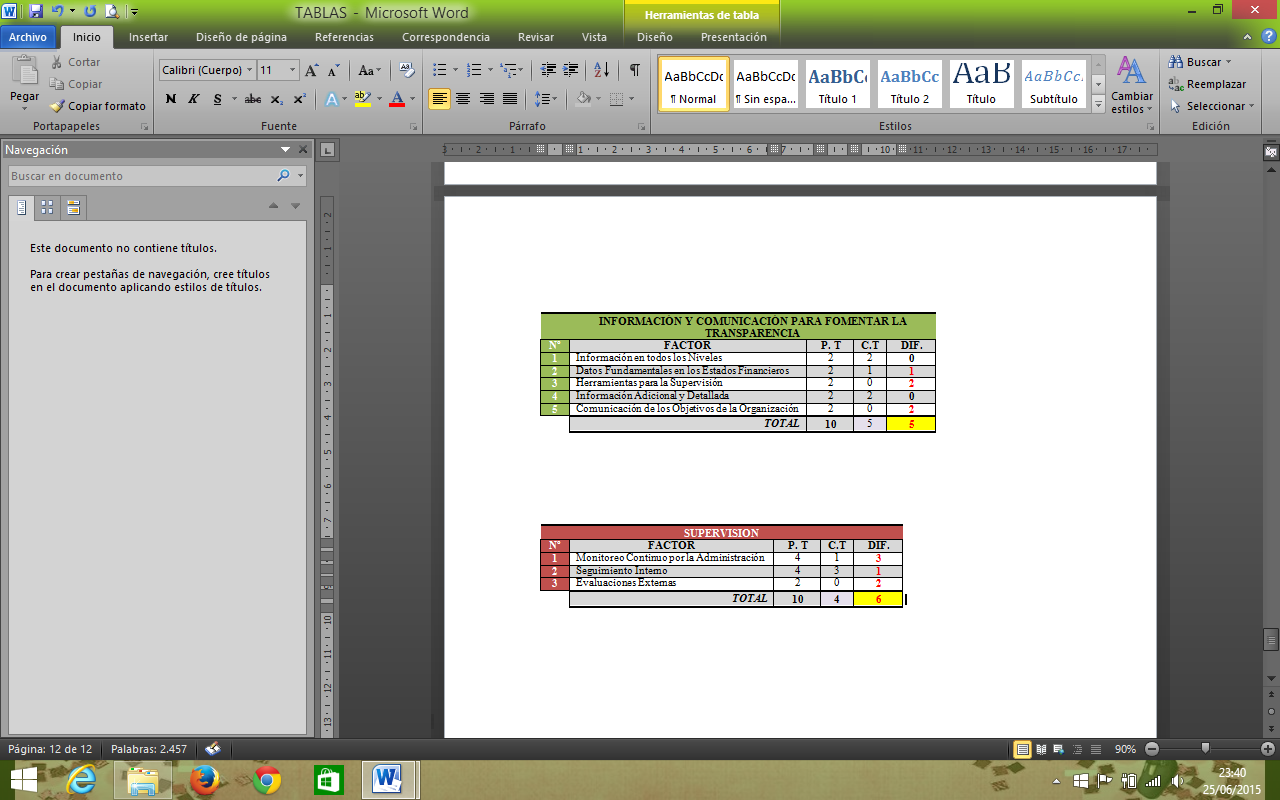 10%
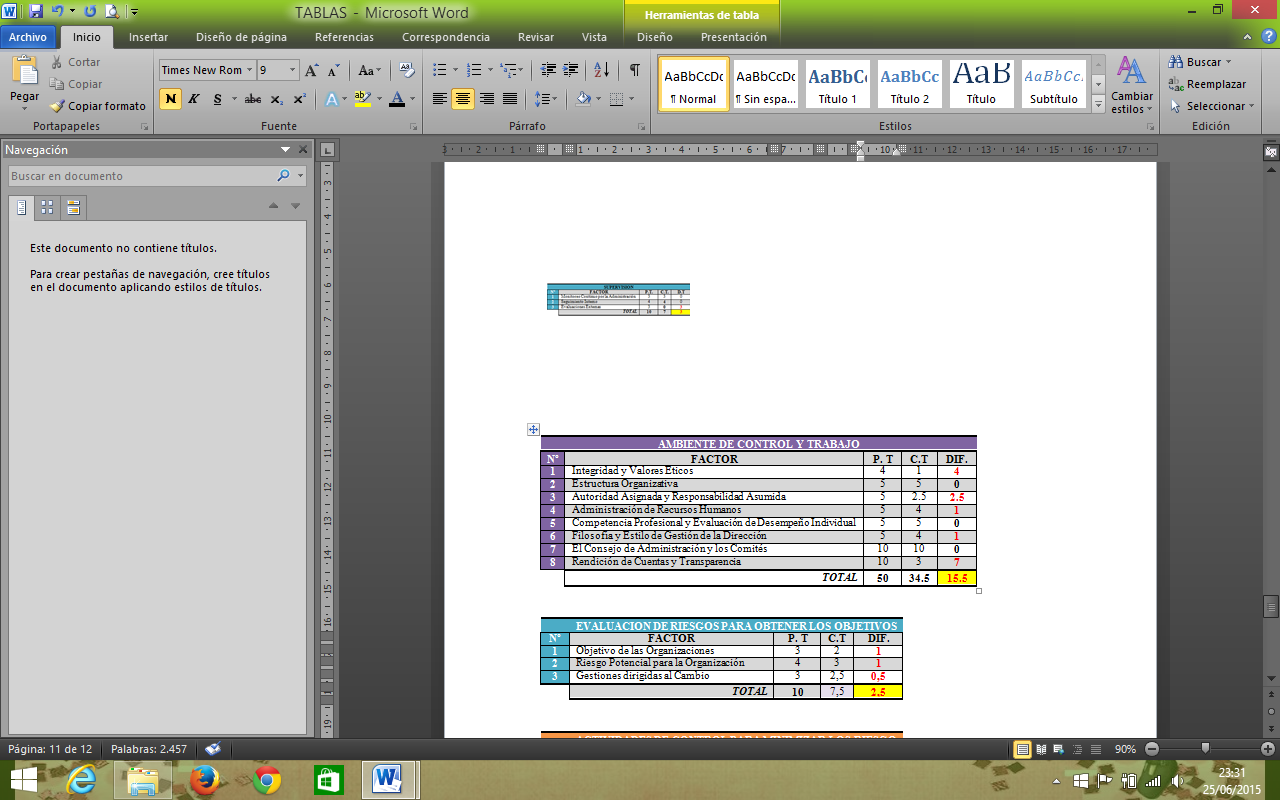 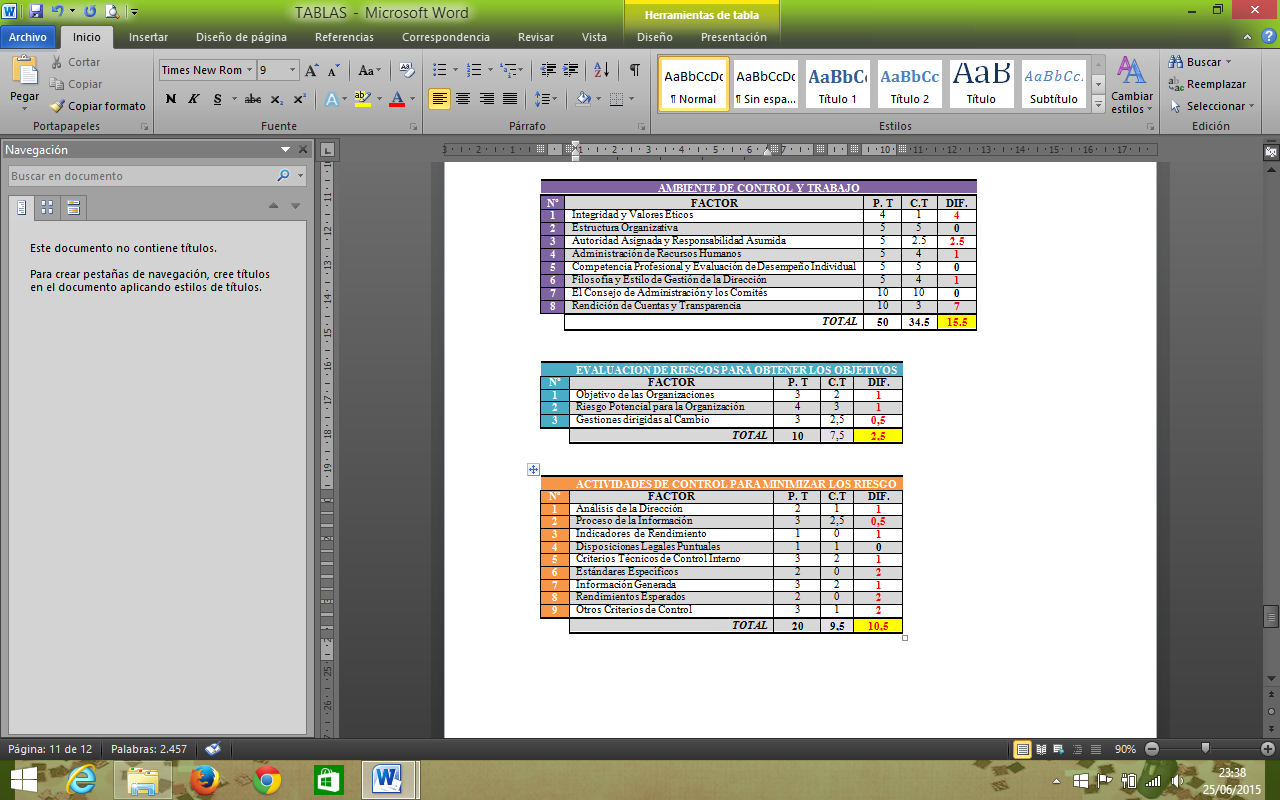 20%
10%
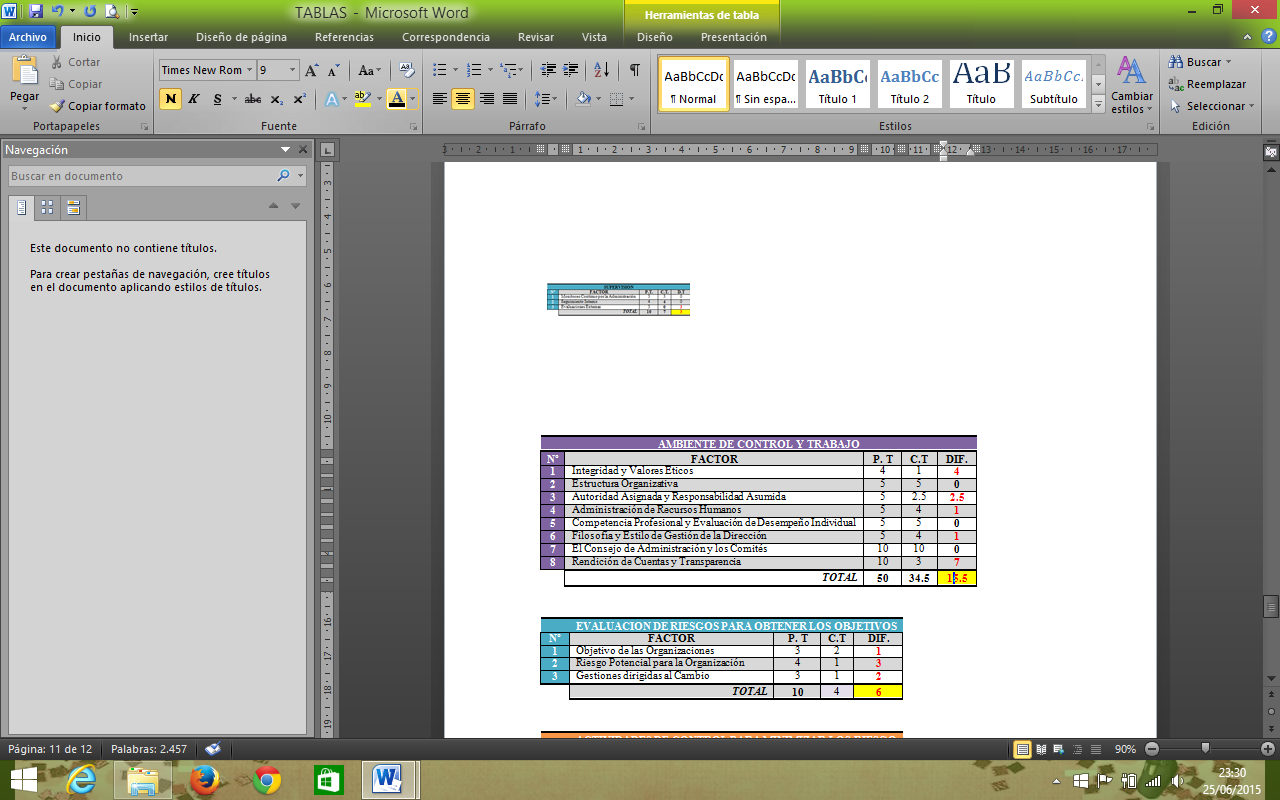 50%
HOJA DE HALLAZGOINEXISTENCIA DE UN PLAN DE CAPACITACIÓN
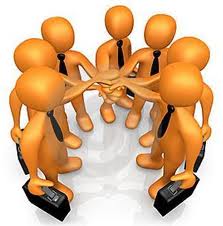 ÁREA DE OPERACIONES
Ejecutar y supervisar, los procesos operativos de créditos y cobranzas, con la finalidad de mantener la estabilidad y solvencia de la Cooperativa.
FINALIDAD
10%
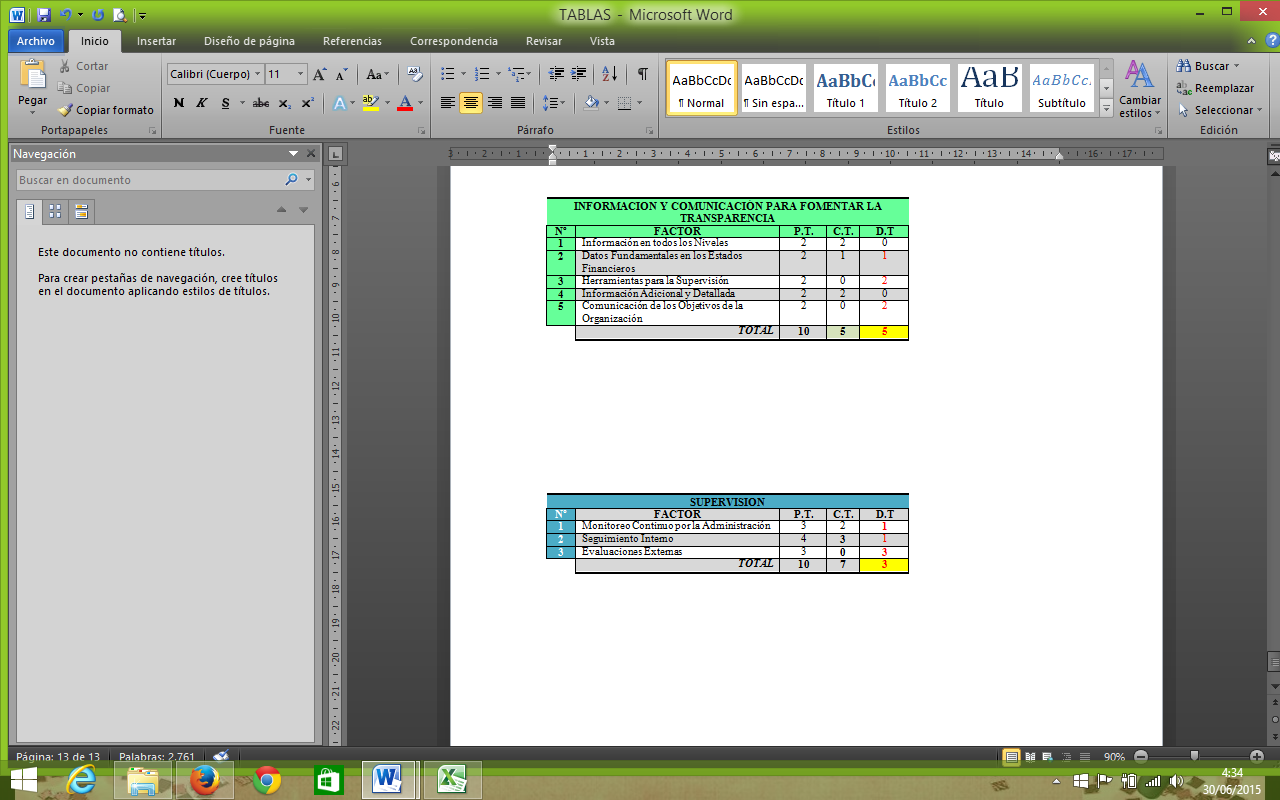 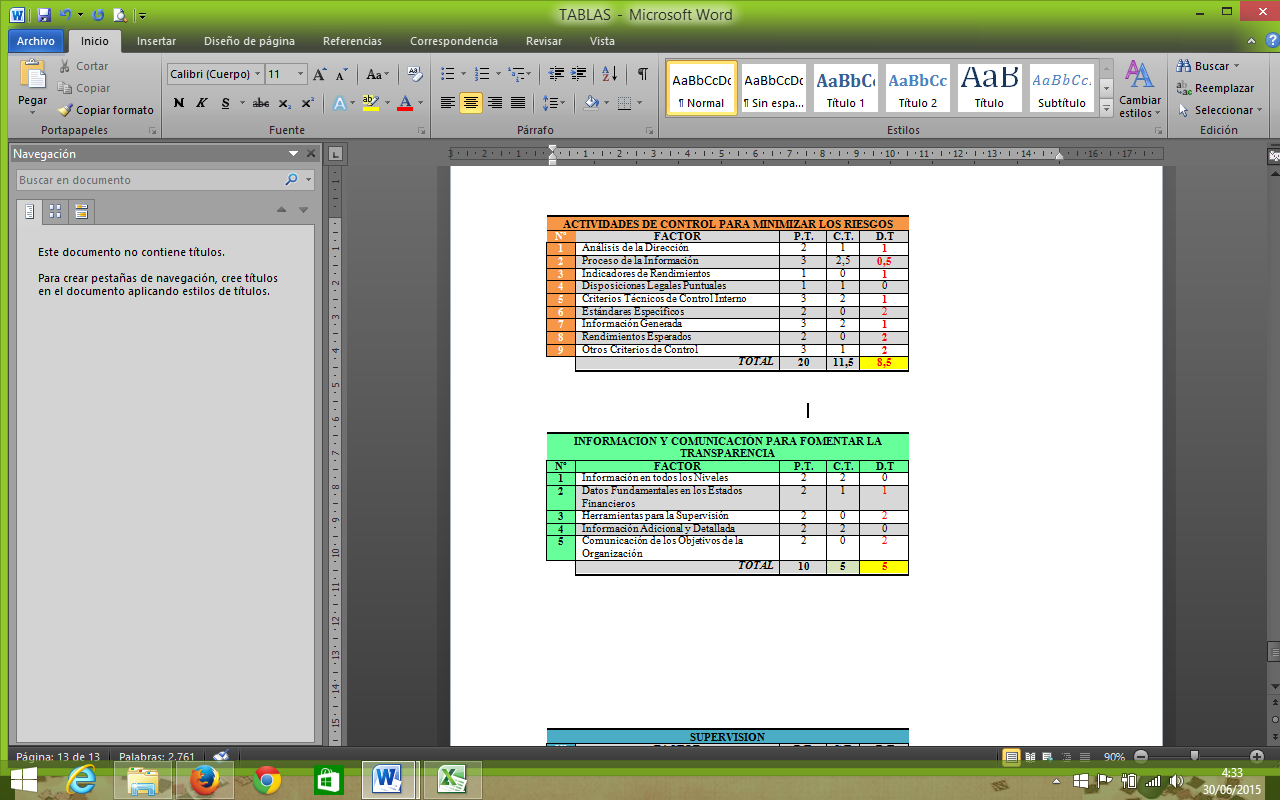 10%
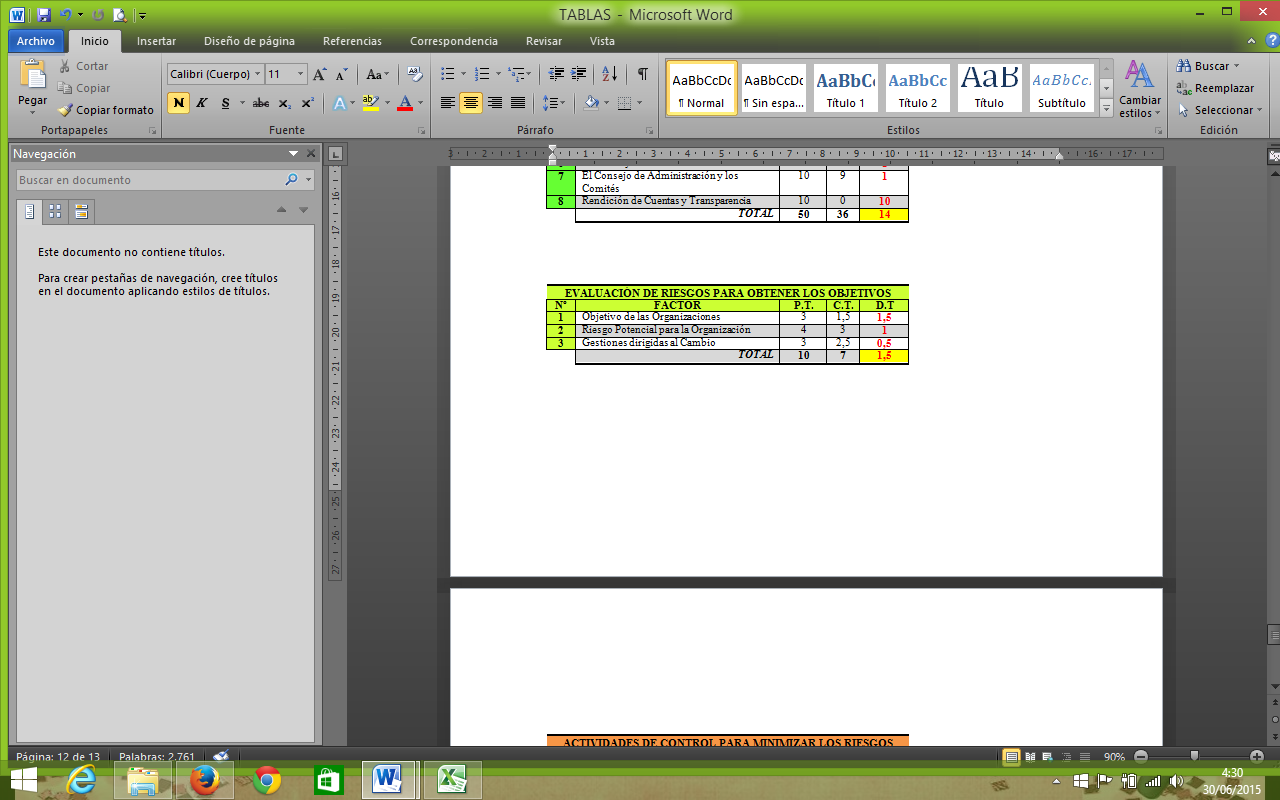 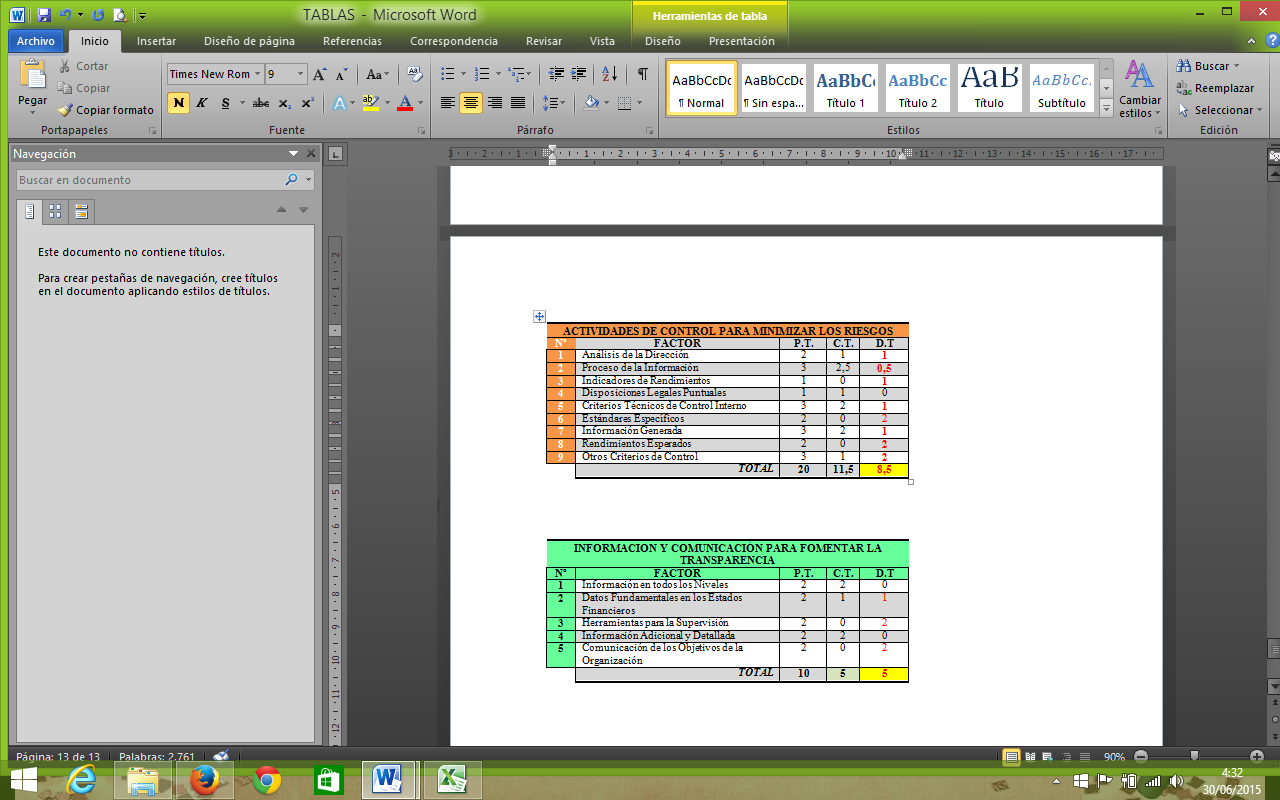 20%
10%
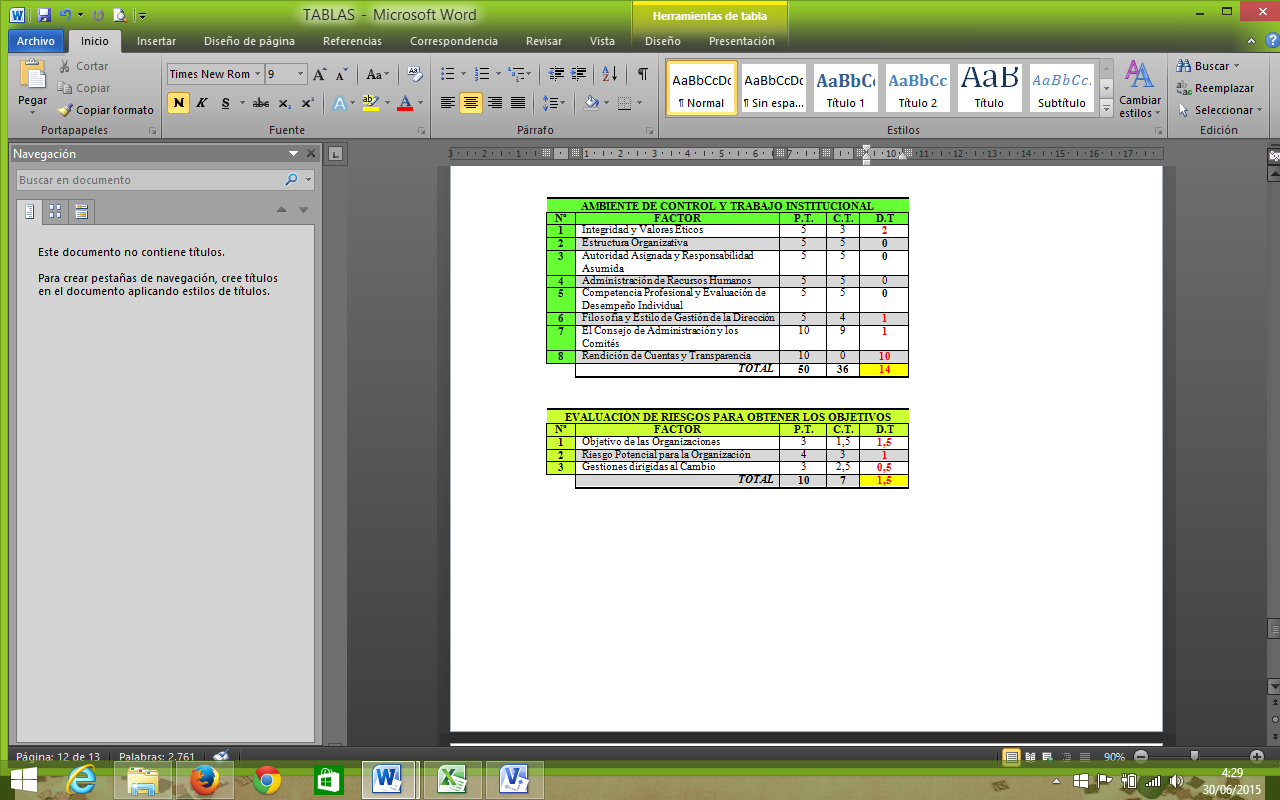 50%
HOJA DE HALLAZGOINEXISTENCIA DE LA CONSOLIDACIÓN DE LA INFORMACIÓN FINANCIERA
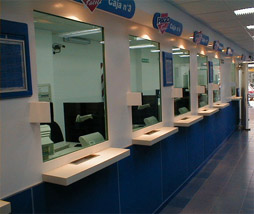 ÁREA DE CAJAS
Realizar operaciones de recepción y entrega de dinero en efectivo, cheques y otros documentos de valor, registrando las transacciones en el sistema informático, con la finalidad de satisfacer los requerimientos de los socios cuenta ahorristas, procurando su entera satisfacción.
FINALIDAD
10%
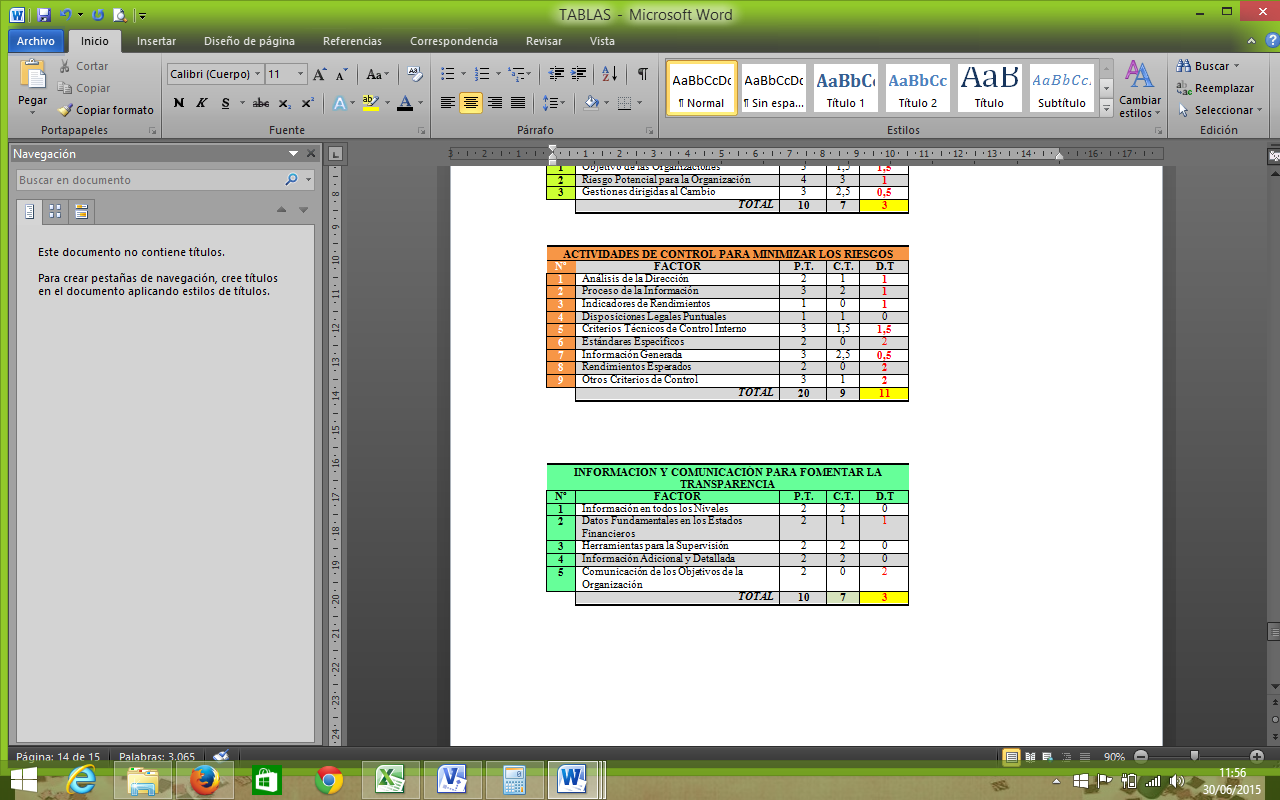 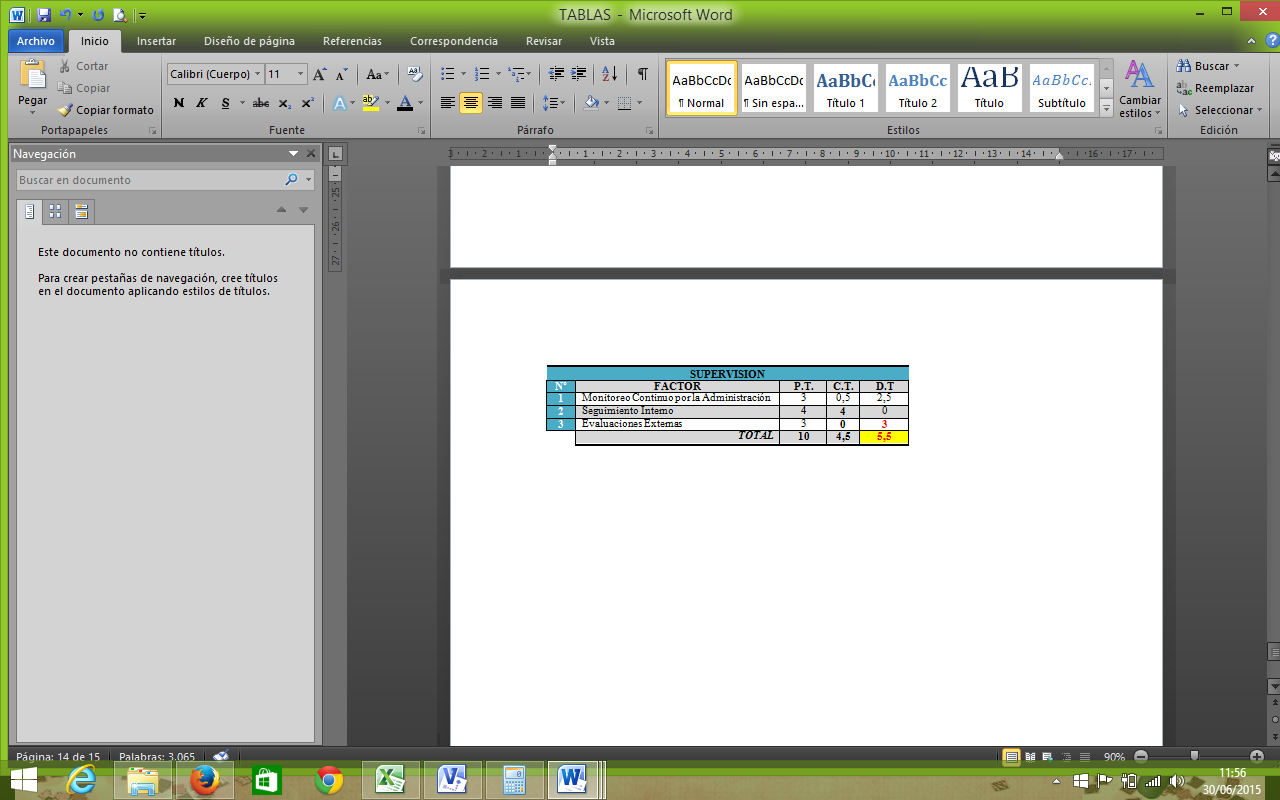 10%
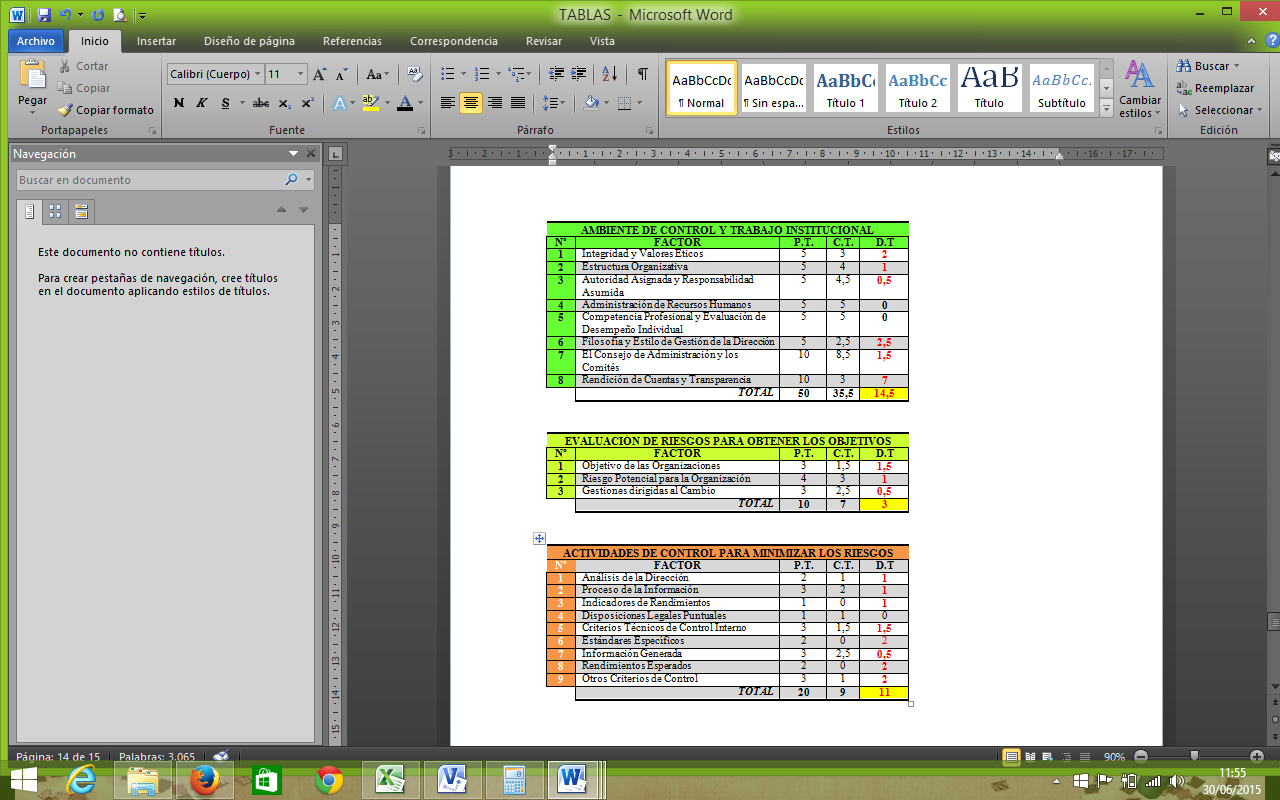 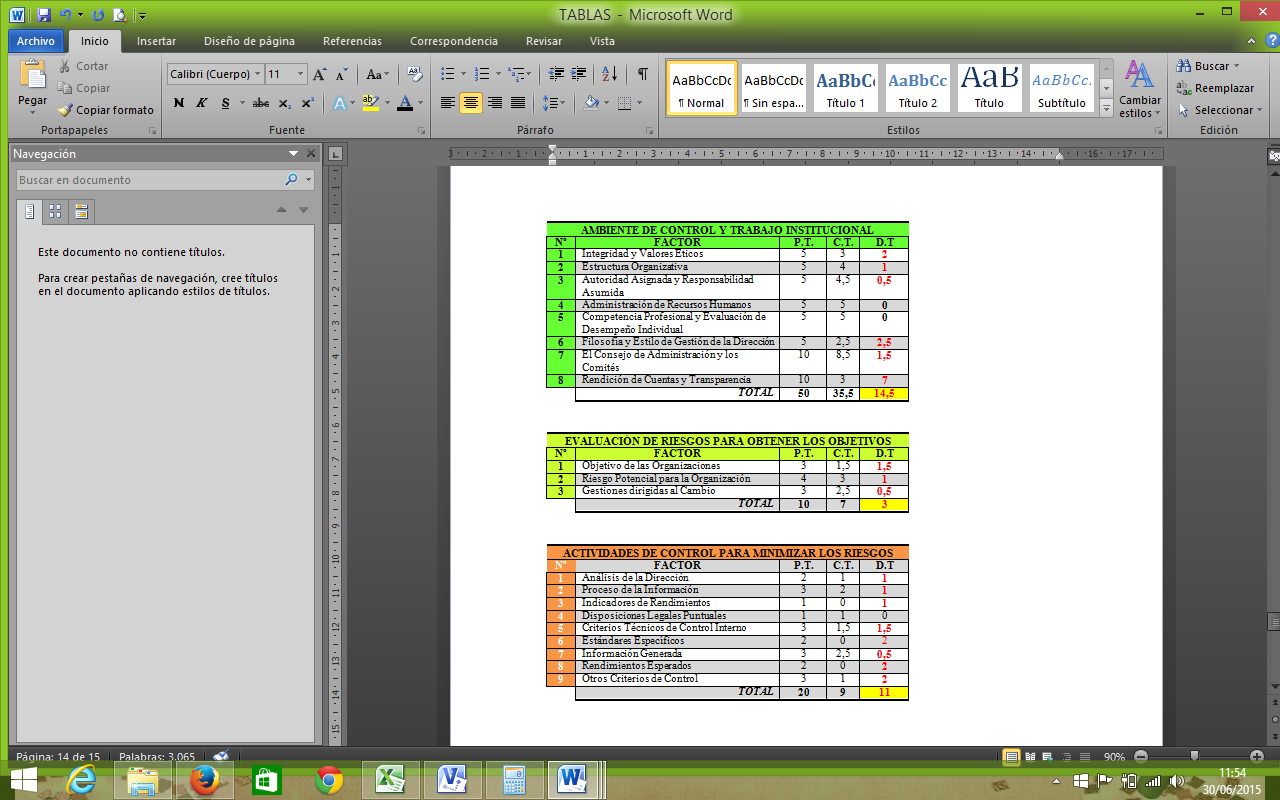 20%
10%
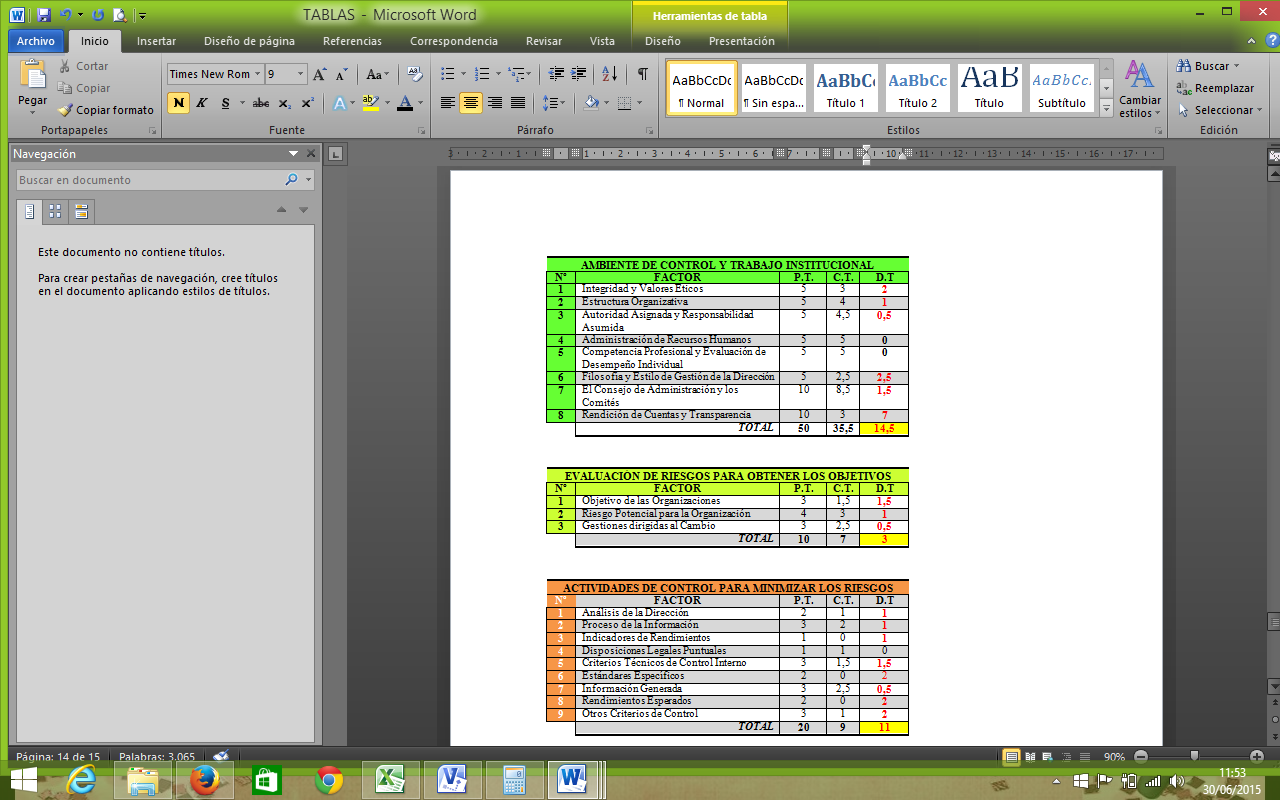 50%
HOJA DE HALLAZGORETROALIMENTAción de la información financiera al personal nuevo y antiguo
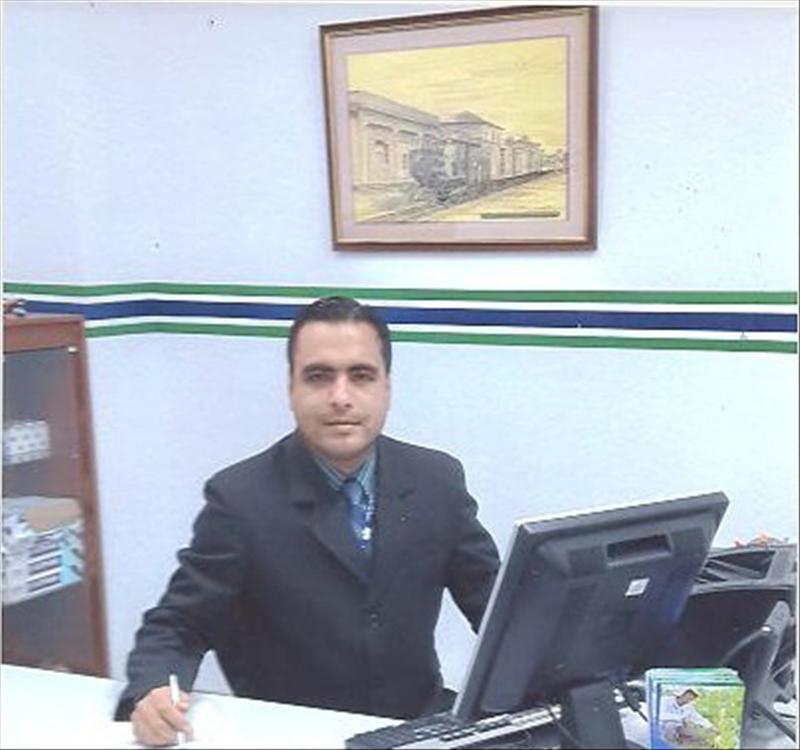 JEFE DE AGENCIA
Realizar operaciones de recepción y entrega de dinero en efectivo, cheques y otros documentos de valor, registrando las transacciones en el sistema informático, con la finalidad de satisfacer los requerimientos de los socios cuenta ahorristas, procurando su entera satisfacción.
FINALIDAD
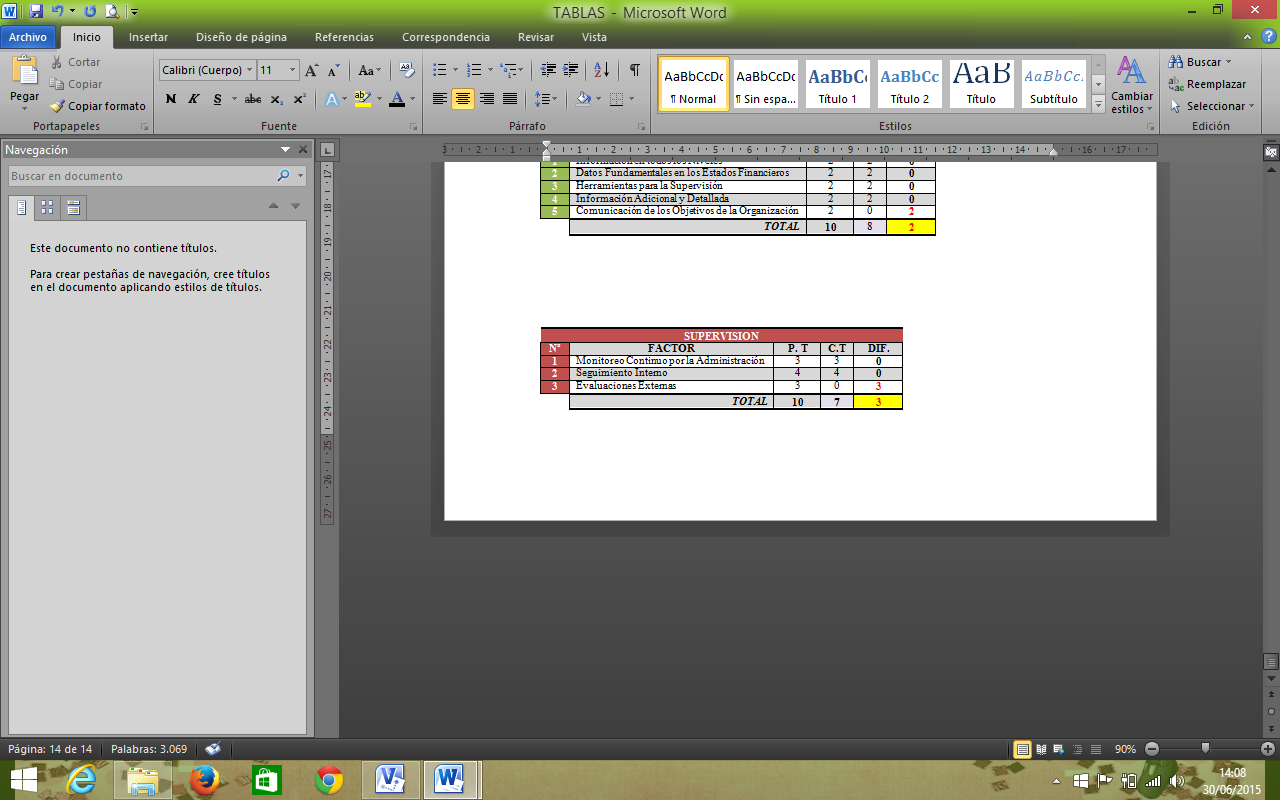 10%
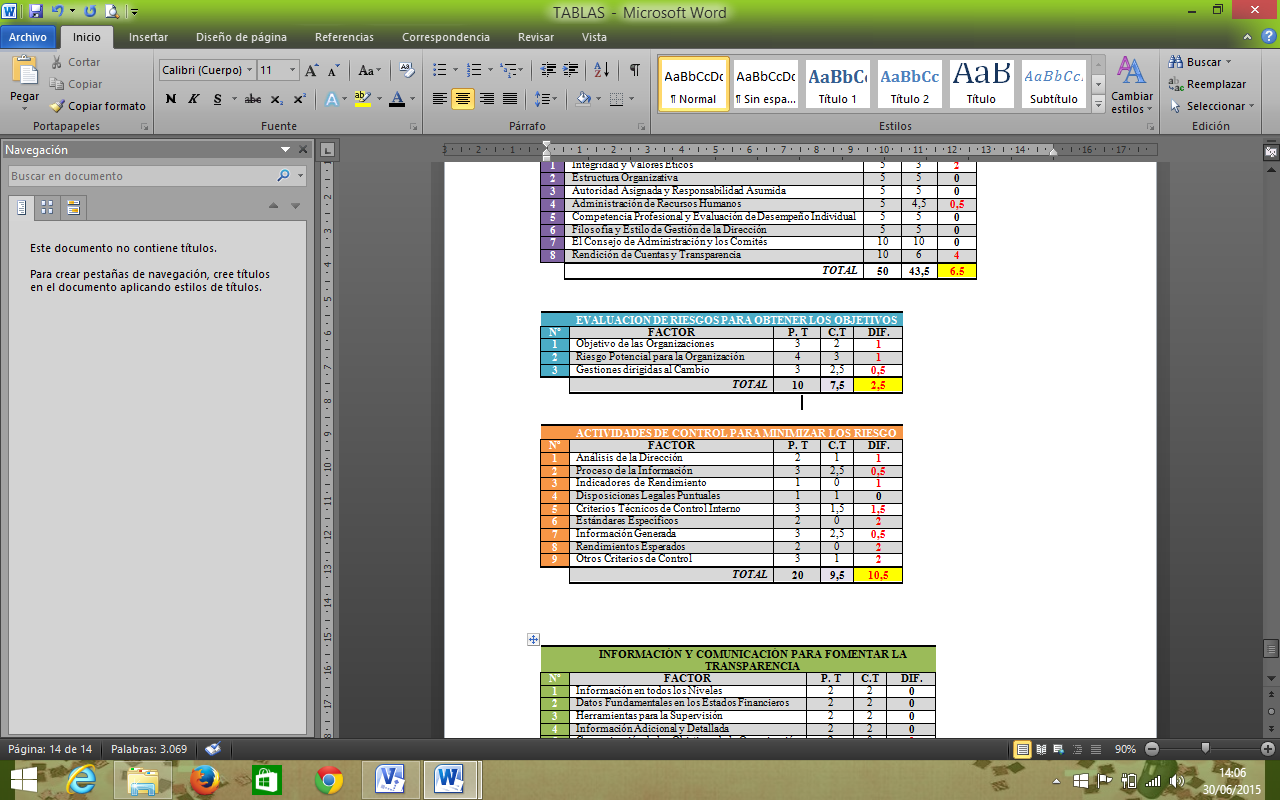 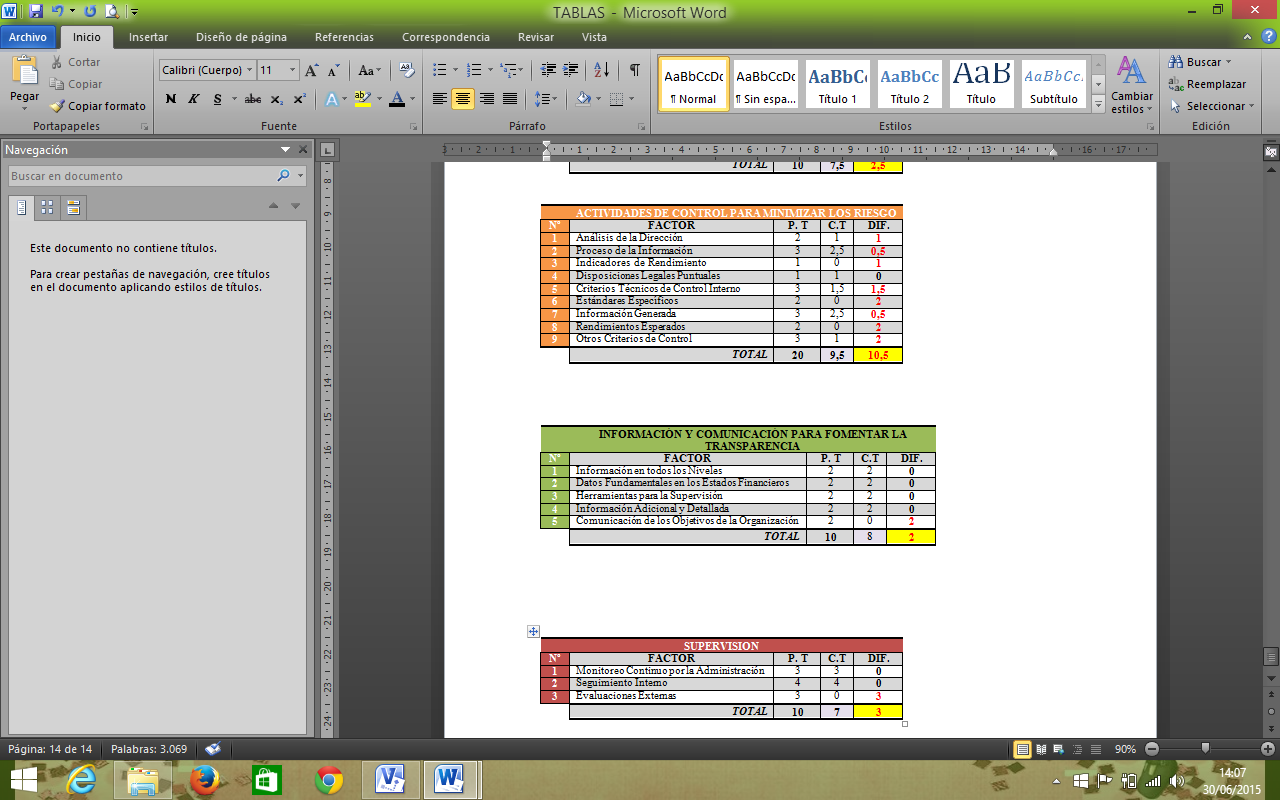 10%
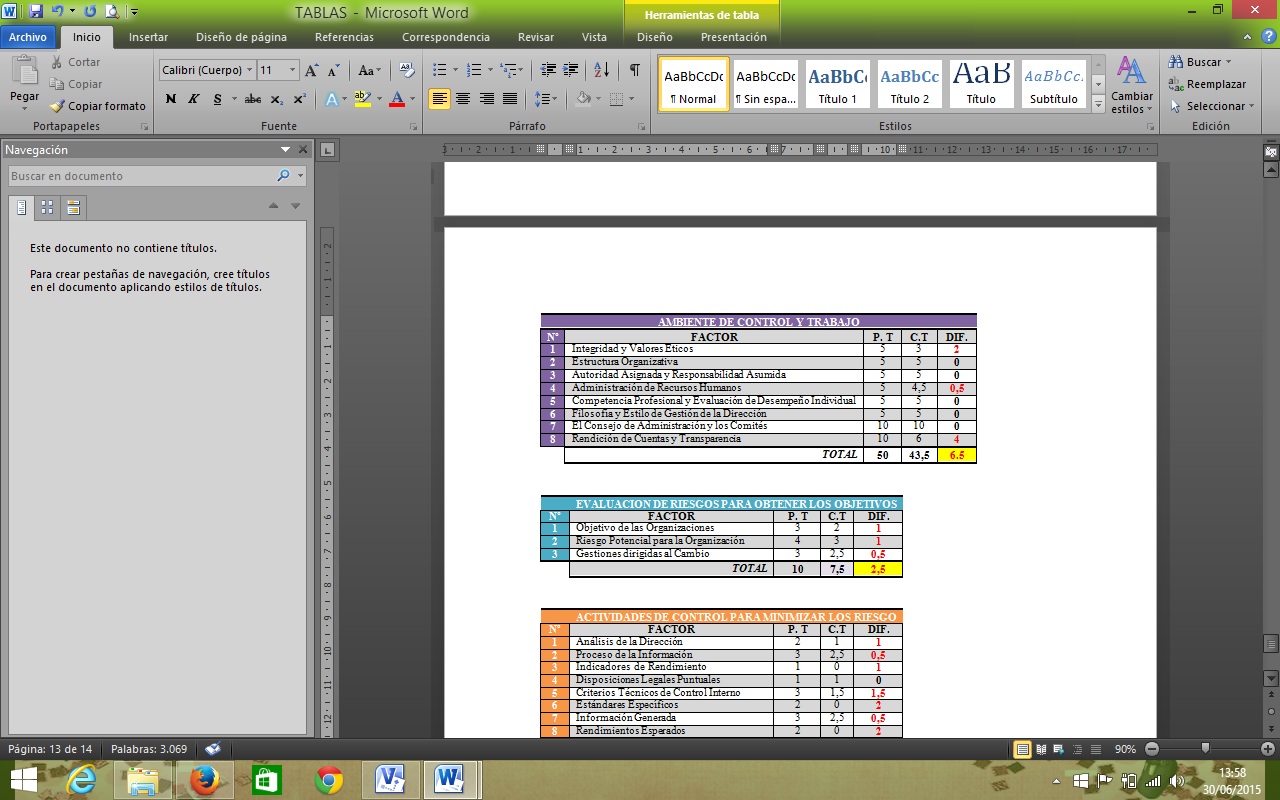 20%
10%
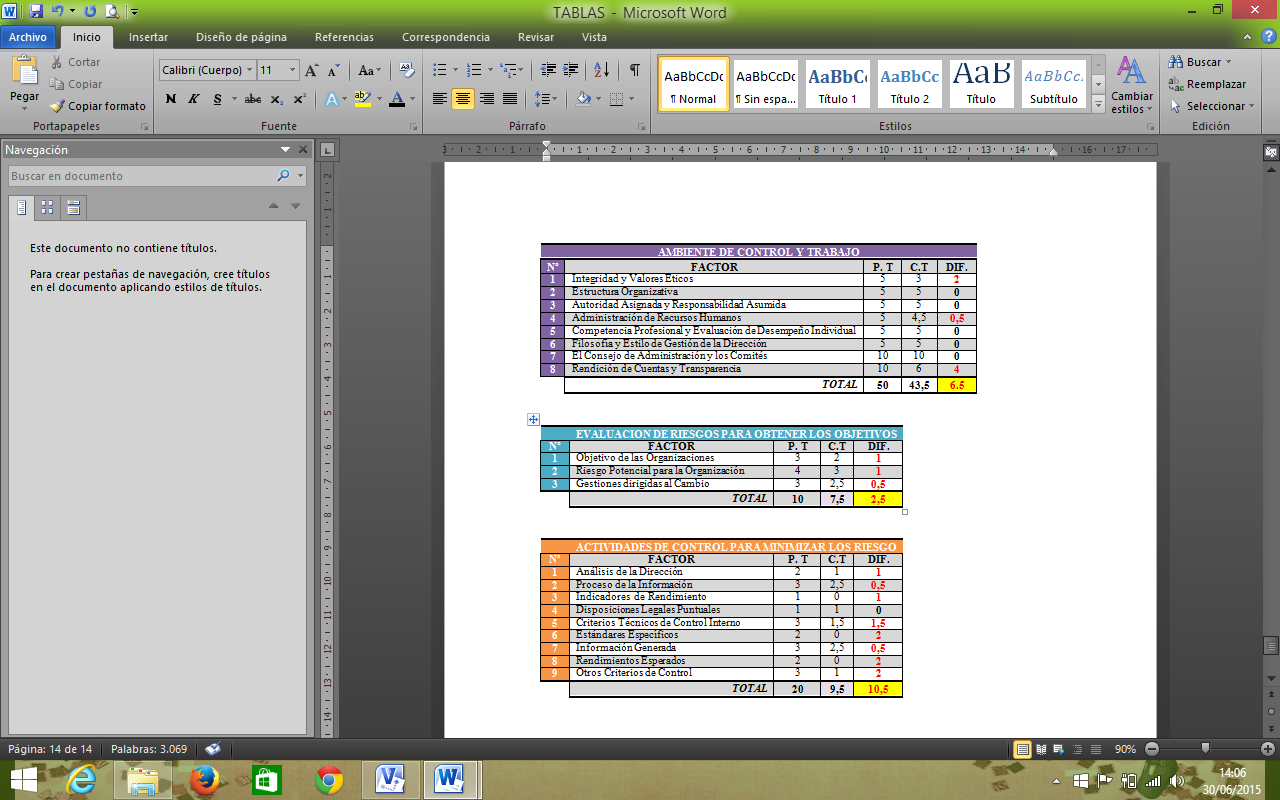 50%
HOJA DE HALLAZGO INEXISTENCIA DE CONTROLES FÍSICOS, LÓGICOS Y FINANCIEROS
CONCLUSIONES Y RECOMENDACIONES
CONCLUSIONES:
CONCLUSIONES:
RECOMENDACIONES:
RECOMENDACIONES:
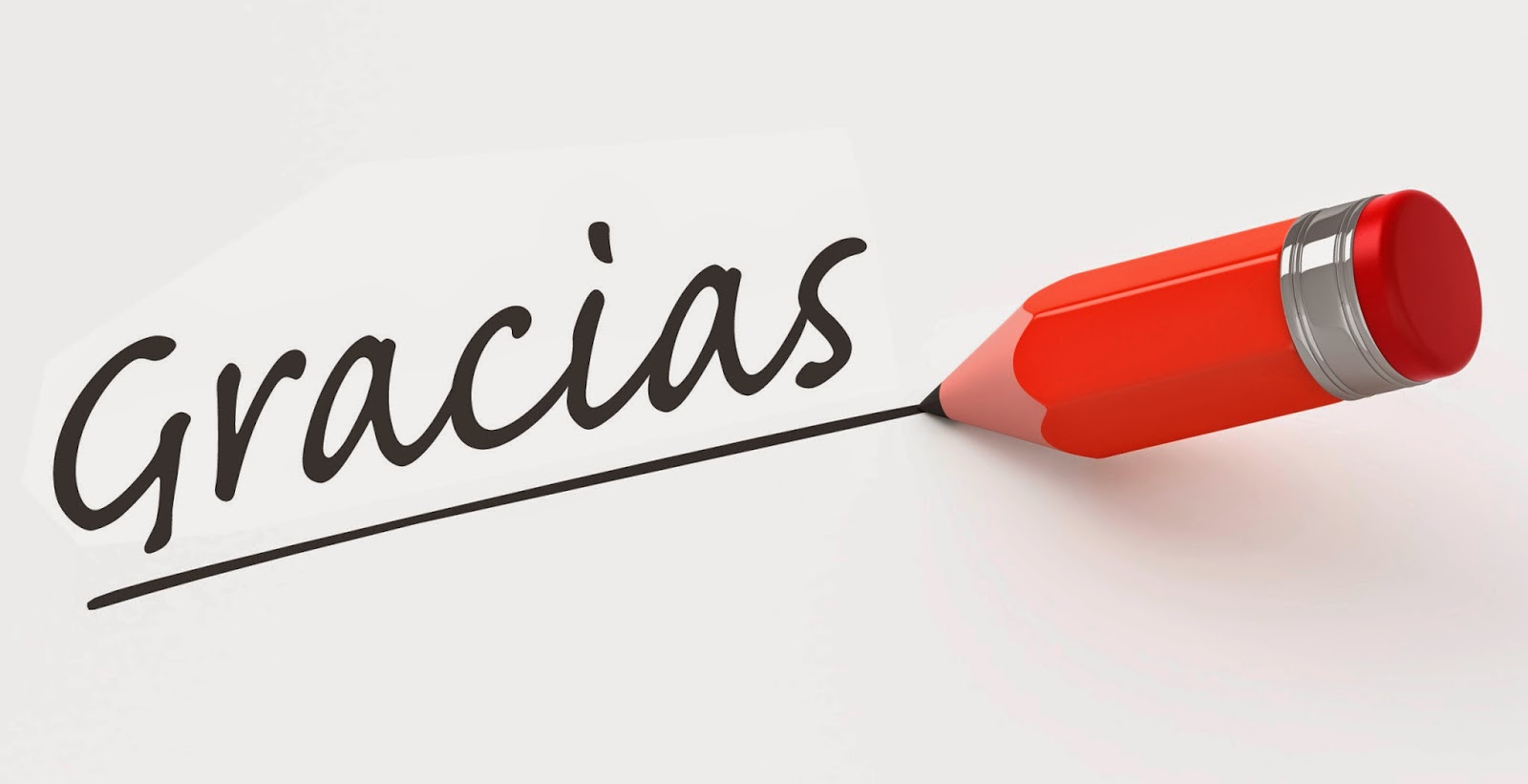